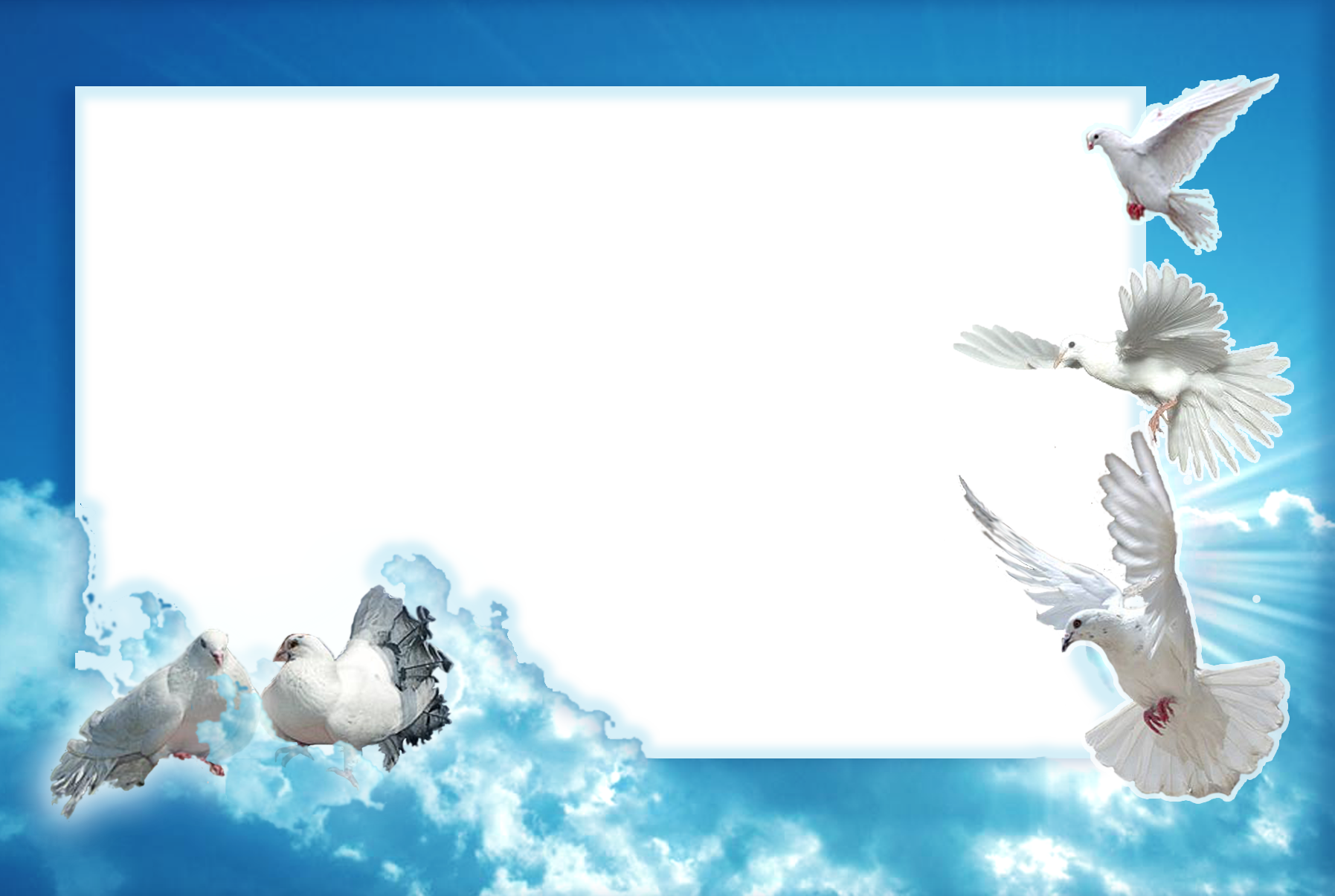 Шкільні роки-найкращі
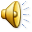 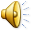 Макіївська загальоосвітня школа 
І-ІІІ ступенів № 83
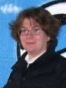 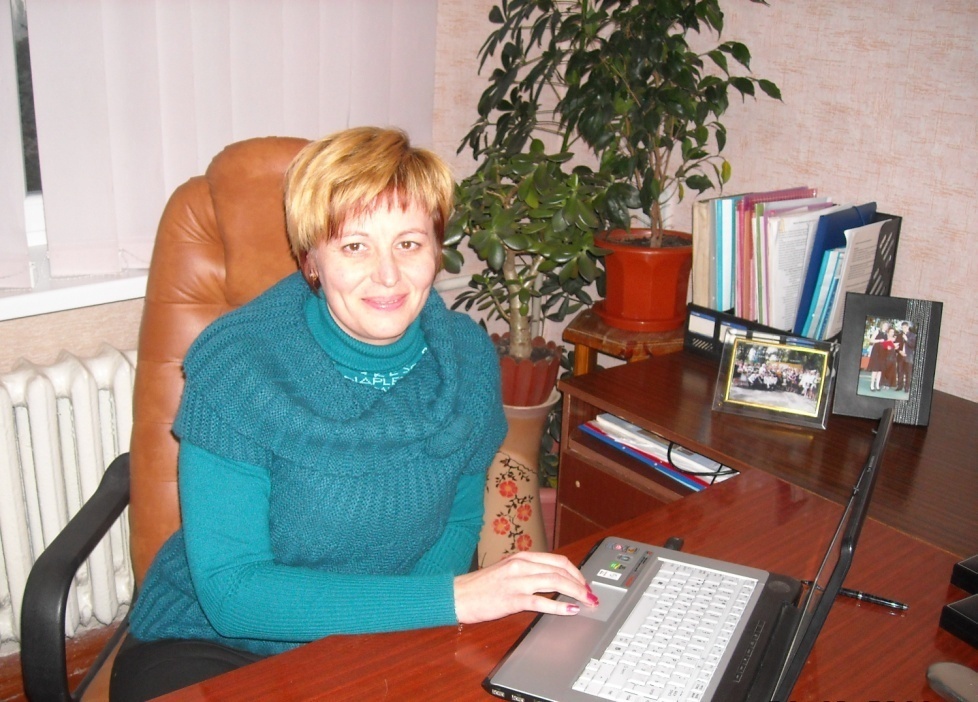 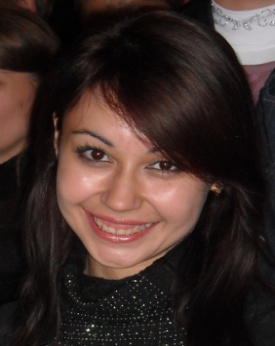 Педагогічний колектив 
Макіївської загальноосвітньої школи І-ІІІ ступенів № 83
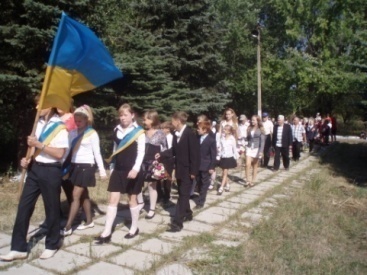 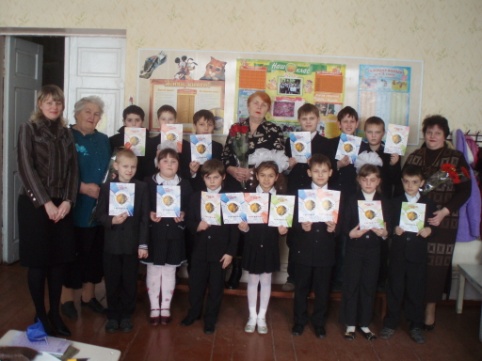 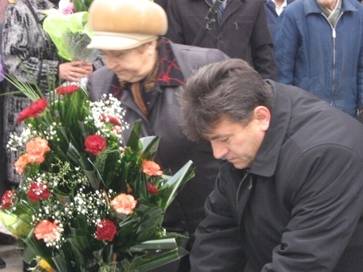 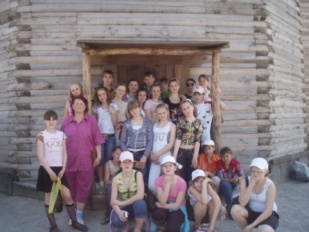 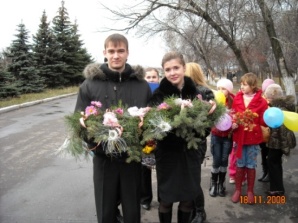 Відкрита до співпраці з тими,
хто знаходиться у творчому пошуку,
по-справжньому бажає зробити своє життя
 та життя
оточуючих змістовним,
цікавим,результативним.
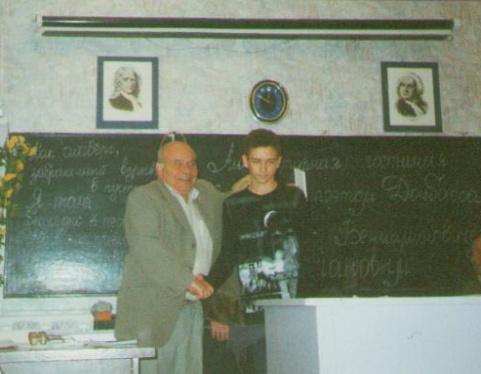 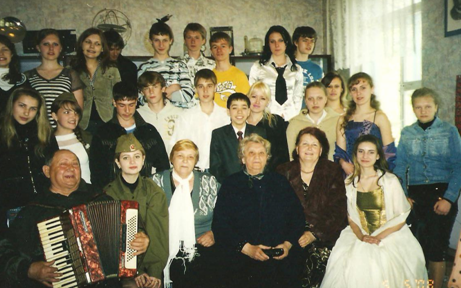 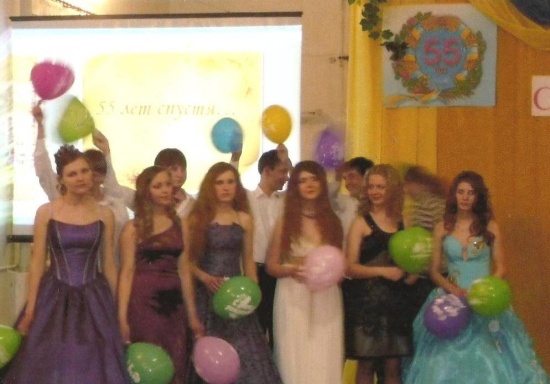 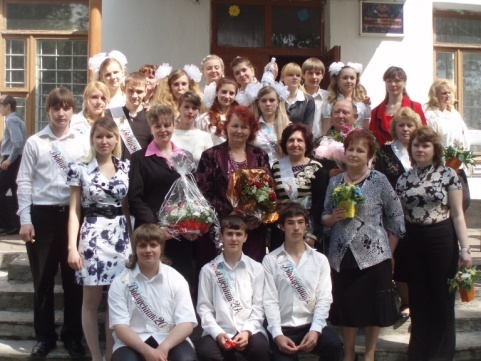 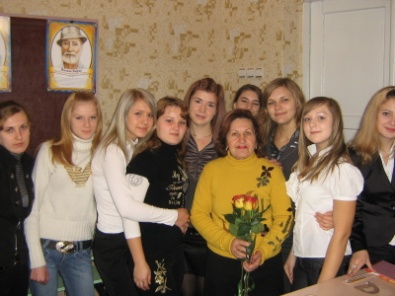 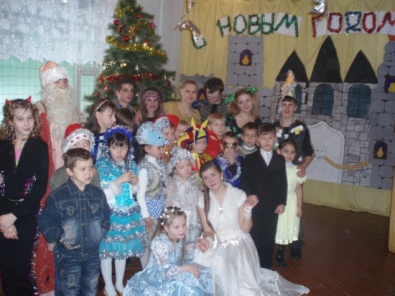 Модель компетентнісної школи
Школа-осередок соціальної адаптації учнів у реальному житті,місце втілення в життя навчальних,
соціально-виховних проектів;центр здійснення мрій і сподівань,життєтворчості дитини.
Керована підсистема
Адміністрація
(керуюча підсистема)
Педагоги
Учні
Батьки
впровадження технології 
компетентнісно 
орієнтованого навчання
розвиток особистісного потенціалу
впровадження технологіїй 
компетентнісно 
орієнтованого навчання
культурна співпраця
навчально-виховна 
діяльність родини
визначення перспективних 
шляхів формування і 
розвитку ключових 
компетентностей учнів
компетентність у сфері 
самостійної пізнавальної
 діяльності
освоєння технології
 оцінювання рівня 
сформованості ключових
 компетентностей
формування мотиваційної компетентності
компетентність у сфері
 культурно-досугової,побутової
 діяльності
координація діяльності 
щодо надання методичної 
допомоги педагогам і 
учням з проблем формування ключових 
компетентностей учнів
реалізація спільних заходів «Сім’я і школа»
активні,інтерактивні, 
продуктивні 
методи навчання
компетентність у сфері соціально-трудової діяльності
шкільне самоврядування
створення умов для розвитку життєтворчої
компетентності учнів
випускник-майбутній фахівець
педагоги та учні- куратори
розвиток професійної
 компетентності педагогів
Основу інноваційних процесів в  школі складають дві основні проблеми педагогіки: проблема вивчення і узагальнення передового досвіду та проблема впровадження досягнень психолого-педагогічної науки в практику. Результатом інноваційних процесів є використання теоретичних і практичних нововведень. 
              Аналіз введених учителями школи педагогічних інновацій свідчить, що в школі відбувається опанування інновацій в цілях, змісті, формах і методах навчання, в організації спільної діяльності вчителя і учня.
Впровадження інноваційних технологій
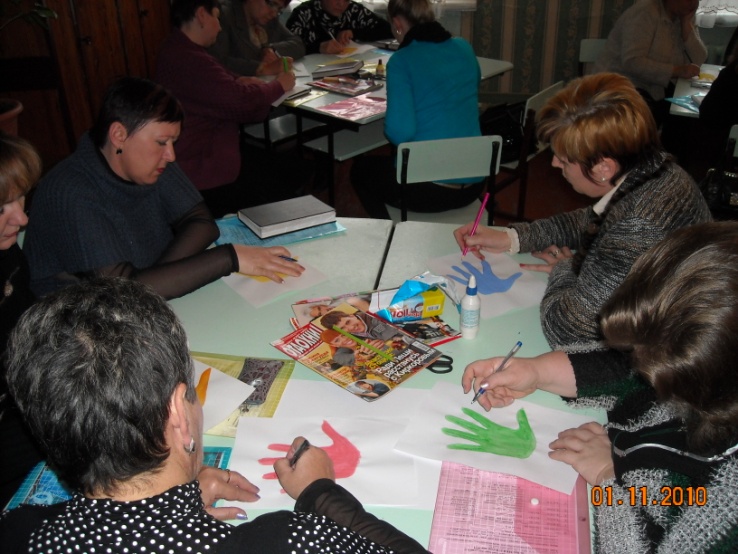 Інновація у формах і методах управління
Навчальна інноваційна технологія
Виховна інноваційна технологія
Розвиток індивідуальних здібностей та талантів учнів
Інтерактивні методи навчання
Запровадження моніторингу
Метод аналізу кількісних та якісних показників
Формування політичної та правової культури
Створення програми самоосвітньої компетент-ності вчителя
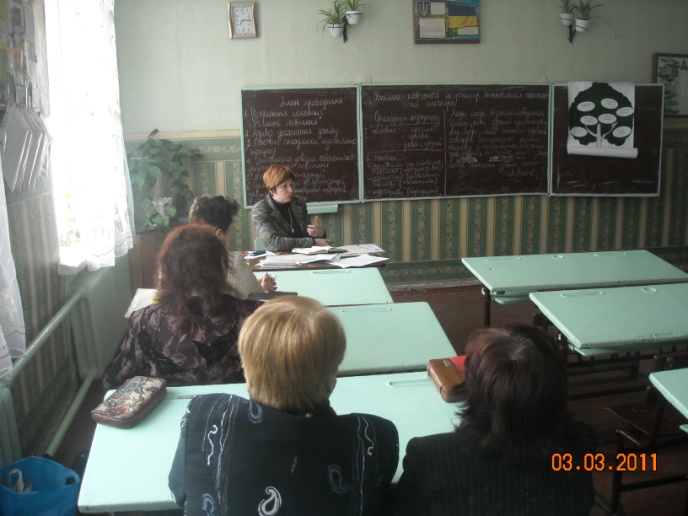 Формування соціальної активності
Метод проектів
Зміцнення здоров’я учнів, прищеплення навичок здорового способу життя
Впровадження технологій педагогічного моніторингу
Протягом роботи над проблемою школи створено умови  для підвищення ефективності НВП засобами професійного зростання і впровадження інновацій у педагогічну діяльність: запроваджується «Різнорівнева модель управління школою» автор Круковська М.П., реалізується модель випускника, директором школи розроблені проекти «Розвиток школи до 2012р.», «Система інформаційного управління навчальним закладом». З метою управлінської підтримки вчителя створено навчально-методичне забезпечення за темами: «До використання інтерактивних методів навчання», «Панорама творчих уроків», «Діагностика професійних якостей учителя», «Скарбниця методичних ідей», формується банк відкритих уроків, записаних на СD - копіях
Члени педагогічного колективу активно та методично доцільно використовують різноманітні методи та прийоми інтерактивного навчання.
Урок української мови у 4 класі
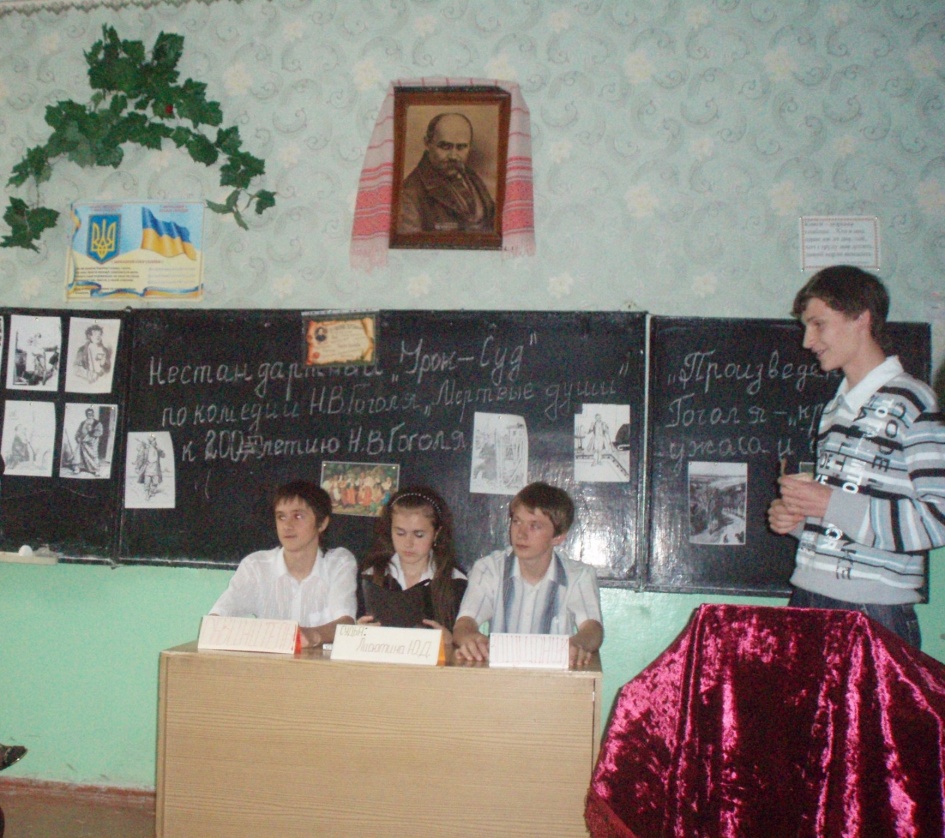 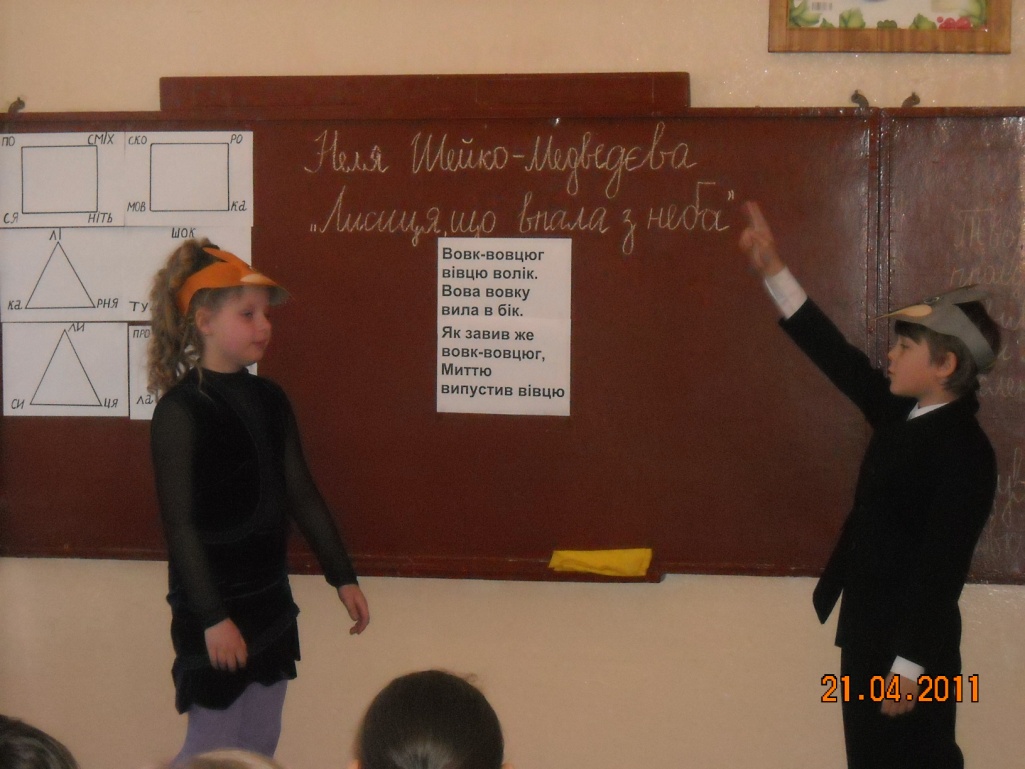 Нестандартний урок-суд “Мёртвые души “  у 9 класі
Робота школи з формування особистісної компетентності
Для досягнення певних результатів у роботі були задіяні чинники розвитку компетентнісного вчителя, підвищення його кваліфікації у формах:
♦ внутрішкільної методичної роботи
♦ залучення до участі у педагогічних конференціях:
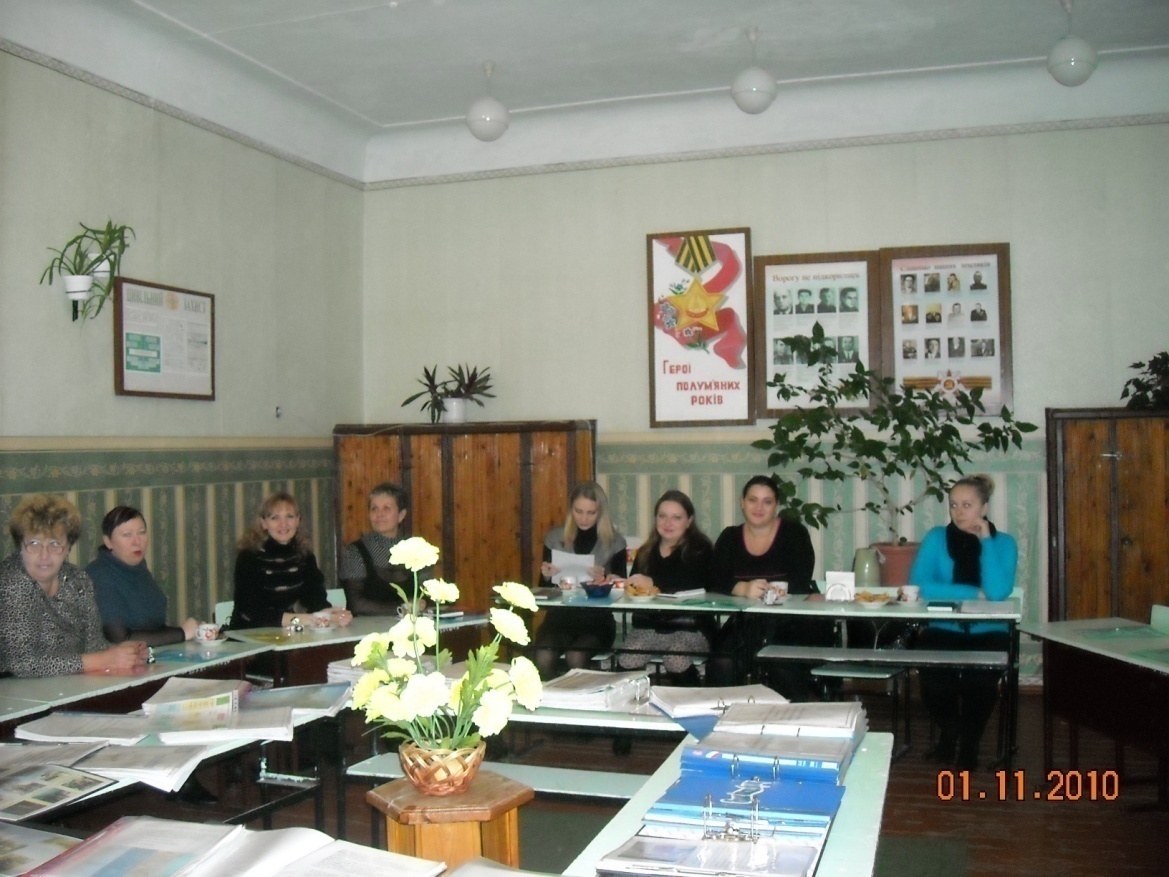 Педагогічна конференція 
“Сучасний урок  спільна творчість учителів та учнів”
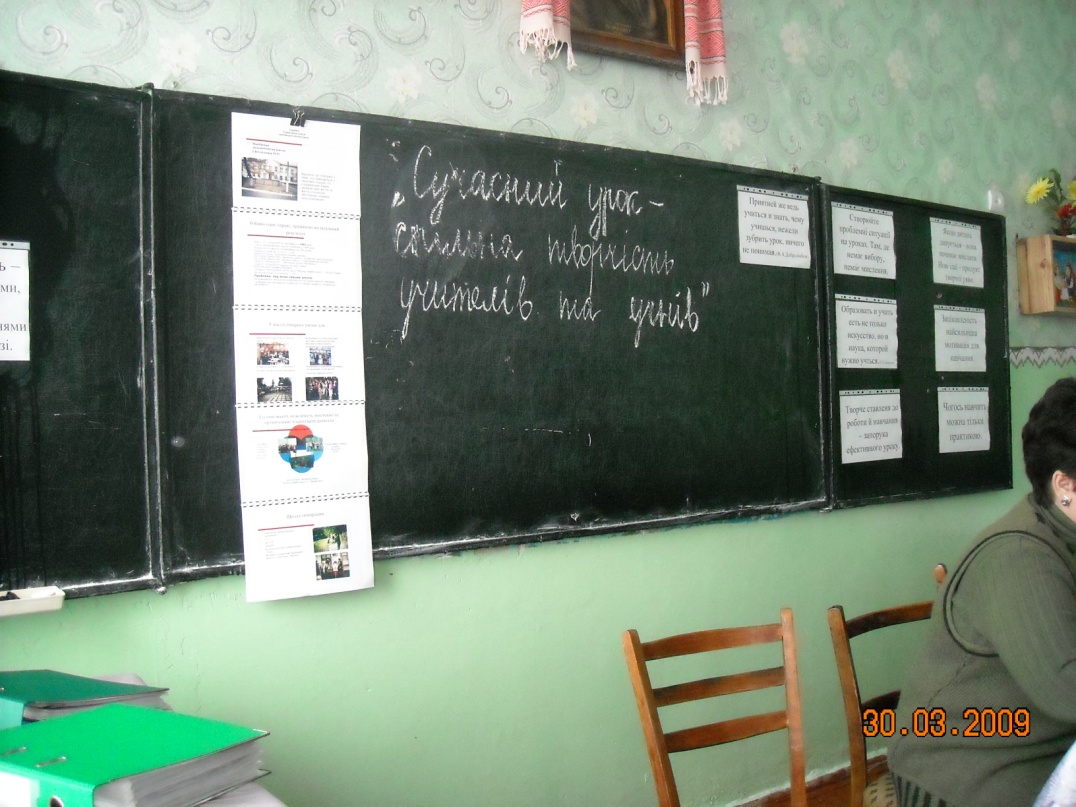 Семінар “Креативна особистість”
Результати участі вчителів
в конкурсах
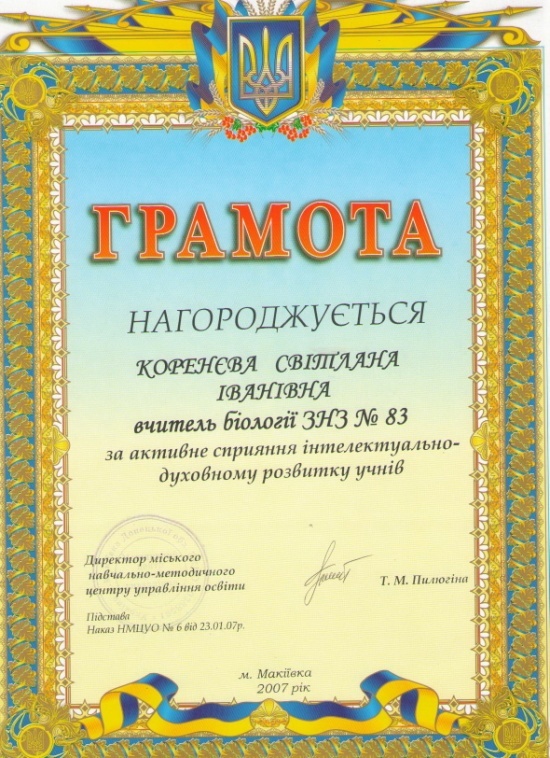 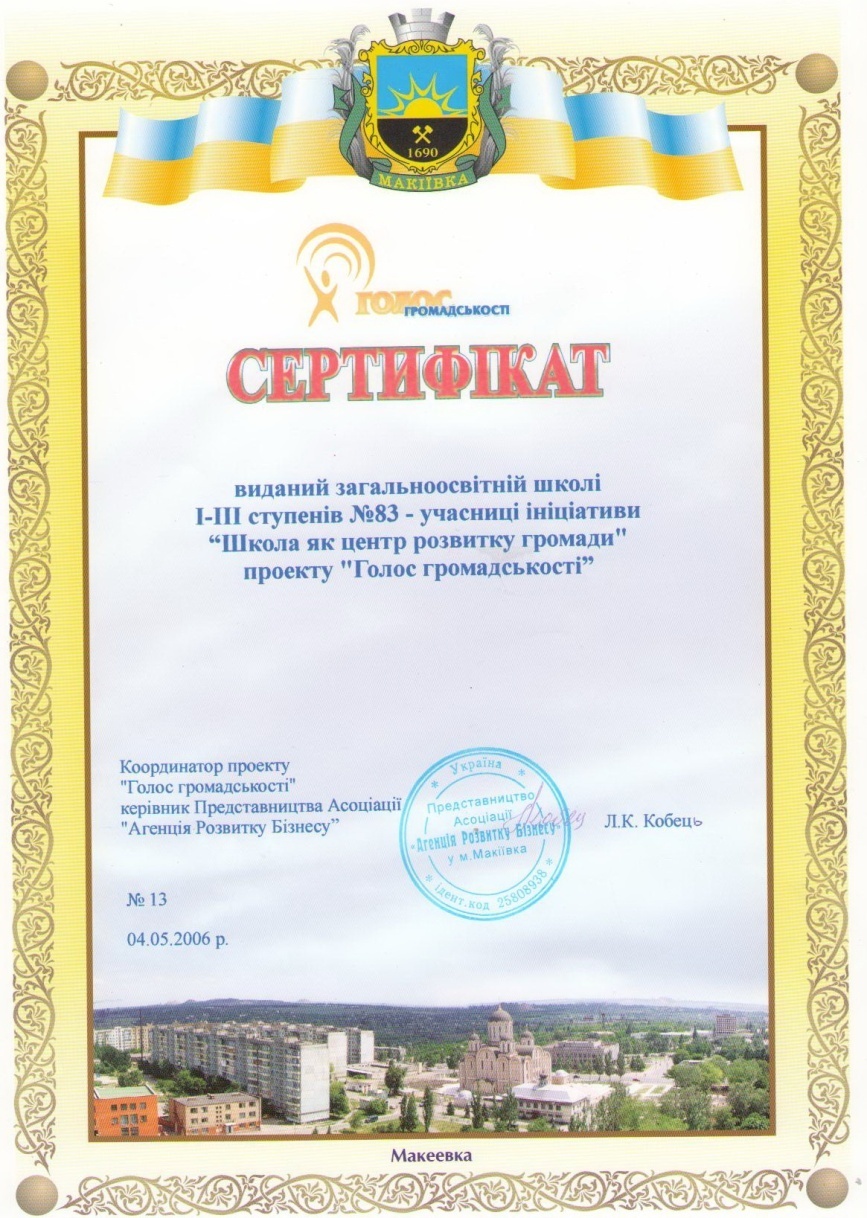 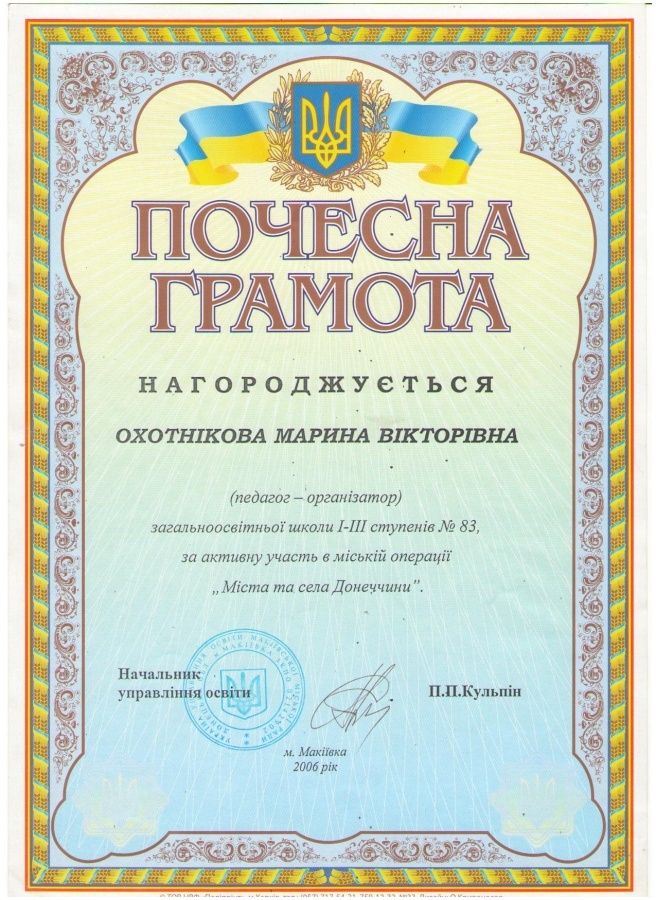 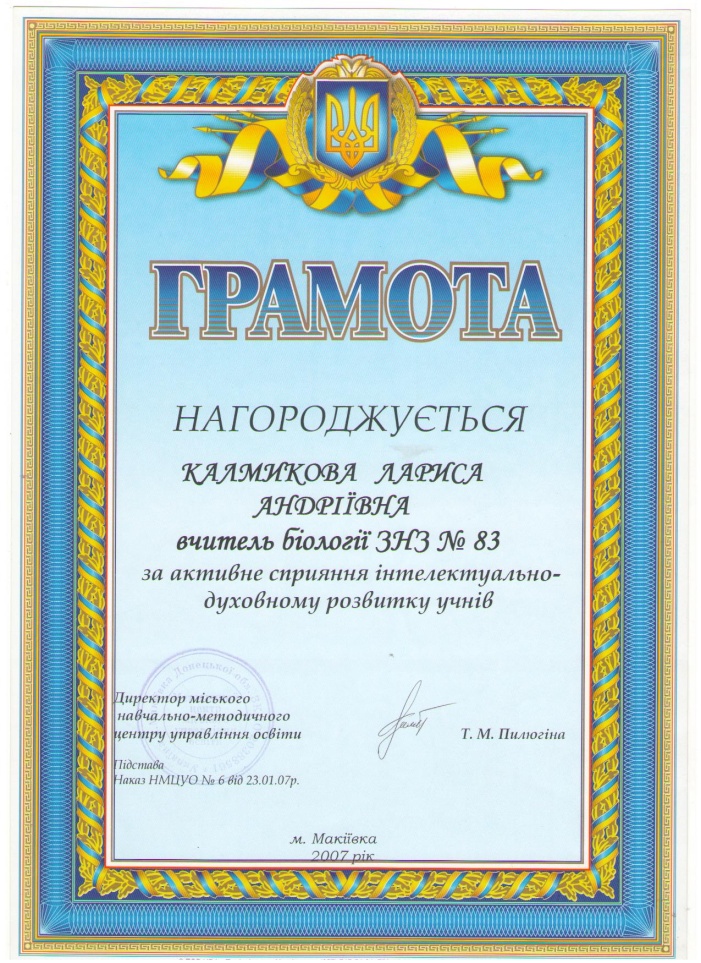 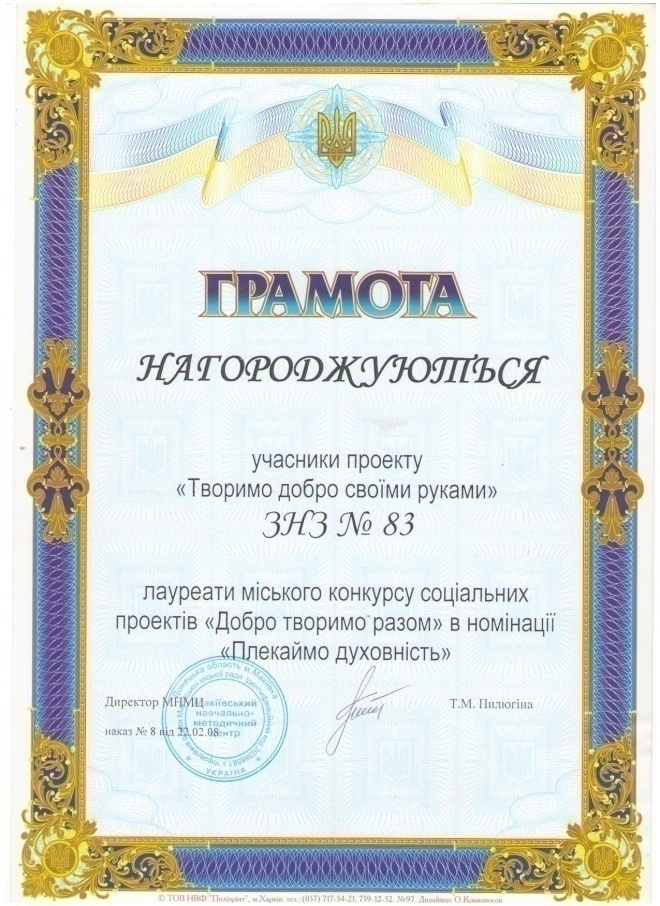 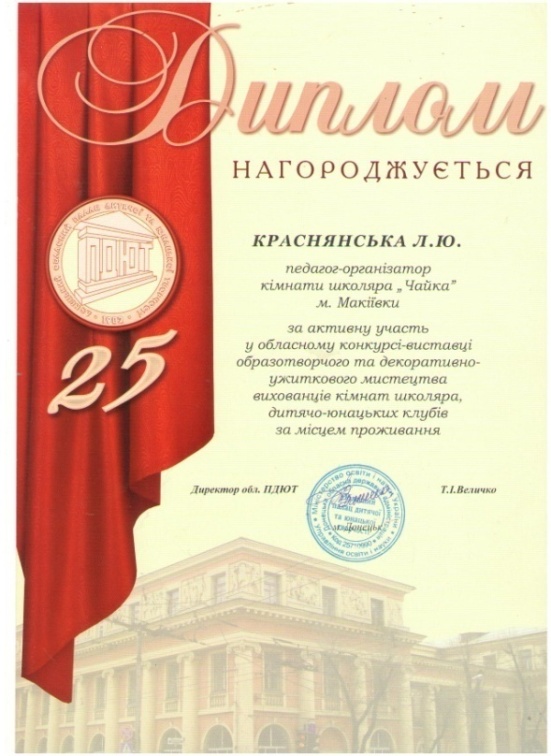 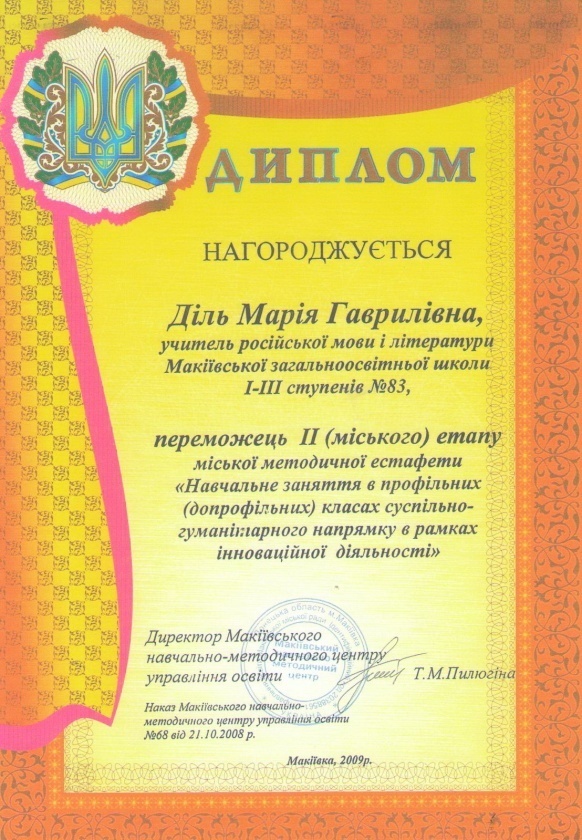 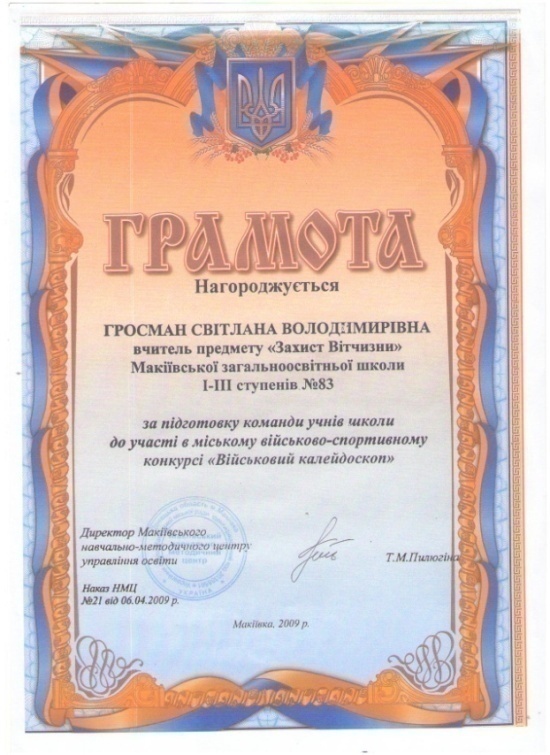 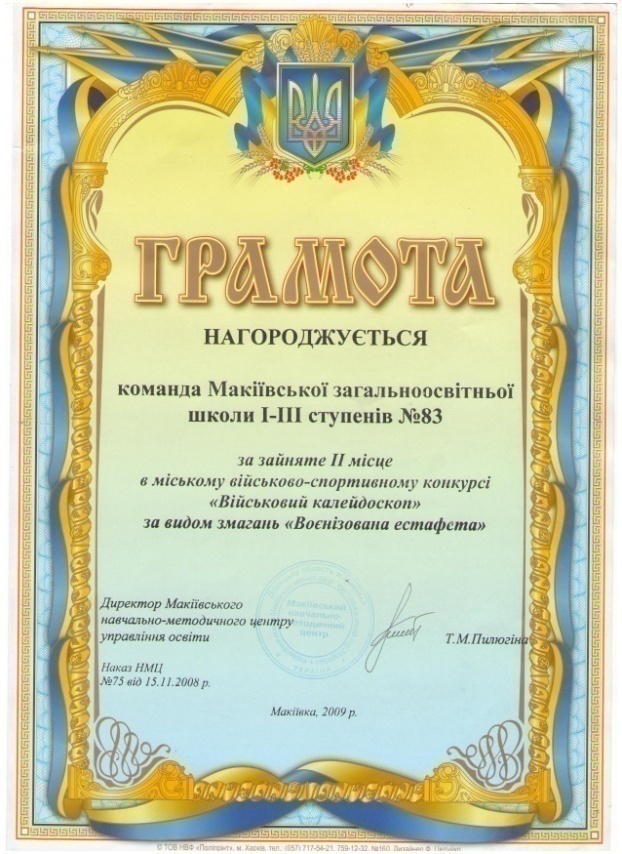 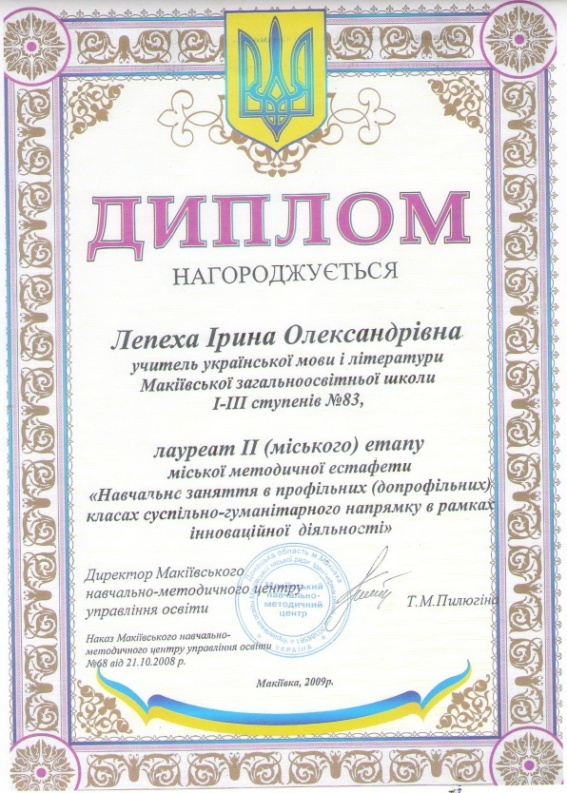 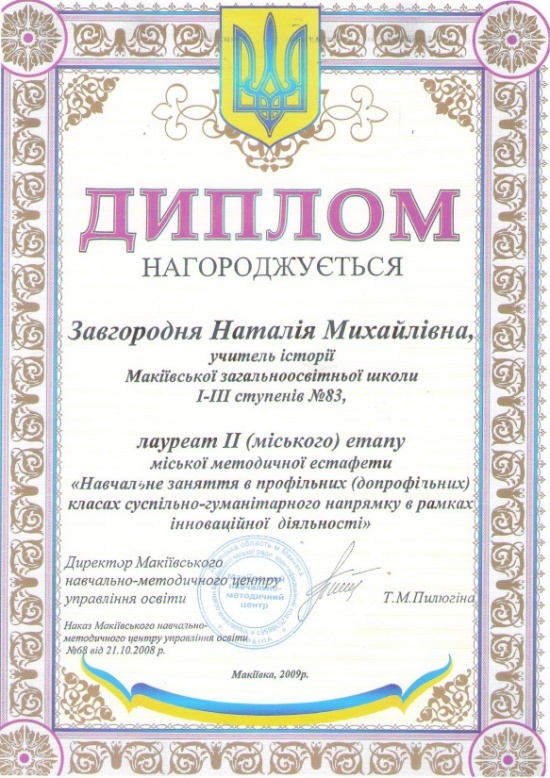 Робота школи з формування самоосвітньої компетентності учнів
Членам педагогічного колективу проведена певна робота з формування самоосвітньої компетентності, спрямованої на розвиток самоосвітніх компетенцій:
            Розвитку уміння збирати та узагальнювати інформацію, працювати з книгою;
            Контролювати роботу відповідно до плану школи.
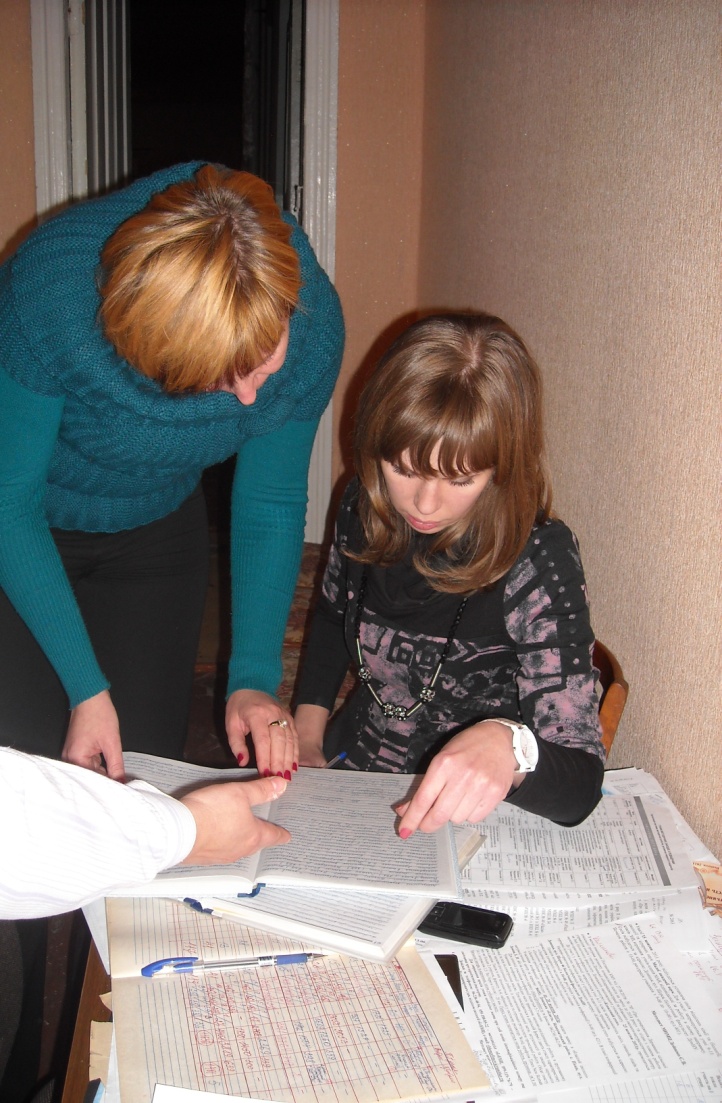 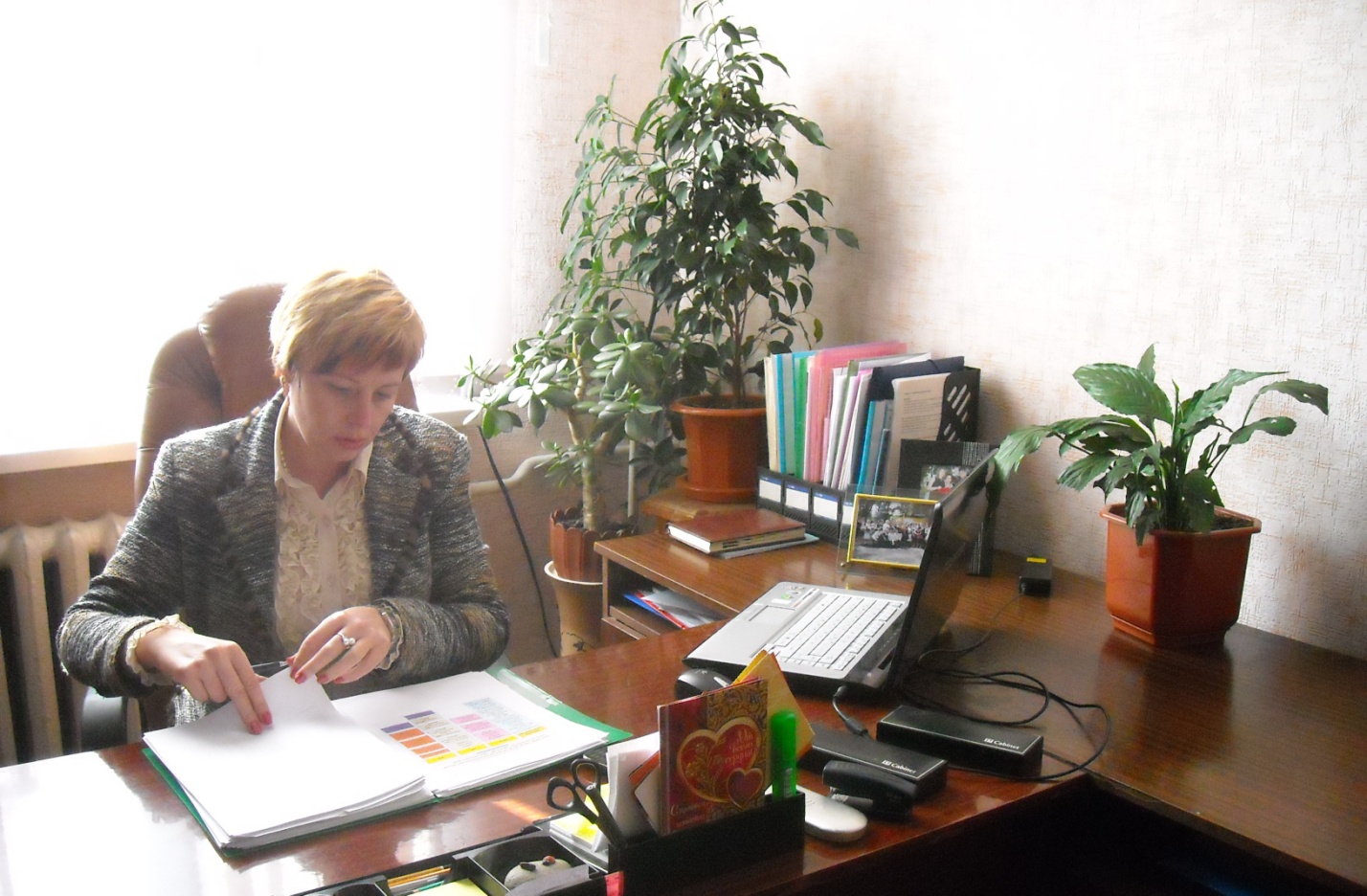 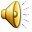 Грамоти учнів
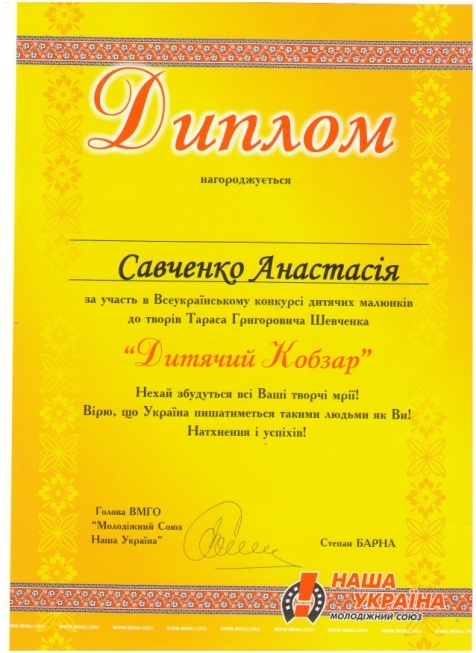 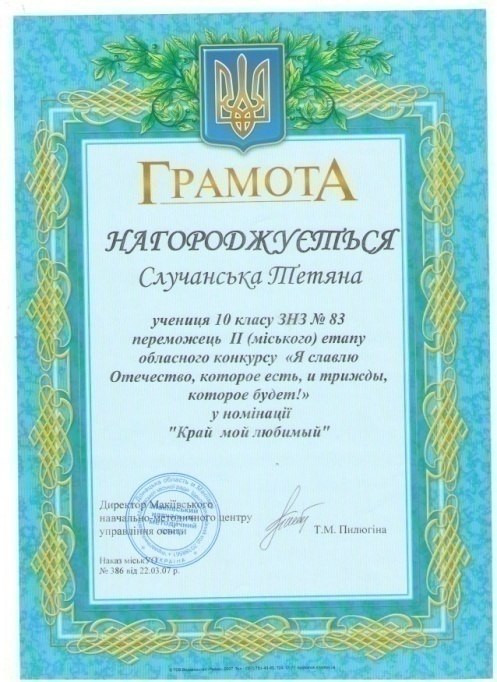 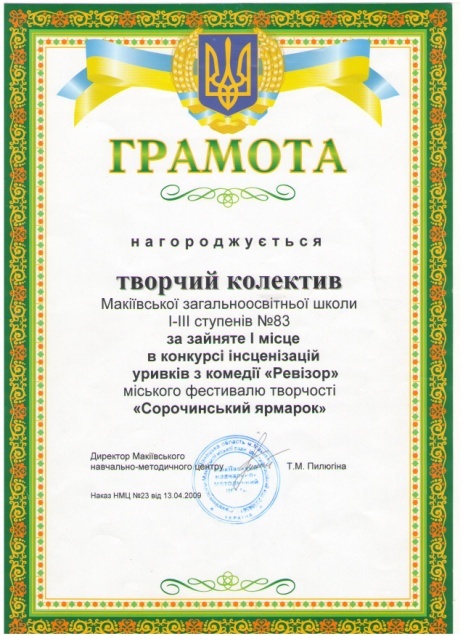 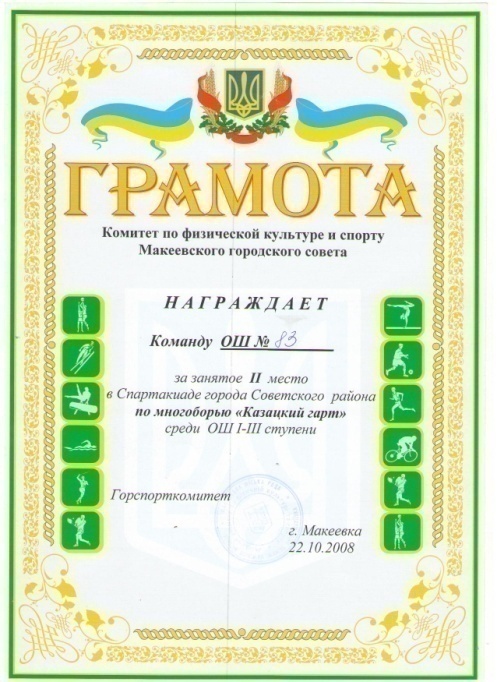 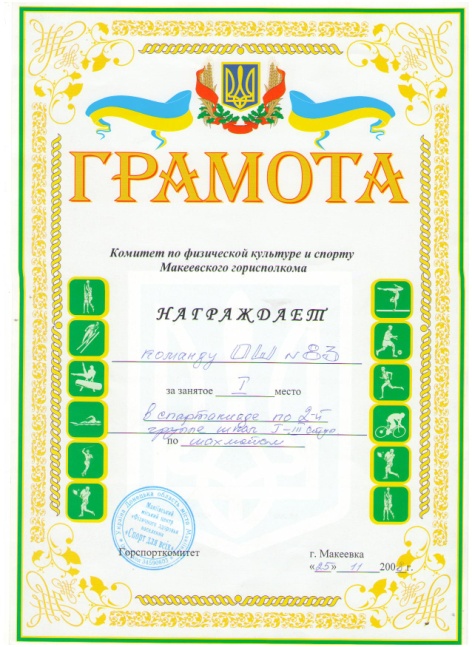 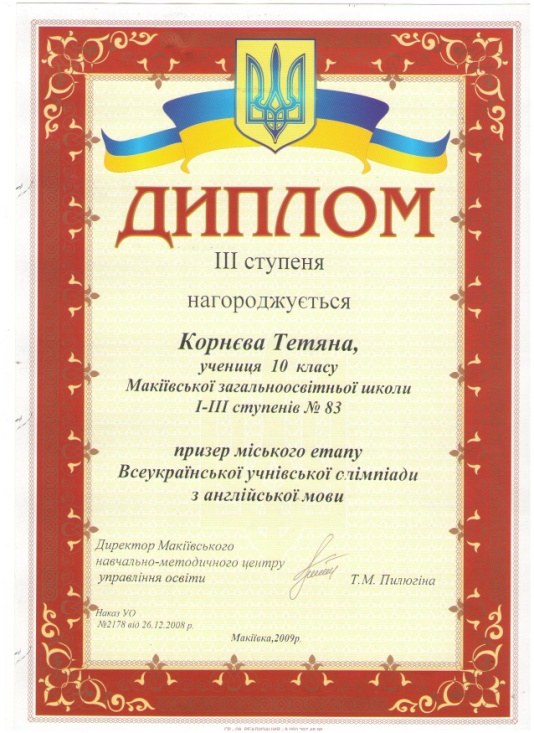 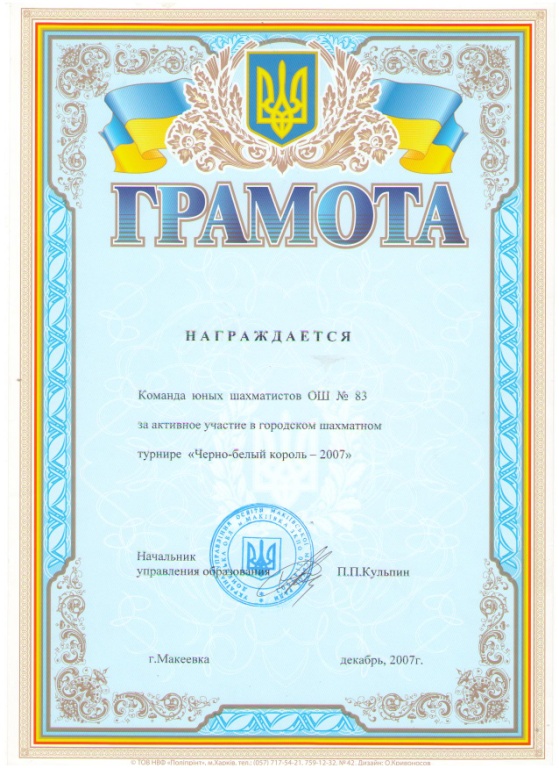 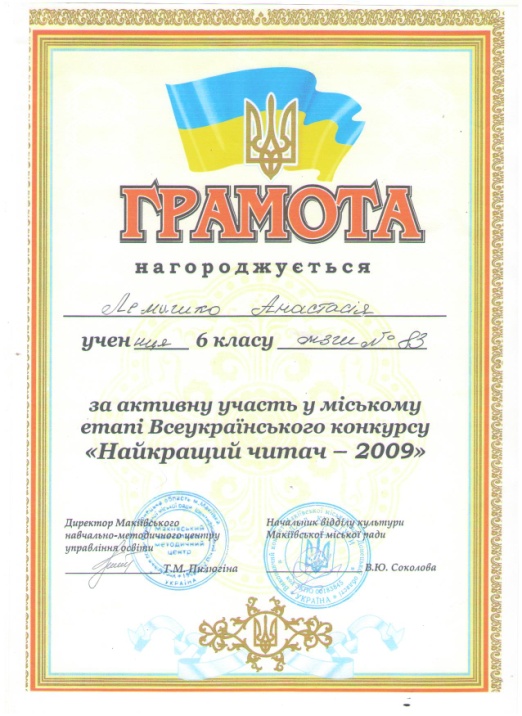 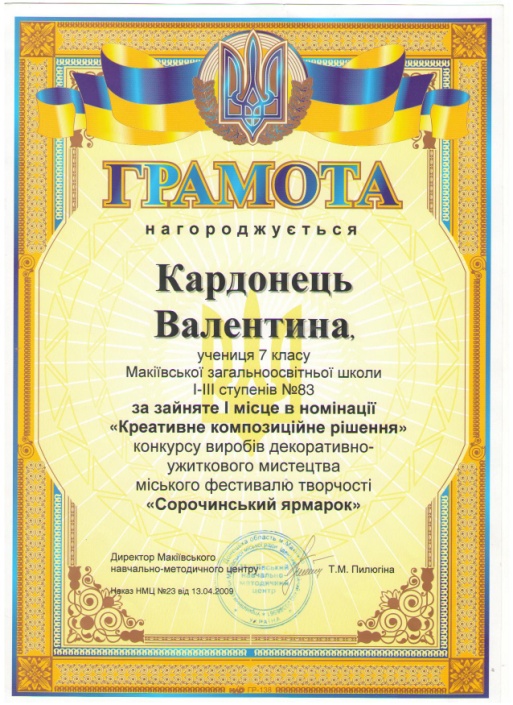 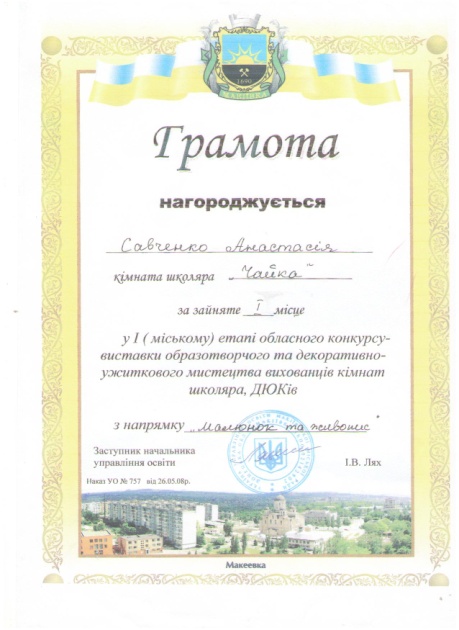 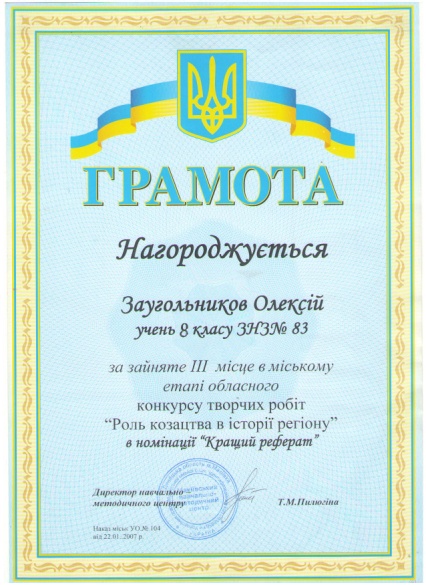 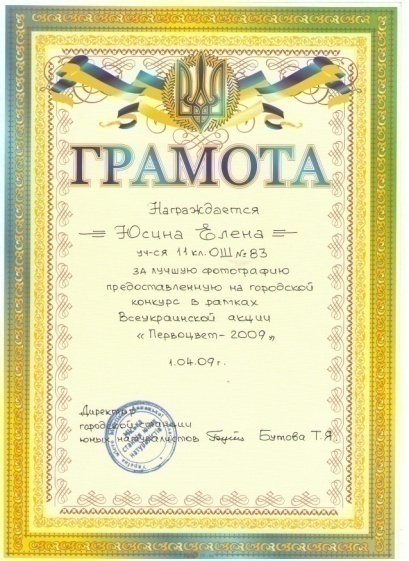 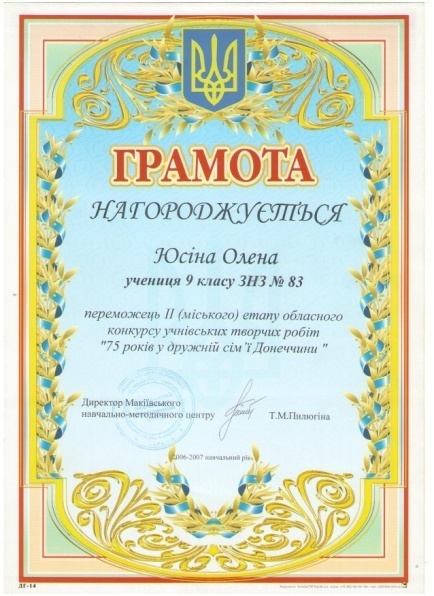 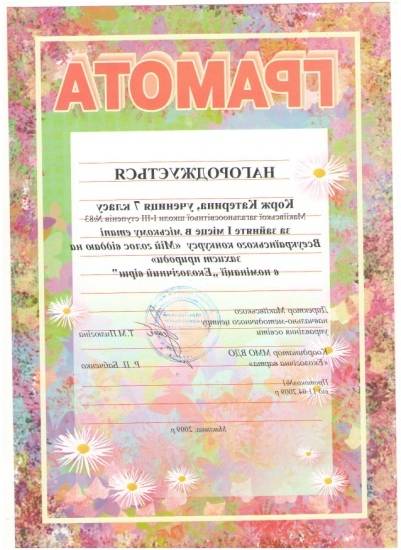 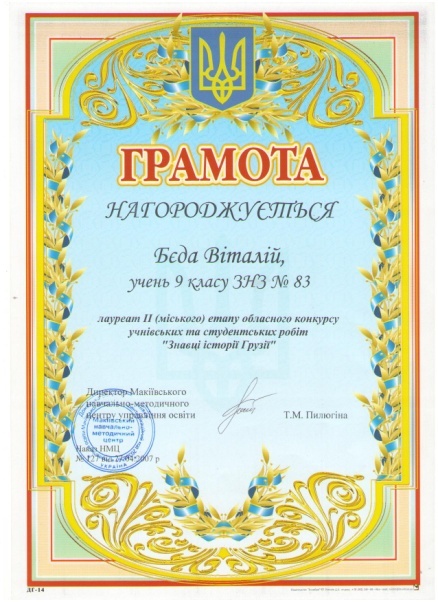 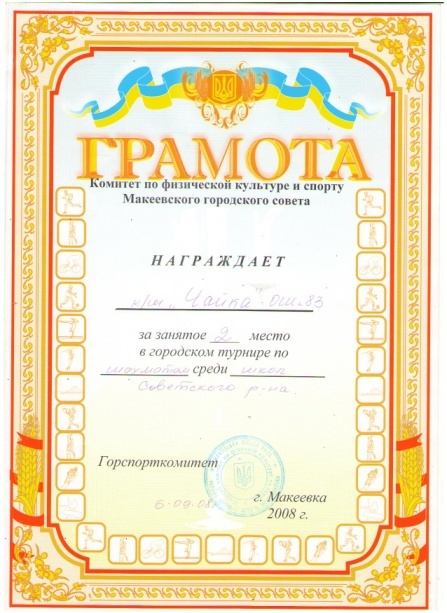 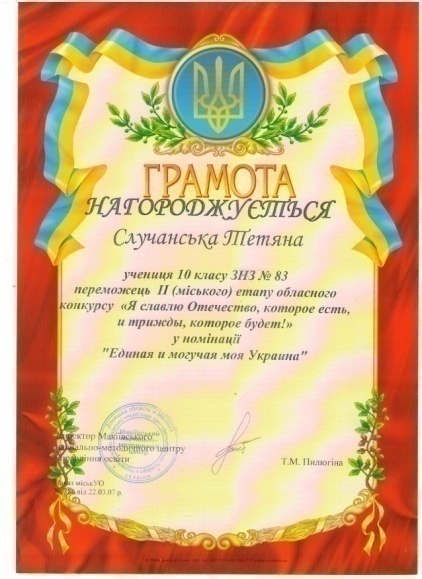 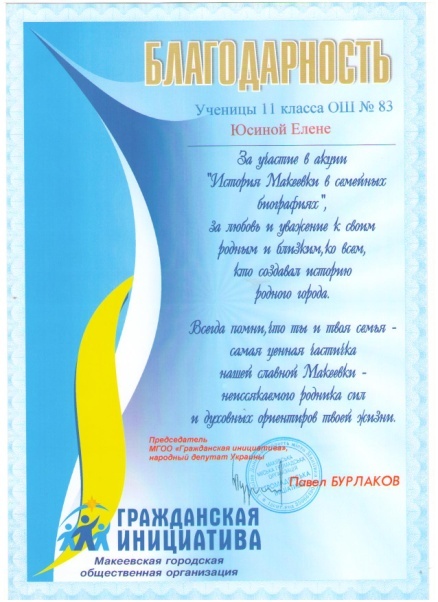 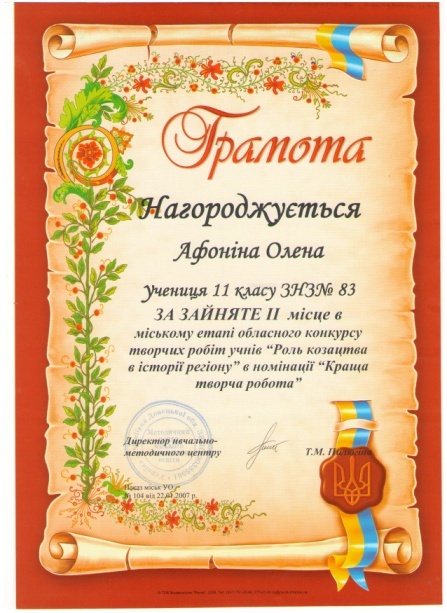 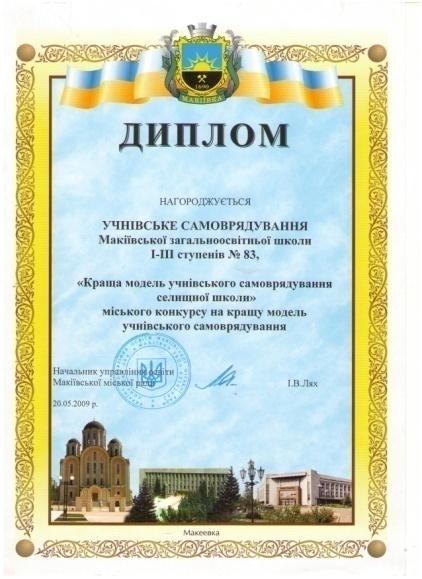 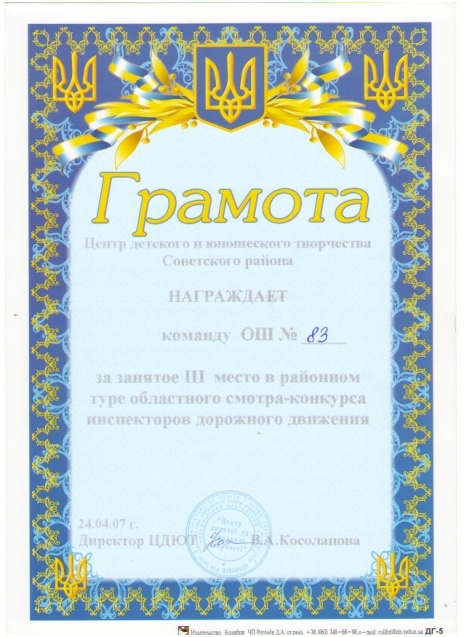 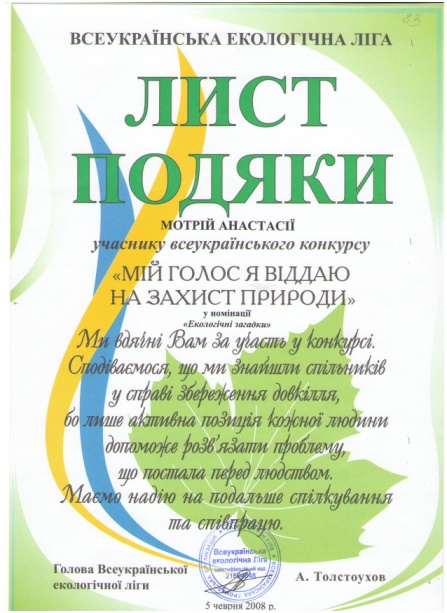 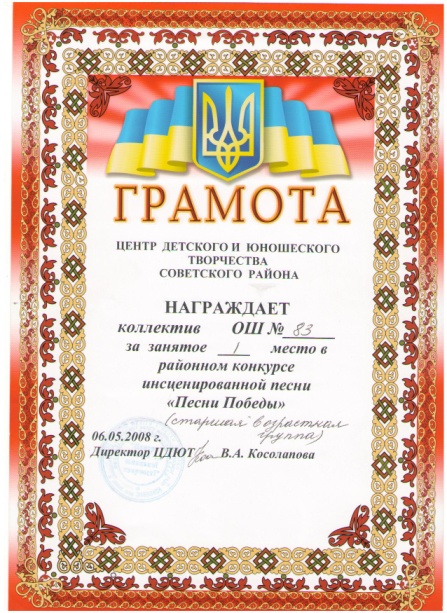 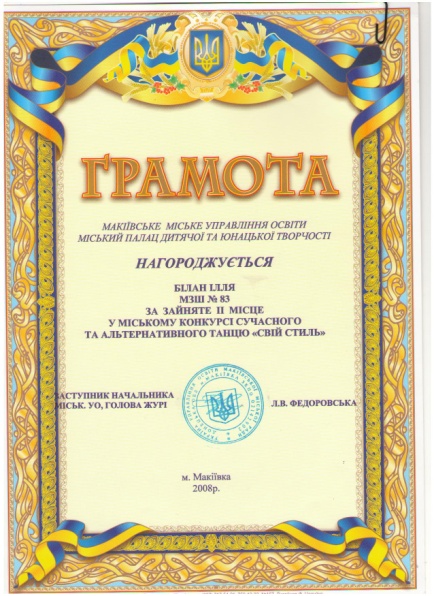 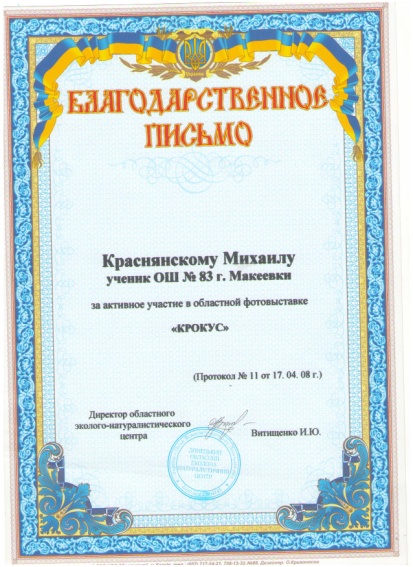 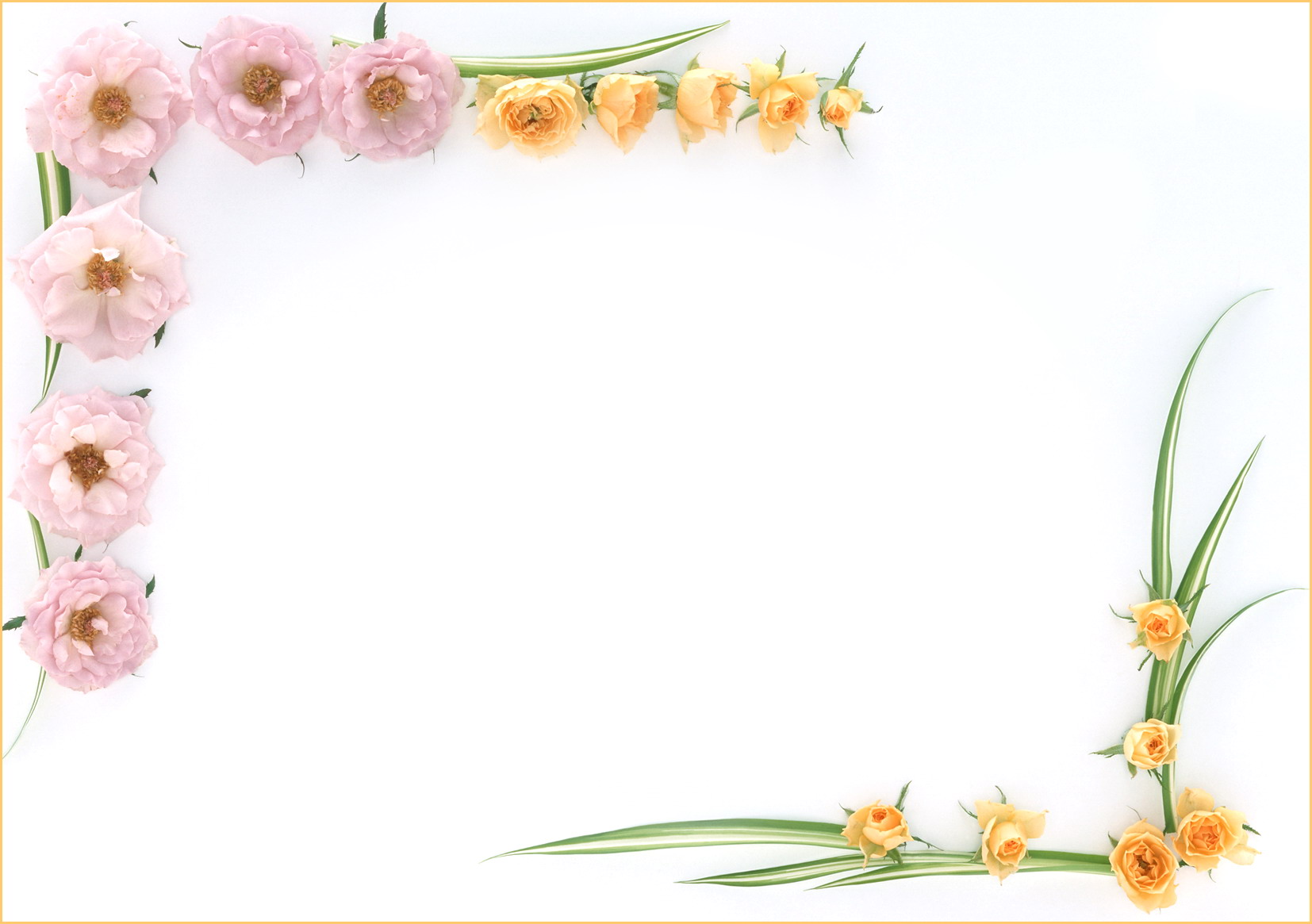 Ми-це не безліч стандартних “я”,
а безліч всесвітів різних.
ДИТЯЧО-ЮНАЦЬКА ОРГАНІЗАЦІЯ «МОЛОДЬ МАЙБУТНЬОГО»
Створена в листопаді 1997 року
Об’єднує учнів  1-11 класів
Макіївська загальноосвітня школа І-ІІІ ступенів № 83
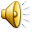 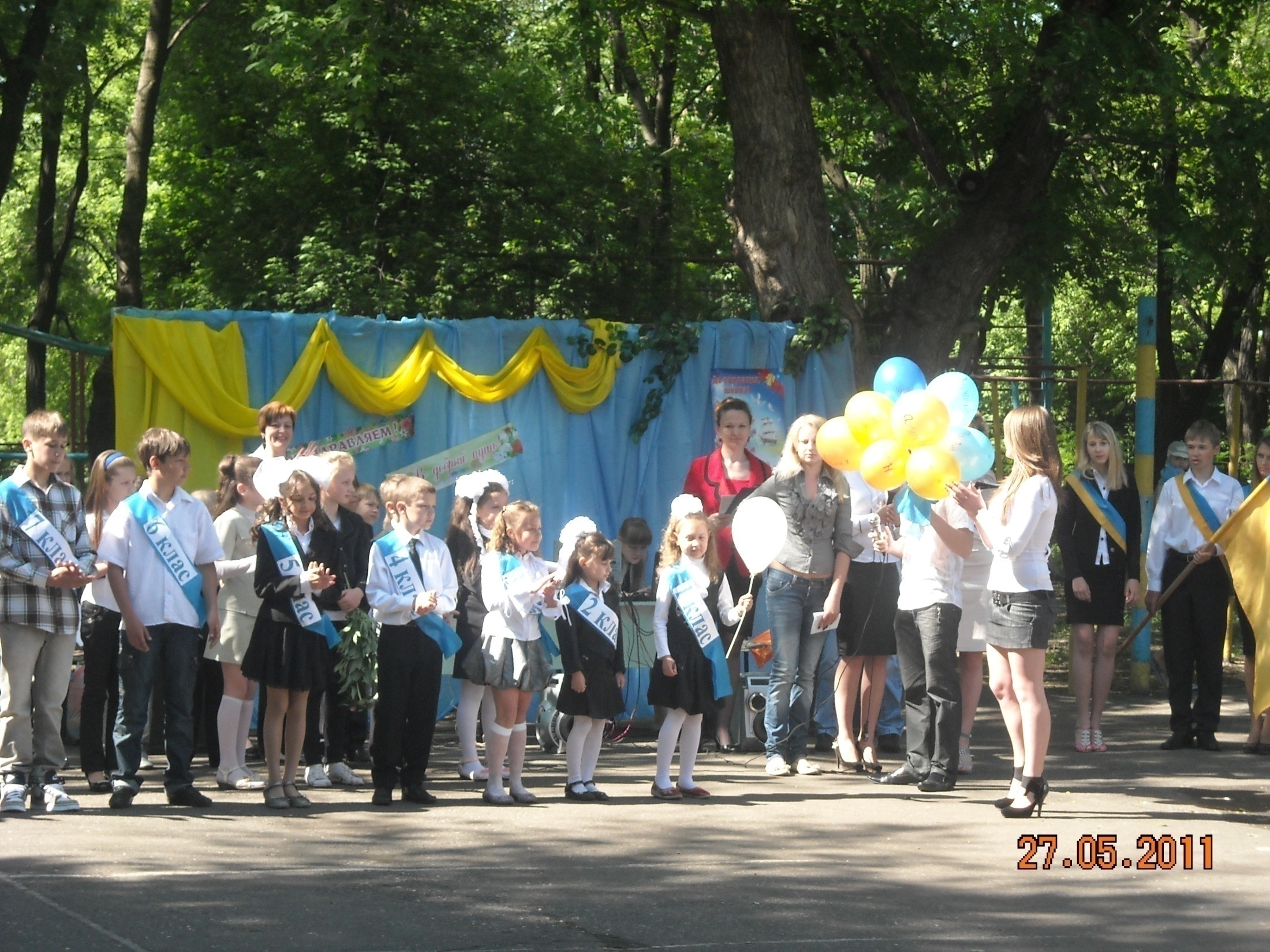 Робота шкільного самоврядування “Молодь майбутнього” МЗШ № 83
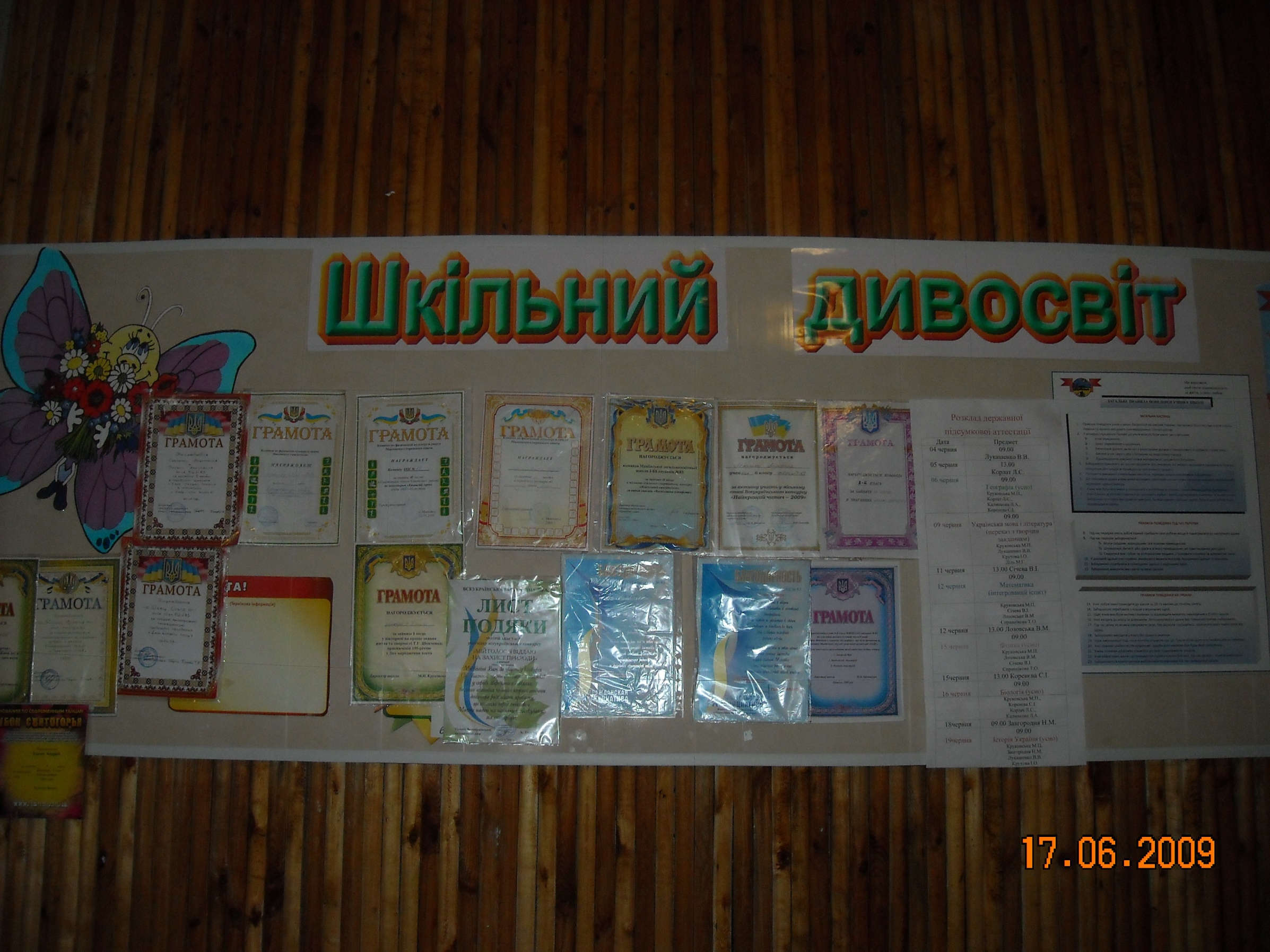 Роль учнівського самоврядування у виконанні рішень адміністрації та педагогічних рад
Стенд “Зірки  Донбасу” до 120-річчя з дня народження С.Прокоф’єва
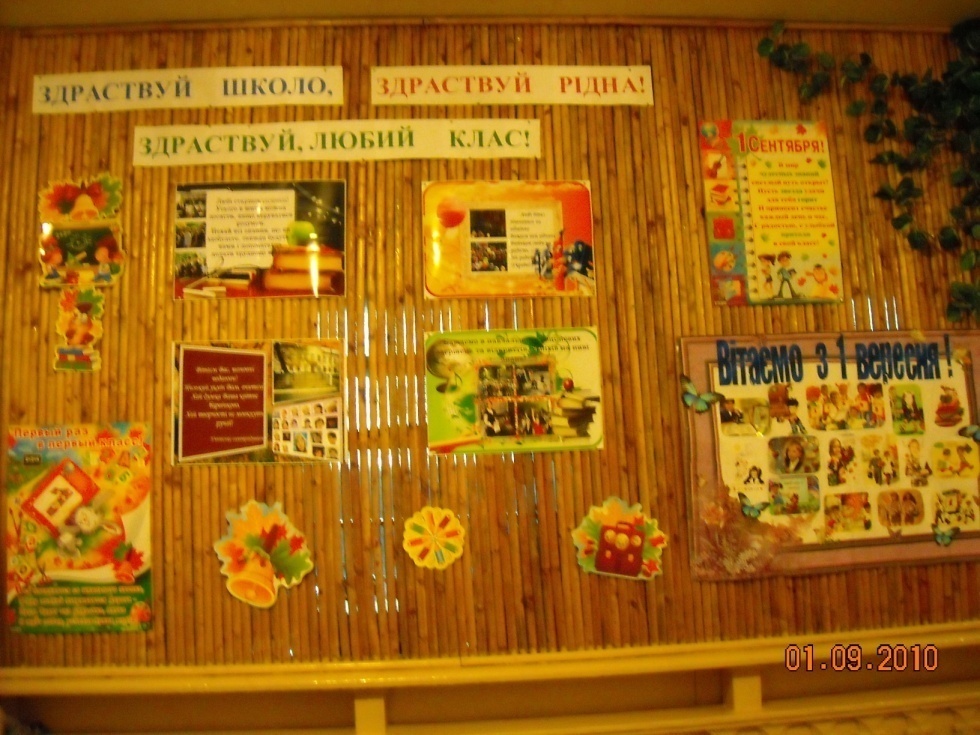 Привітання з початком нового навчального року
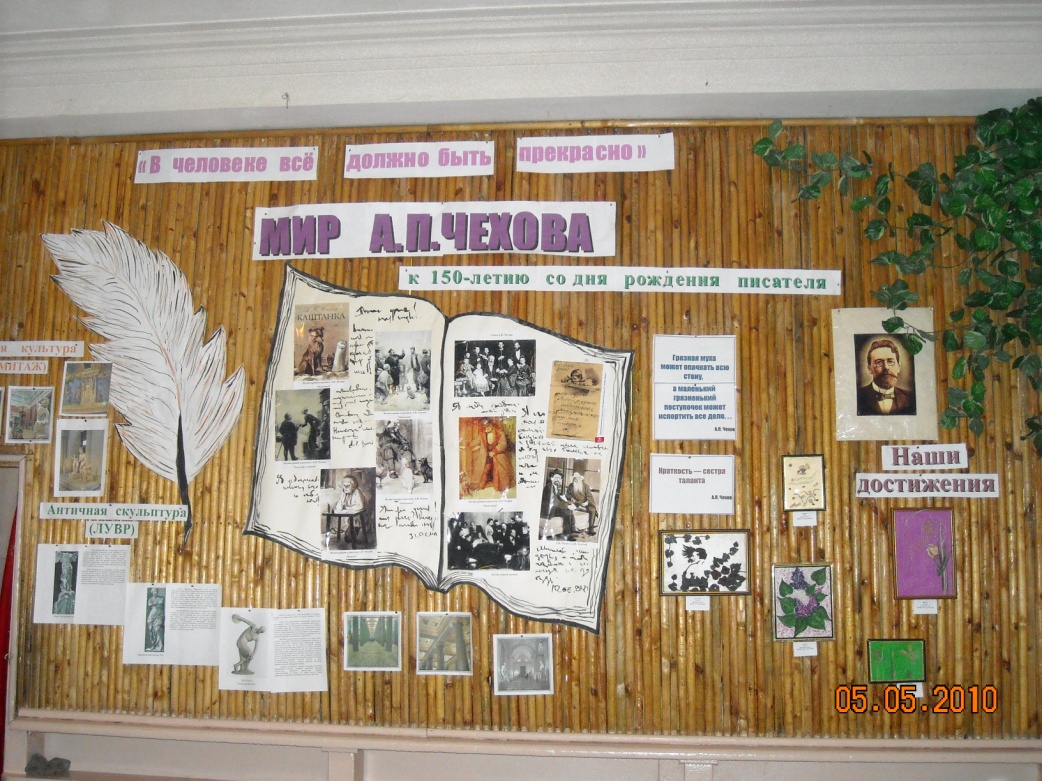 Виставка “Світ А.П.Чехова”
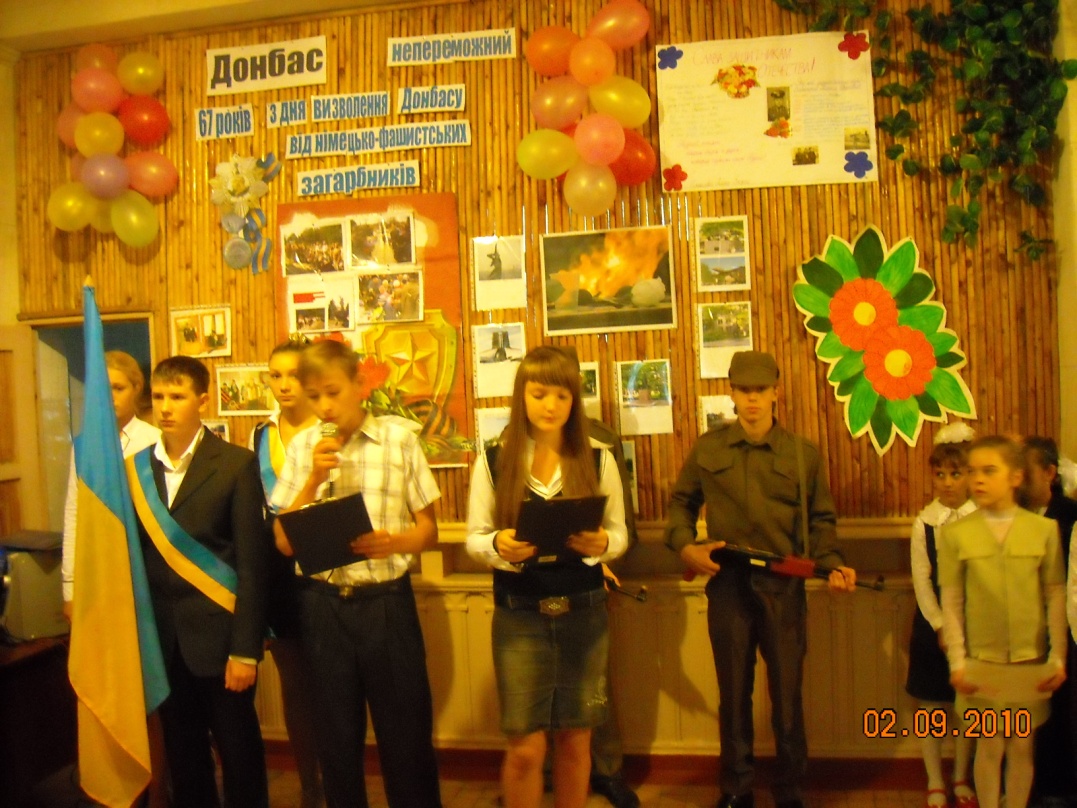 Виставка до Дня визволення Донбасу
День учнівського самоврядування сприяє підвищенню мотивації до навчання
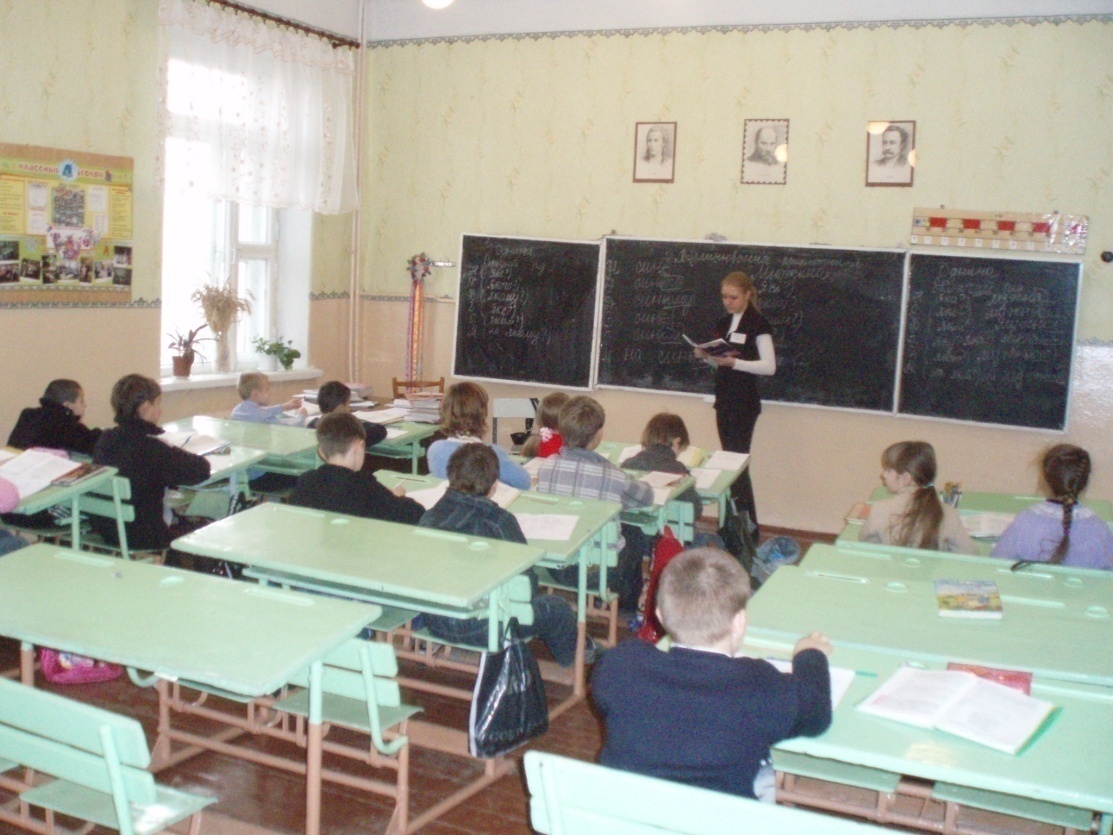 2008
2009
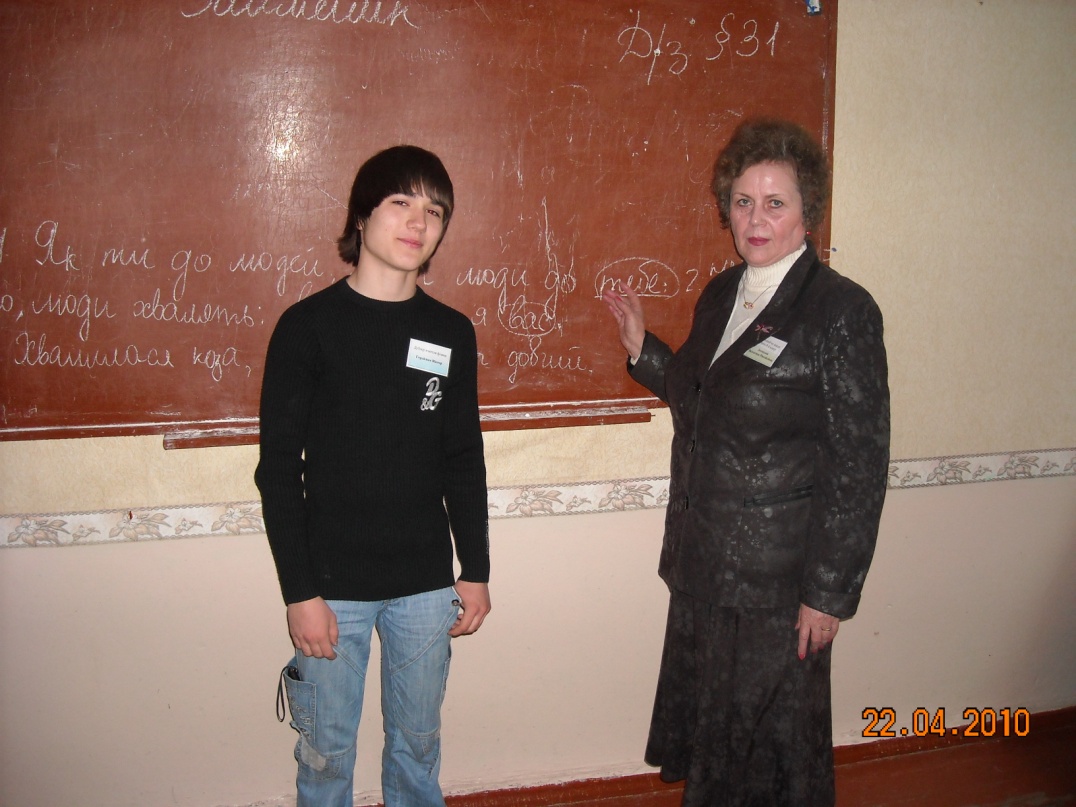 2010
Проект«В человеке всё должно быть прекрасно» до 150 -  річчя  з дня народження А.П.Чехова
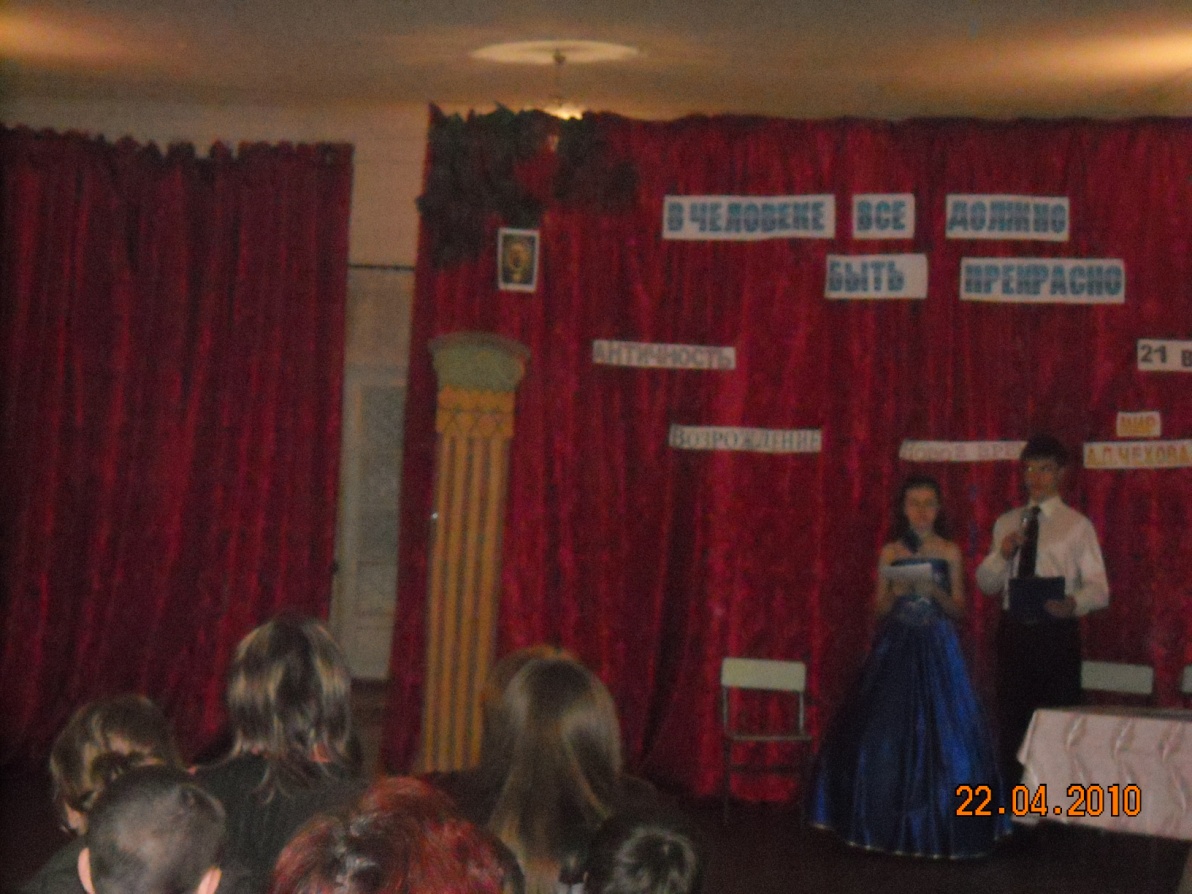 Виховний захід 
“В человеке всё должно быть прекрасно…”
Проект “Зірки Донбасу”до 120-річчя з дня народження  композитора  С.С. Прокоф’єва
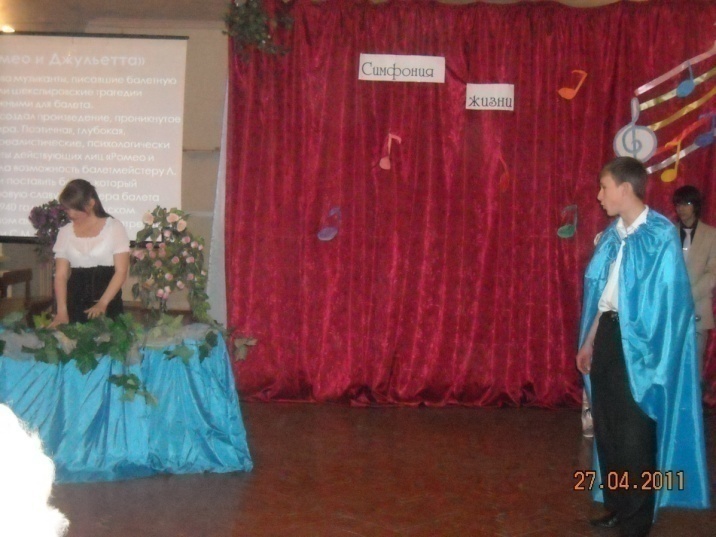 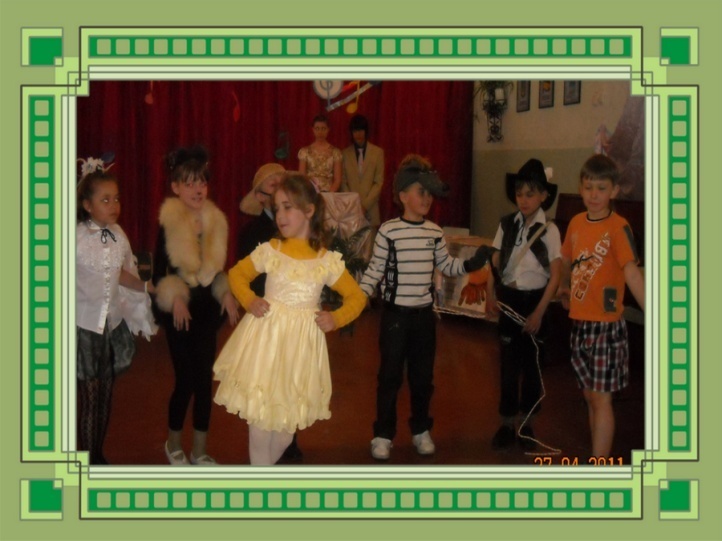 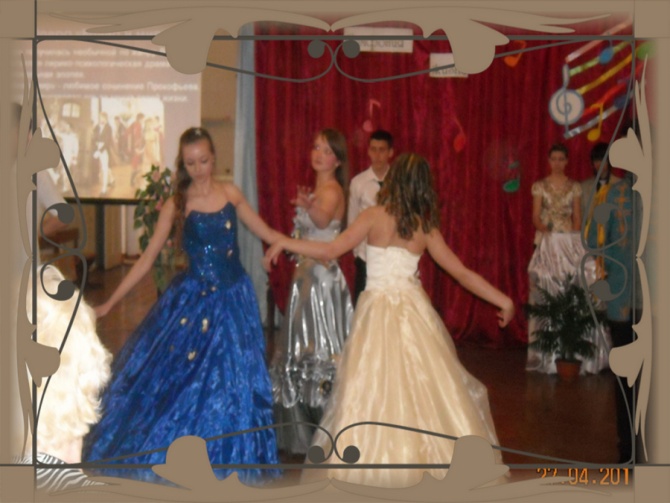 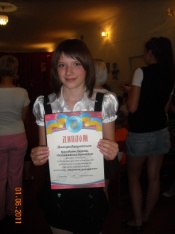 Звітний концерт дитячої організації “Молодь майбутнього”
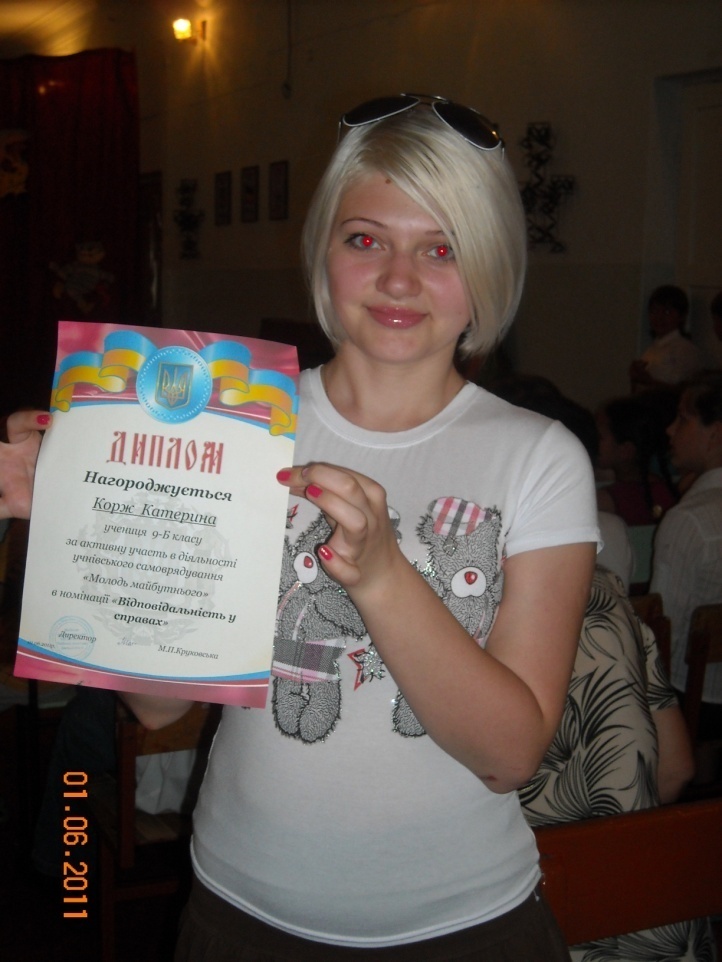 Підведення підсумків роботи учнівського самоврядування школи
Зустріч з ветеранами ВВв
Формування соціально-життєвих навичок  на принципах загальнолюдської моралі, правди, справедливості, милосердя
Операція “Доброго ранку ветеране”
Зустрічі з ветеранами ВВв, воїнами-афганцями
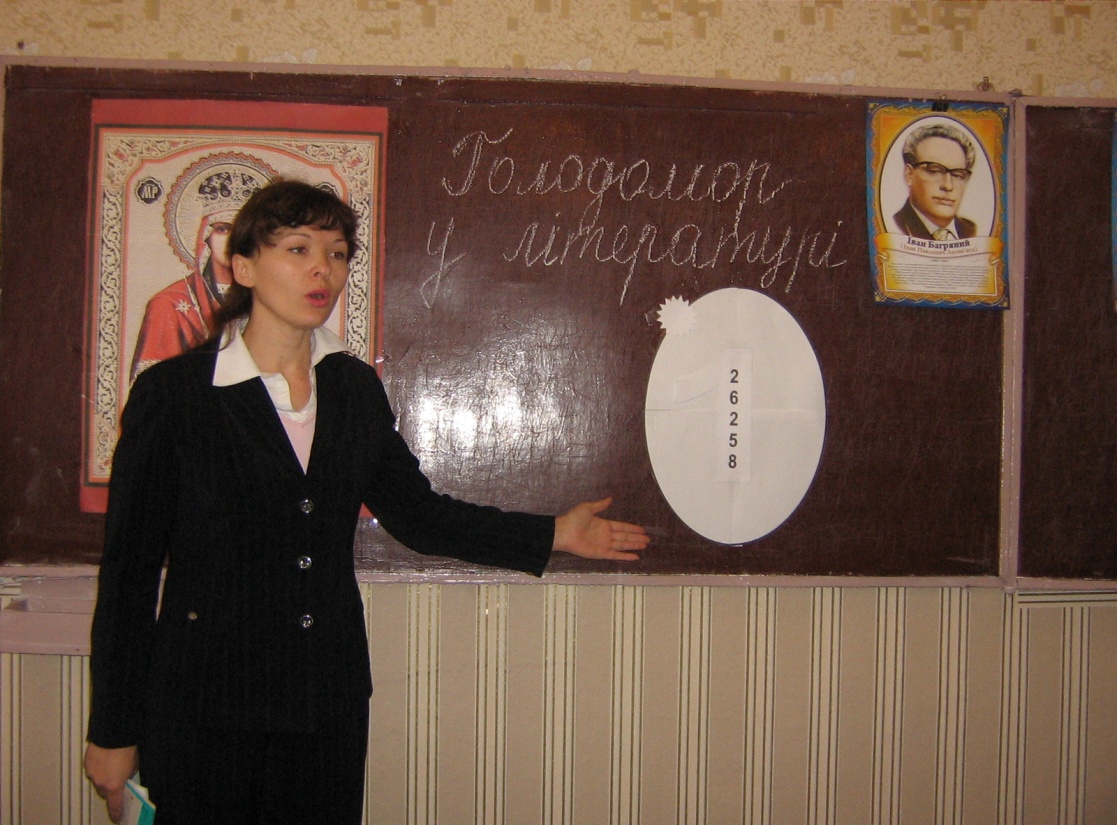 Акція “Запали свічку”
Інтелектуальне виховання – свідоме ставлення до навчання, розвиток пізнавальної активності і культури розумової праці
Посвята в першокласники
Робота Гоголівського клубу
Гра “Найрозумніший”
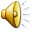 Інтелектуальне свято “Політ до зірок”
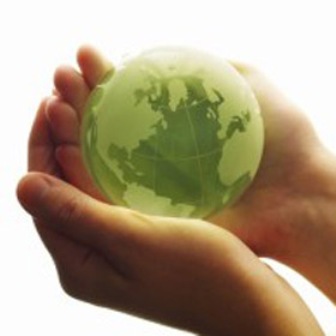 Формування екологічної культури учнів
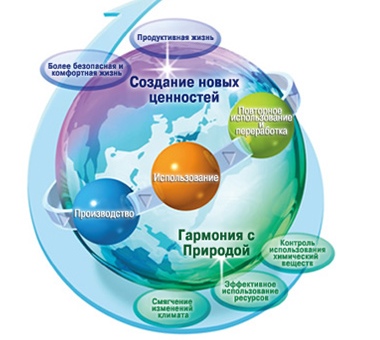 Екологічна мода – створення костюмів з природного та підручного матеріалу
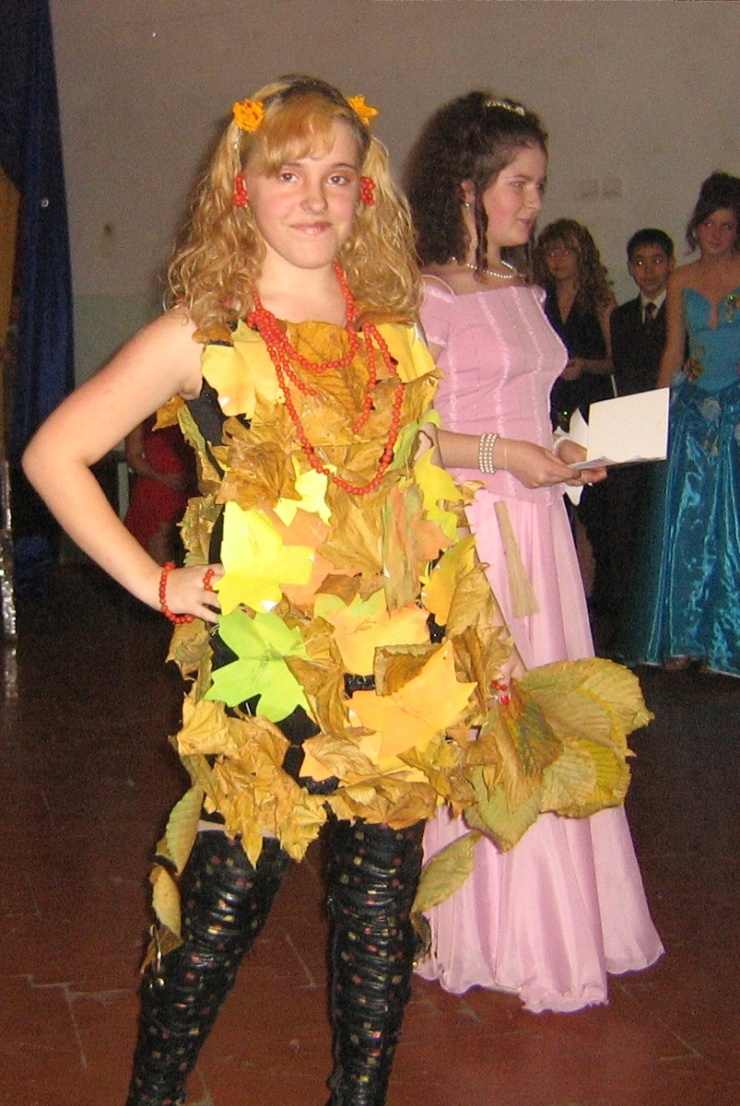 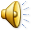 Виставка кімнатних рослин
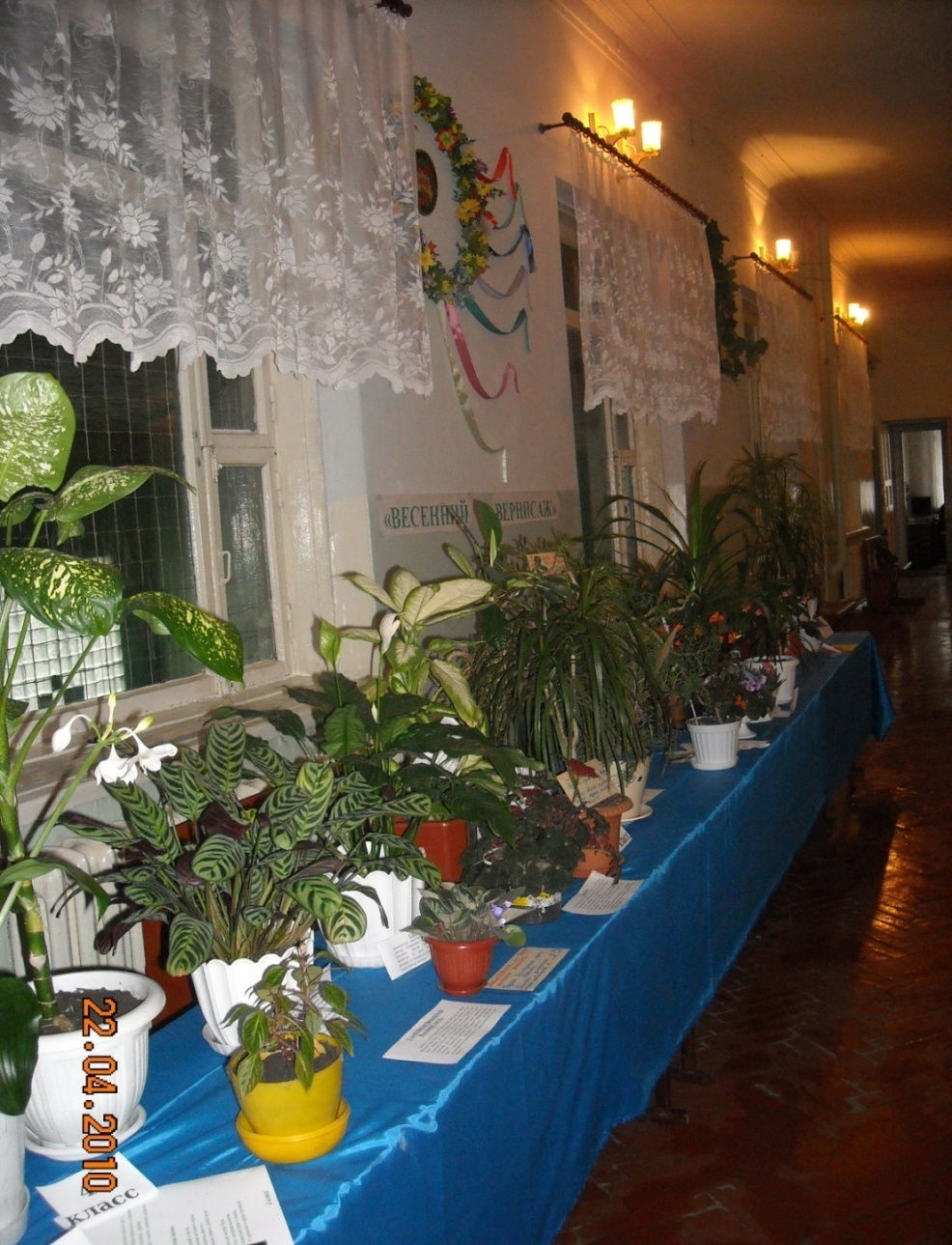 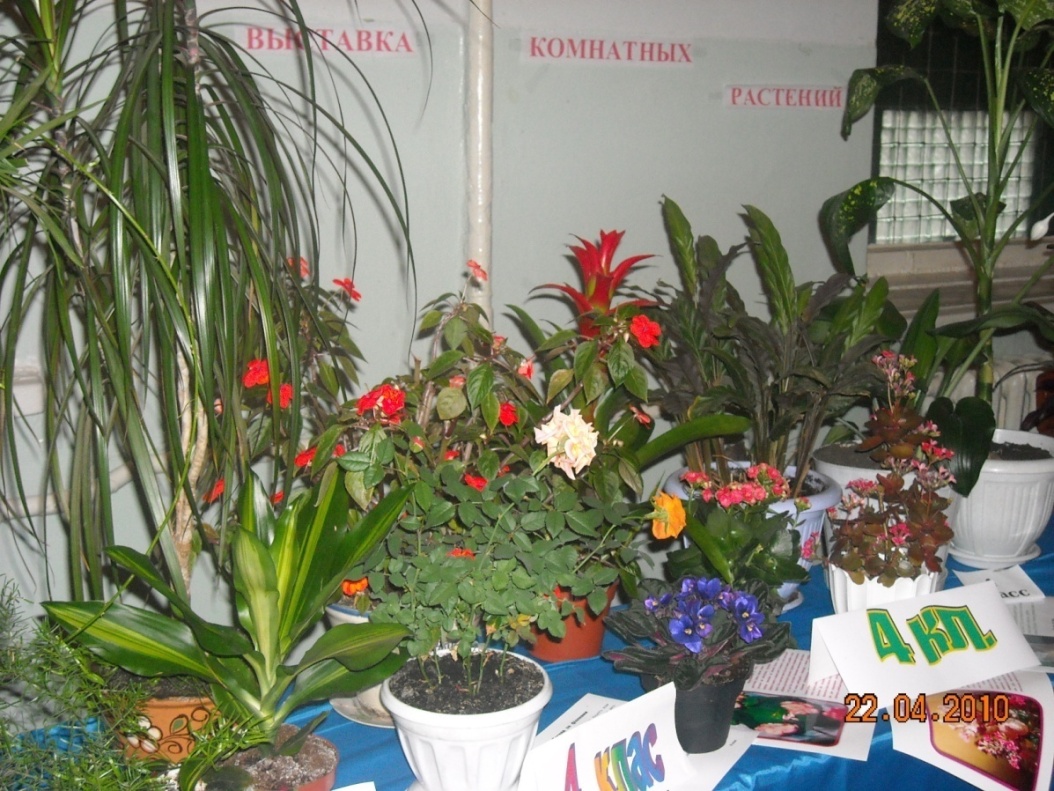 “Весняний вернісаж”
Годування пташок взимку
Операція “Чисте місто”
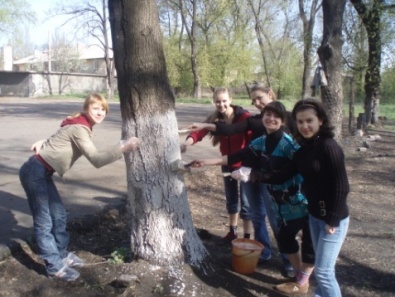 Правове виховання учнів
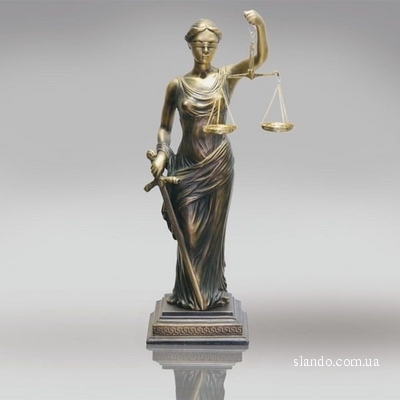 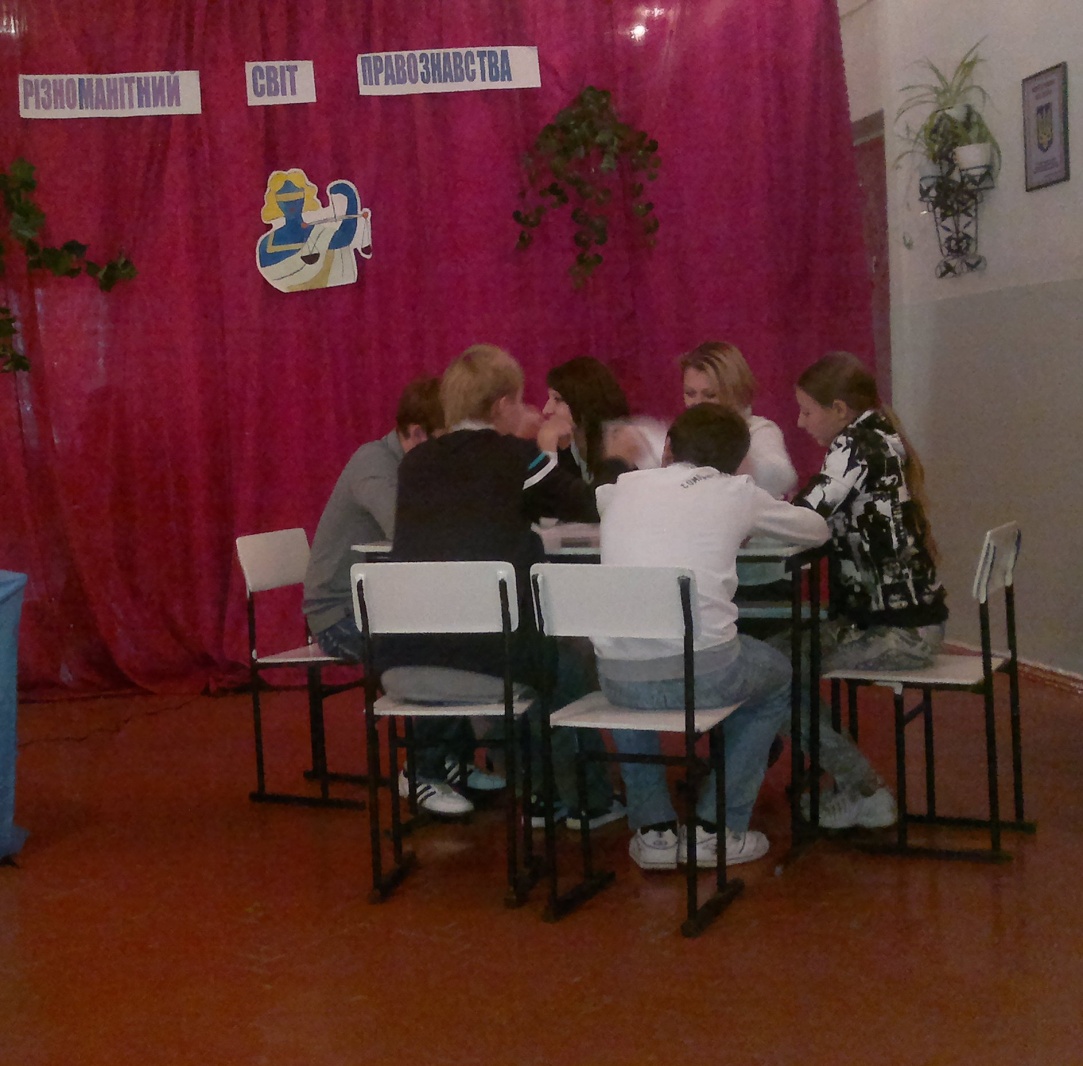 Дружня зустріч з учнями  МЗШ № 41
 “Різноманітний світ правознавства”
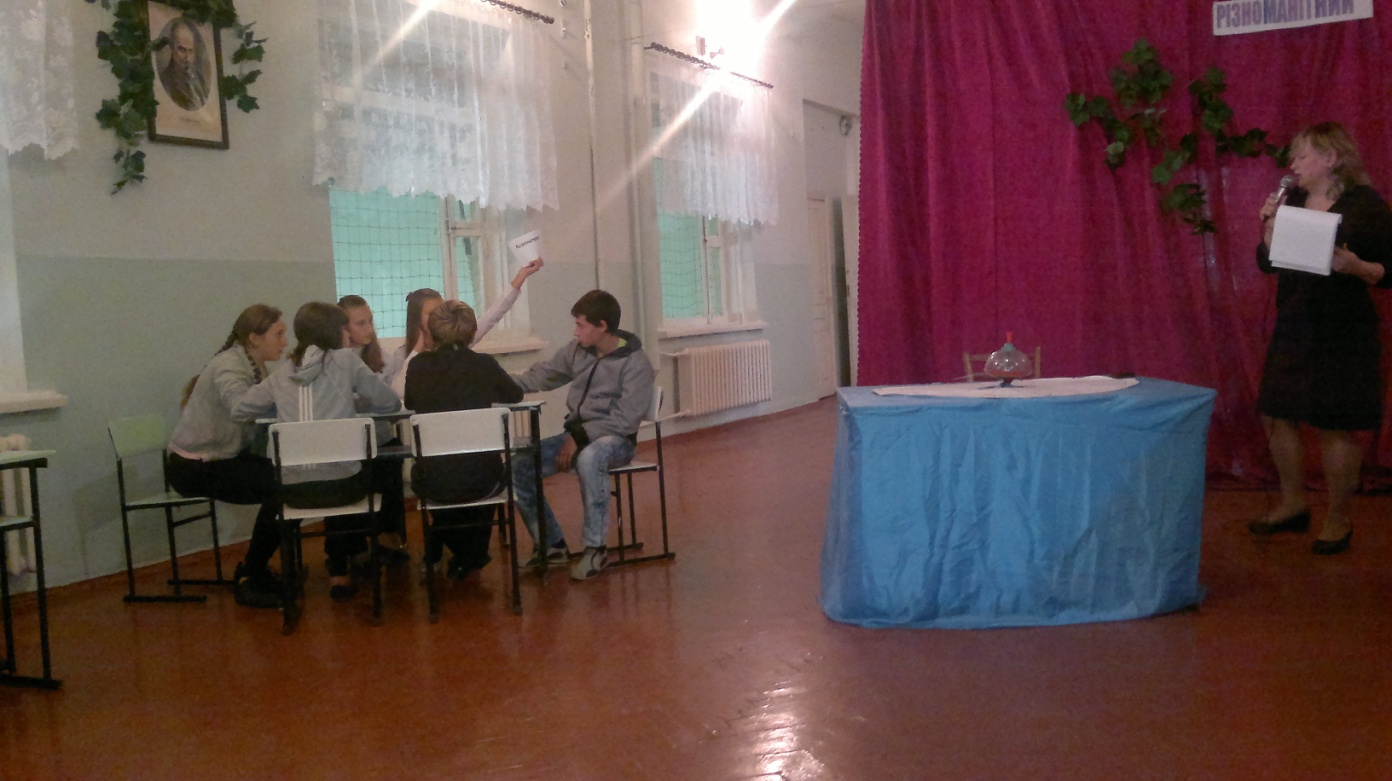 Ігровий проект “Правова  держава”
Подорож країною Правознавства
Конкурс знавців права
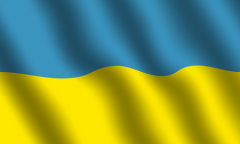 Формування соціально-життєвих навичок  на засадах патріотизму, національної свідомості
Свято Маланки
Свято “Слово до слова – складається мова “
Свято “Доля Кобзаря”
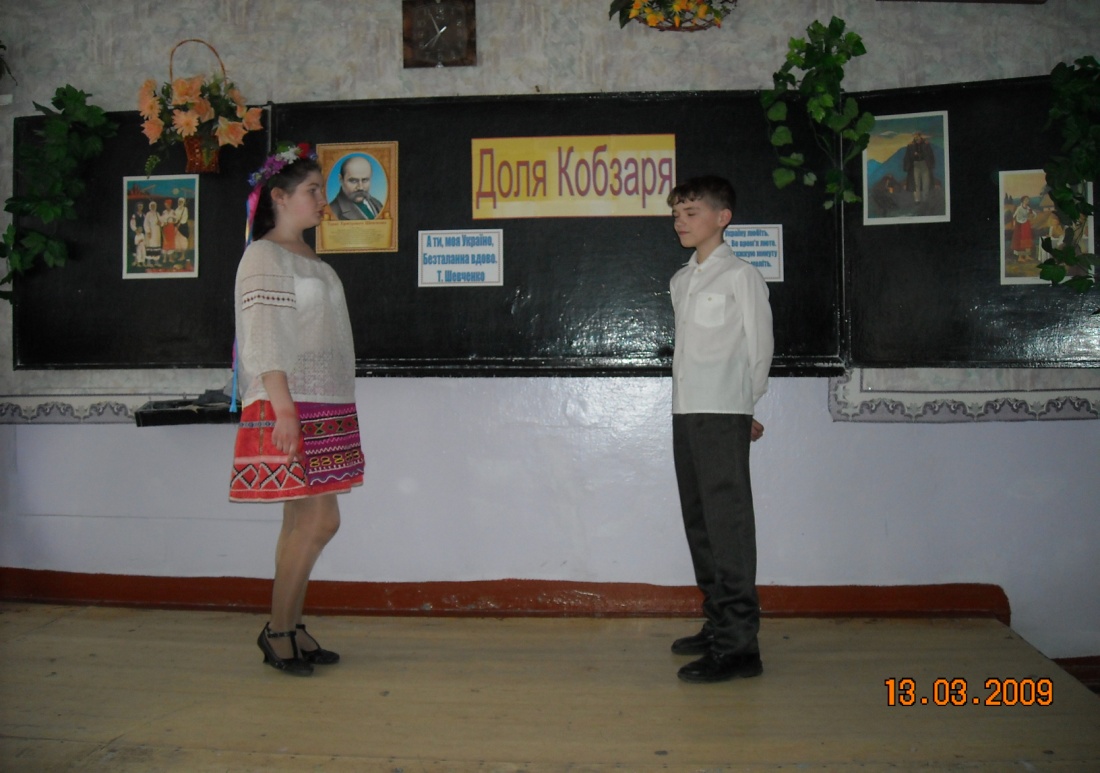 Сорочинський ярмарок
Організація відпочинку та оздоровлення учнів
Подорожуємо  усією школою
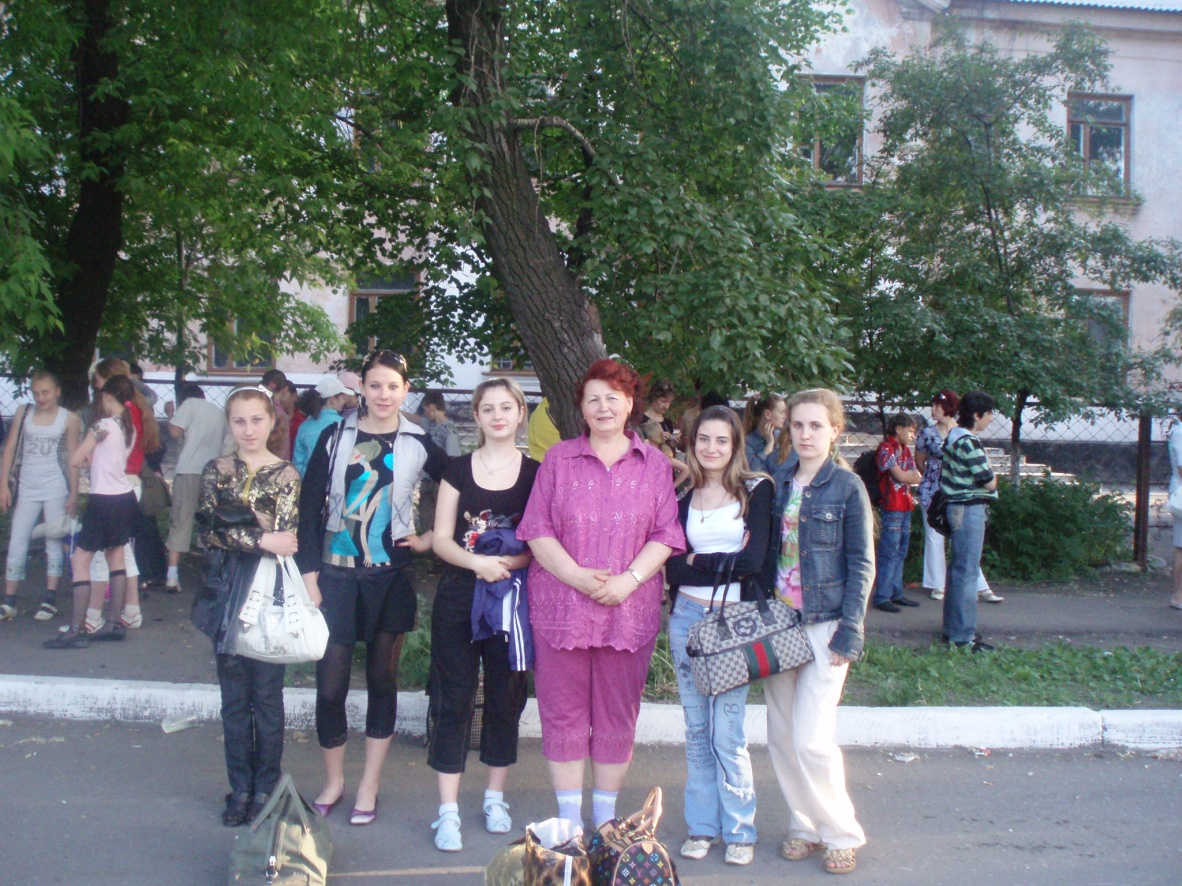 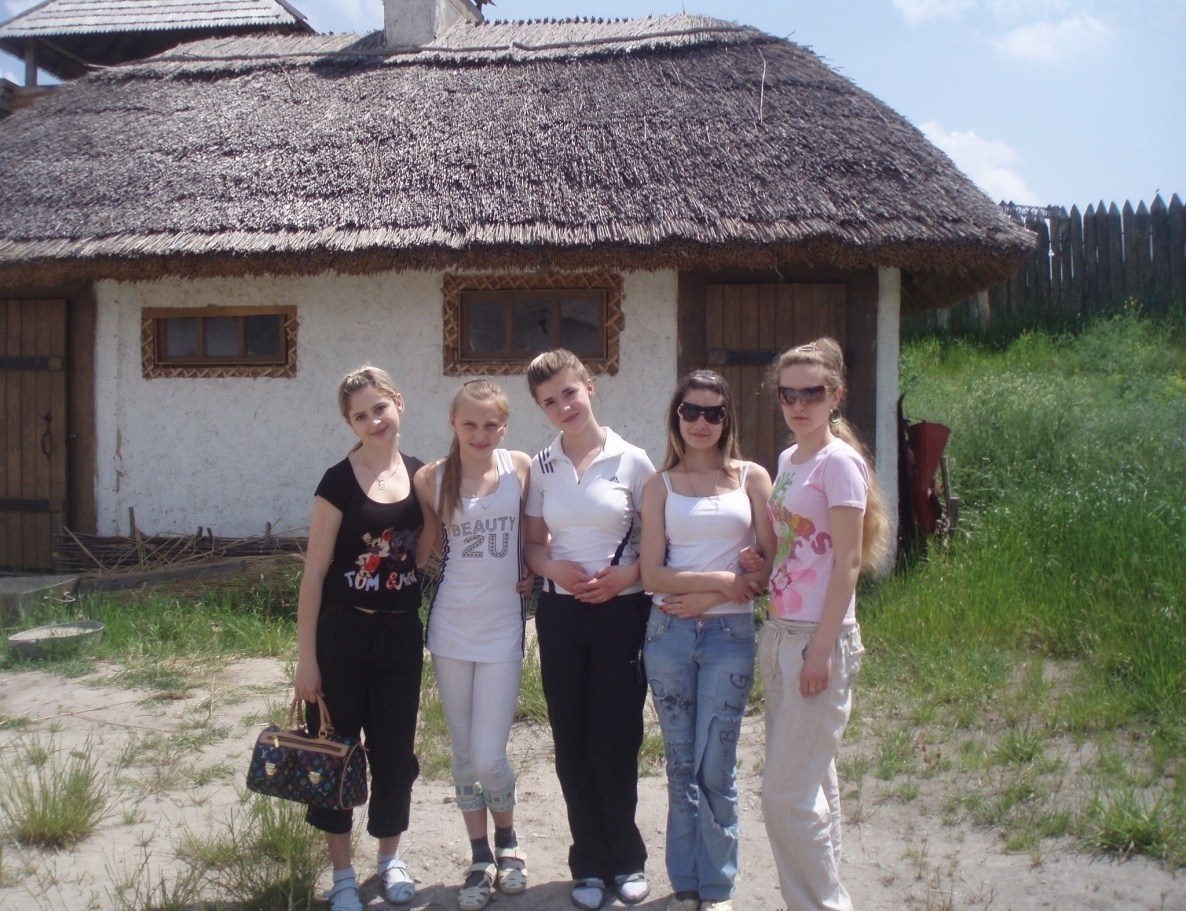 Екскурсії історичними містами України – 
о. Хортиця
Участь в районних  змаганнях та конкурсах
День здоров’я
Подорож  о. Хортиця
Приємне чаювання після проведення дня учнівського самоврядування
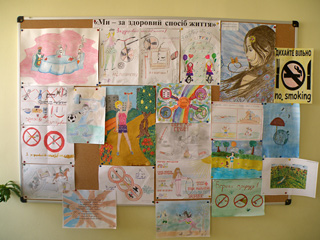 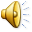 ФОРМУВАННЯ НАВИЧОК НА ЗАСАДАХ ПРАЦЕЛЮБСТВА, ЗДОРОВОГО СПОСОБУ ЖИТТЯ
Спортивно-родинне свято “Мама, тато, я – спортивна сім’я”
Переможці змагань
Виступ шкільних агітбригад
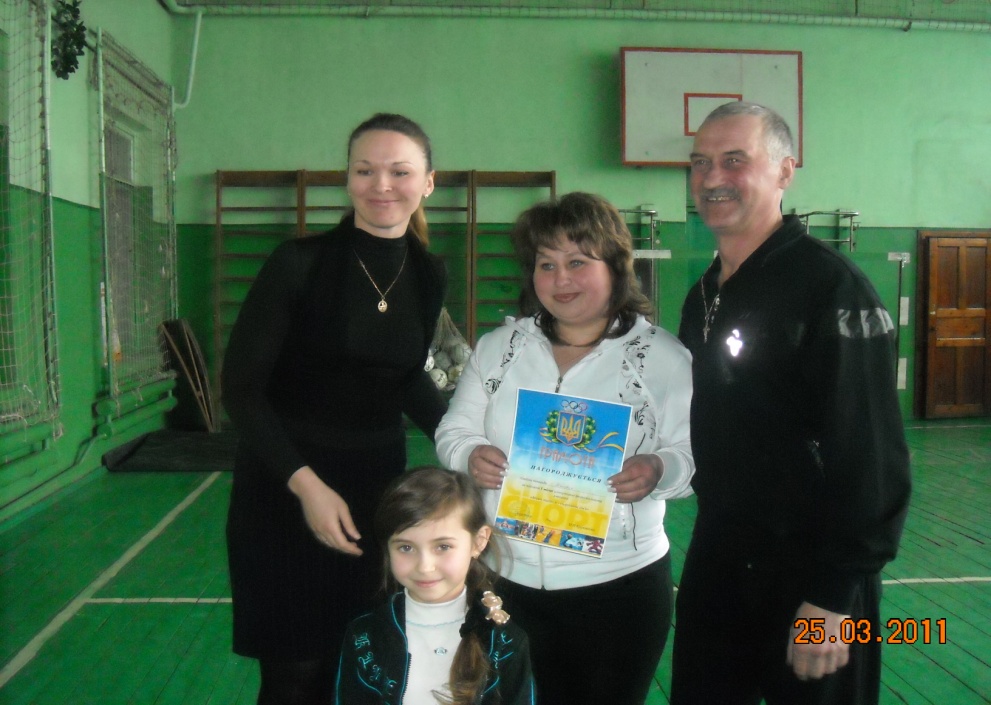 ФОРМУВАННЯ ЗДОРОВОГО СПОСОБУ ЖИТТЯ ЧЕРЕЗ  ДЕМОНСТРАЦІЇ ТАЛАНТІВ ТА ДОСЯГНЕНЬ УЧНІВ
Формування інформаційно– технологічної культури учнів та вчителів
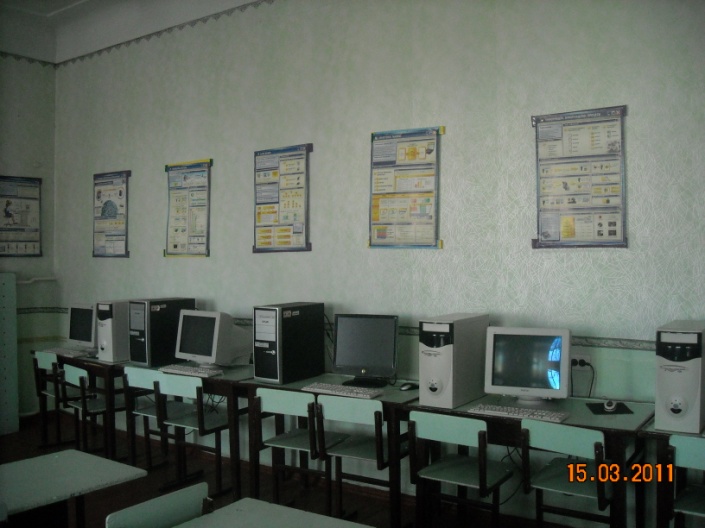 Шкільна локальна сітка
Шкільний сайт – www. skola.org.ua
Мережа інтернет
Впровадження ІКТ у навчально - 
     виховний процес
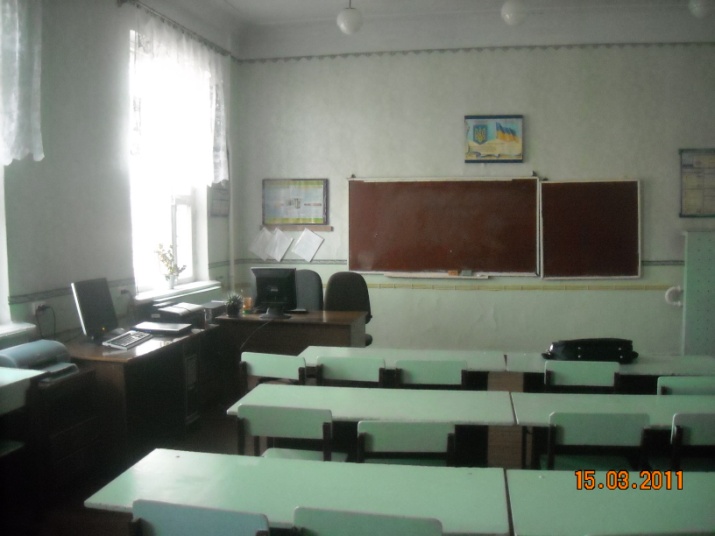 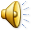 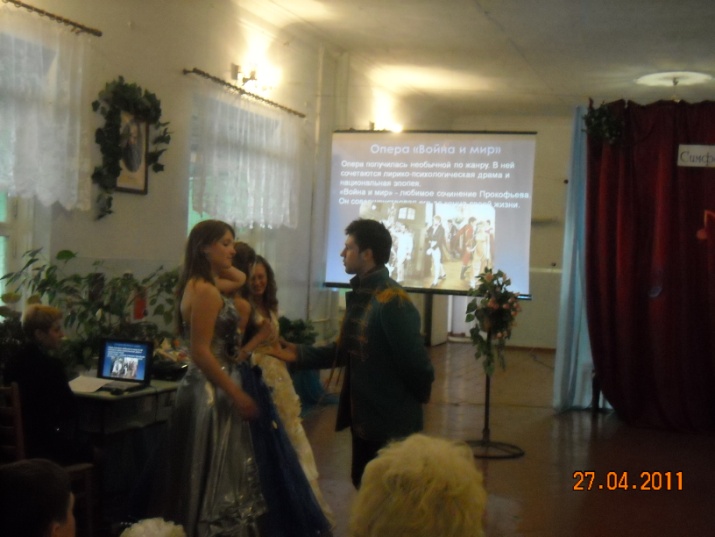 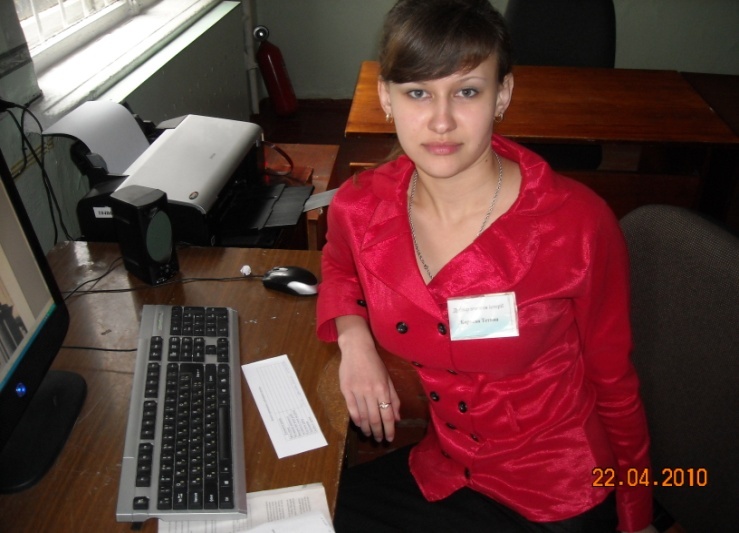 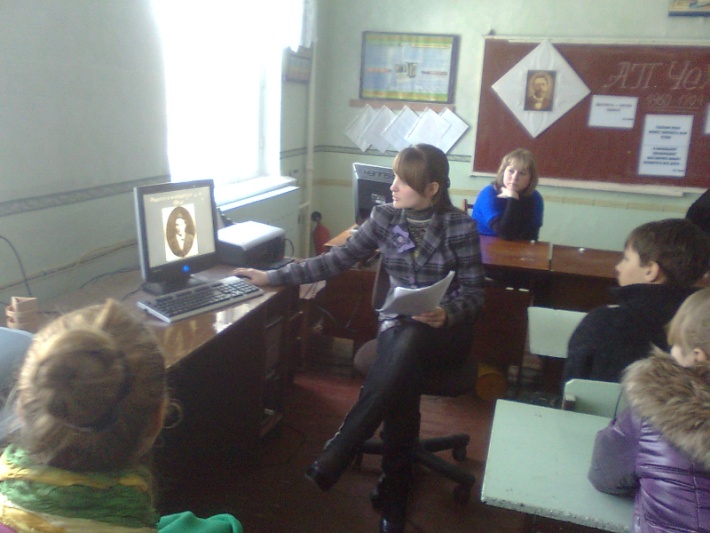 Організація безпеки життєдіяльності учнів
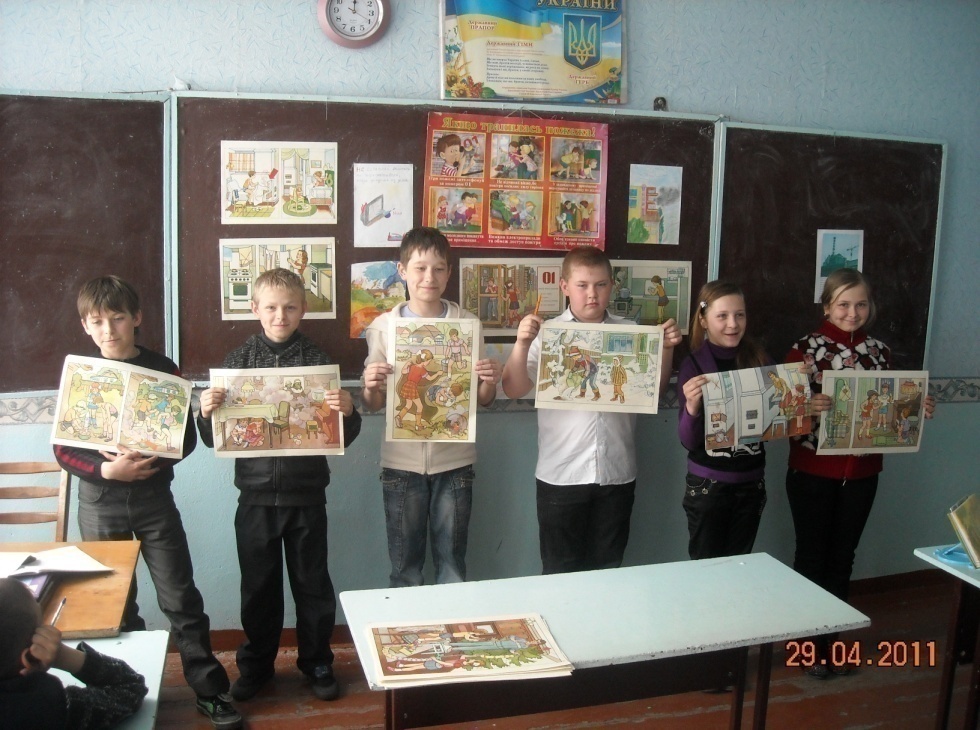 Година спілкування “Захисти себе сам”
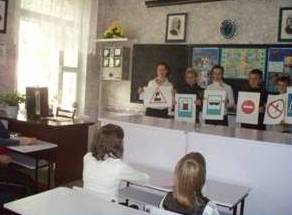 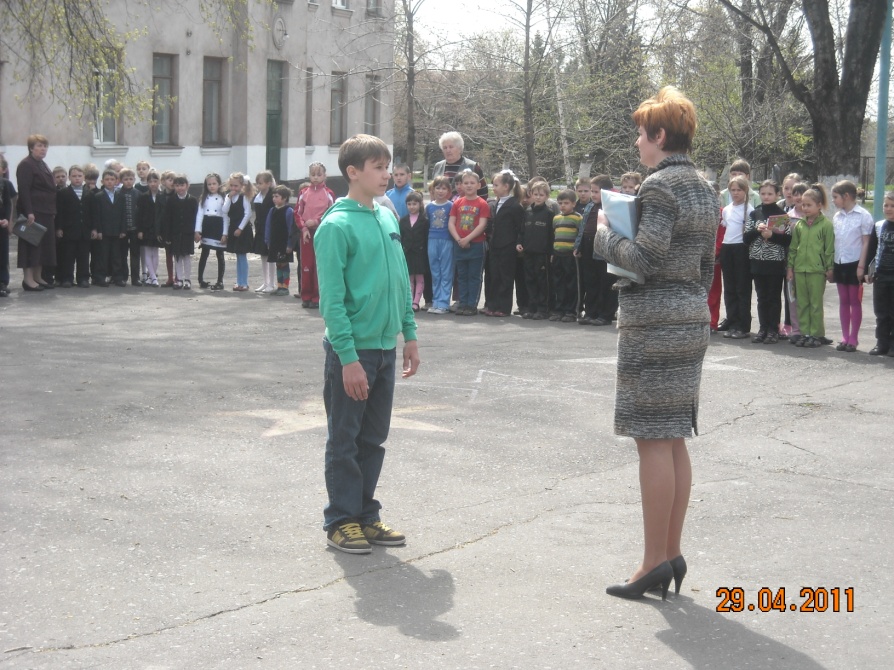 Відпрацювання навичок безпечної поведінки у надзвичайній ситуації
Виступ агітбригади ЮІР “Світлофор”
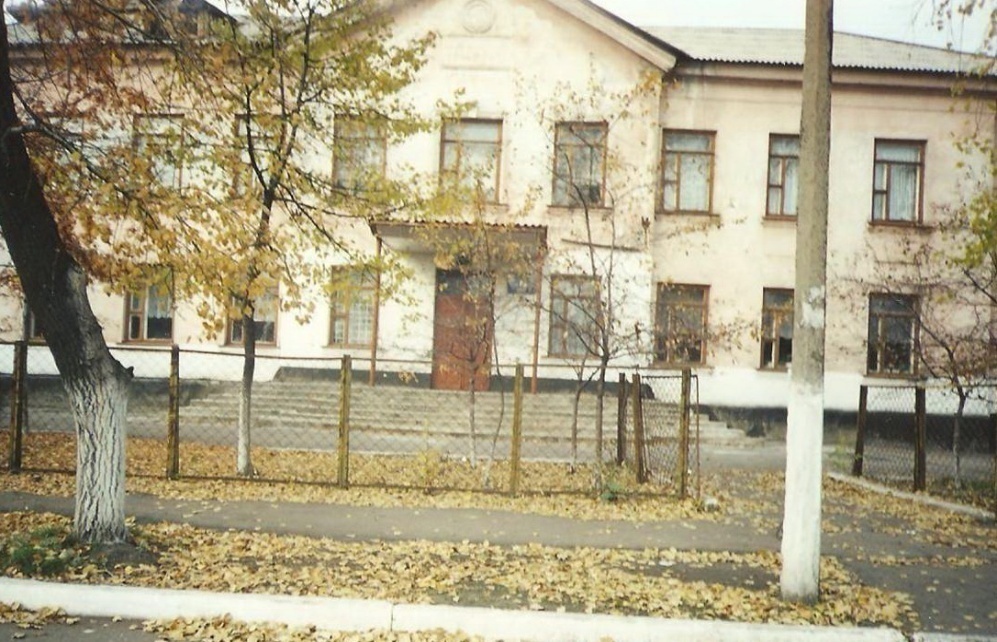 ТРАДИЦІЇ МАКІЇВСЬКОЇ ЗАГАЛЬНООСВІТНЬОЇ ШКОЛИ І-ІІІ СТУПЕНІВ № 83
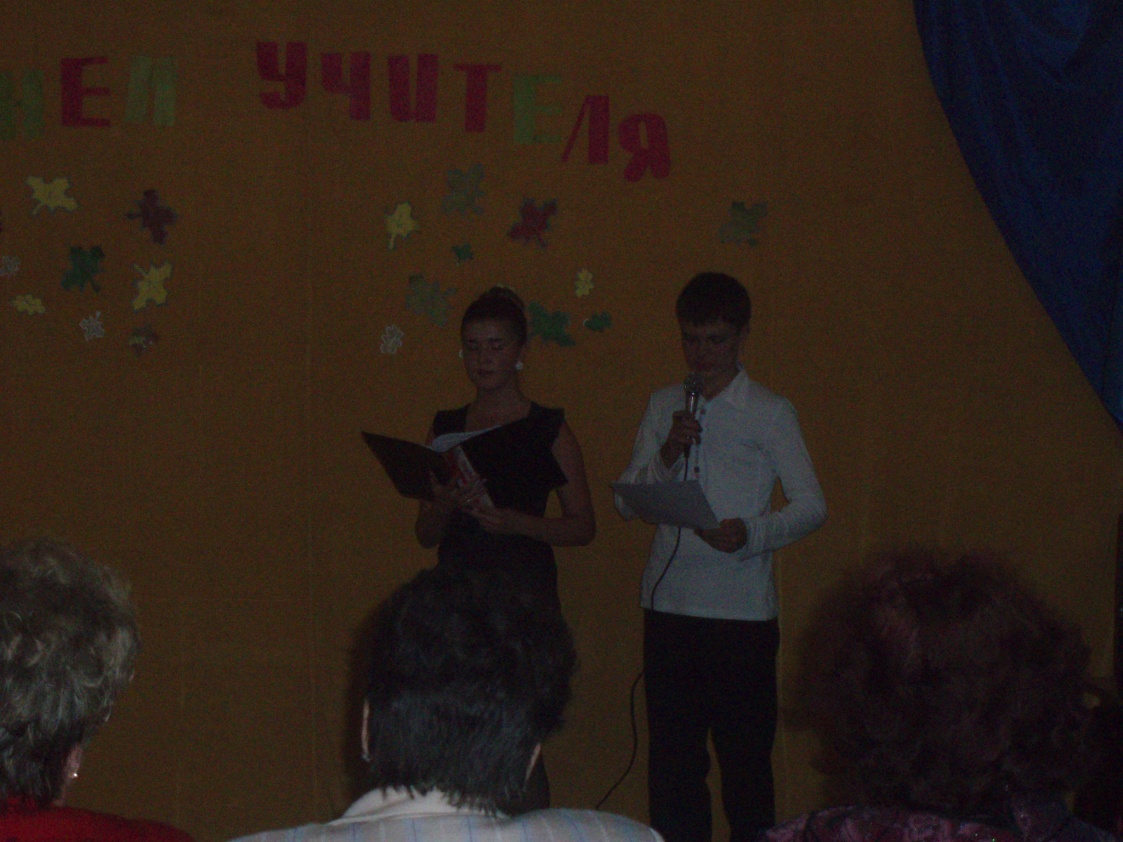 2010
2008
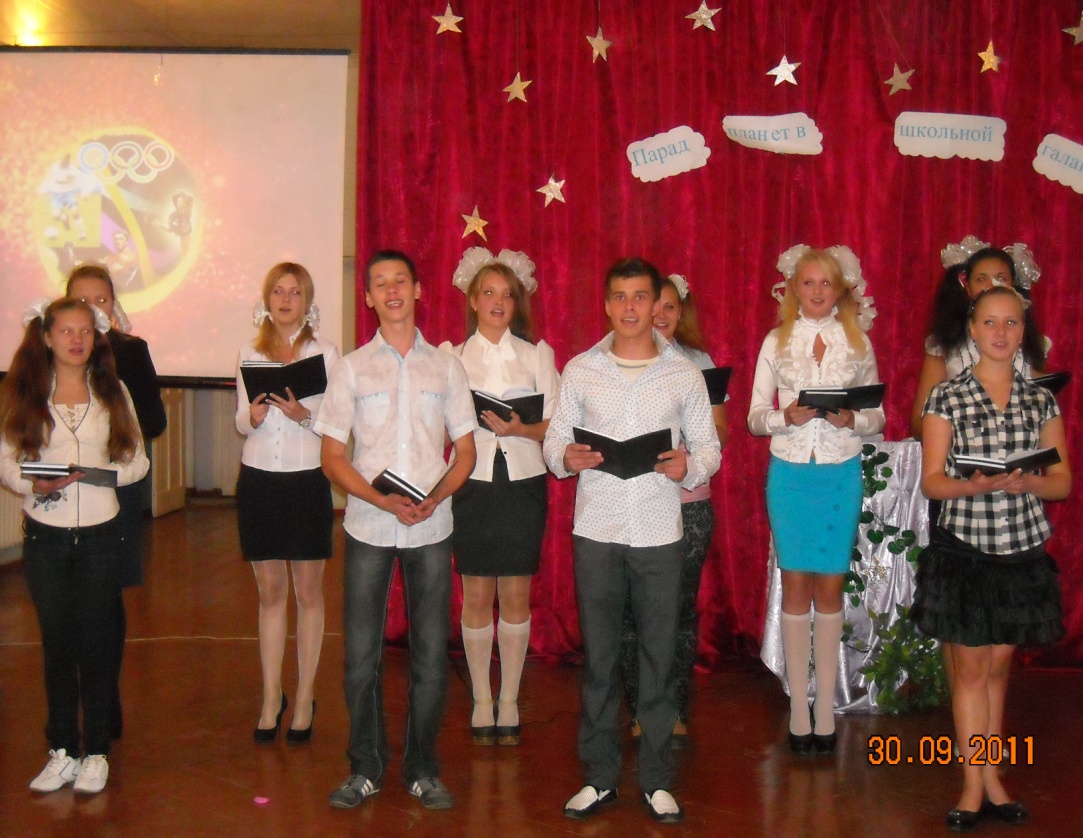 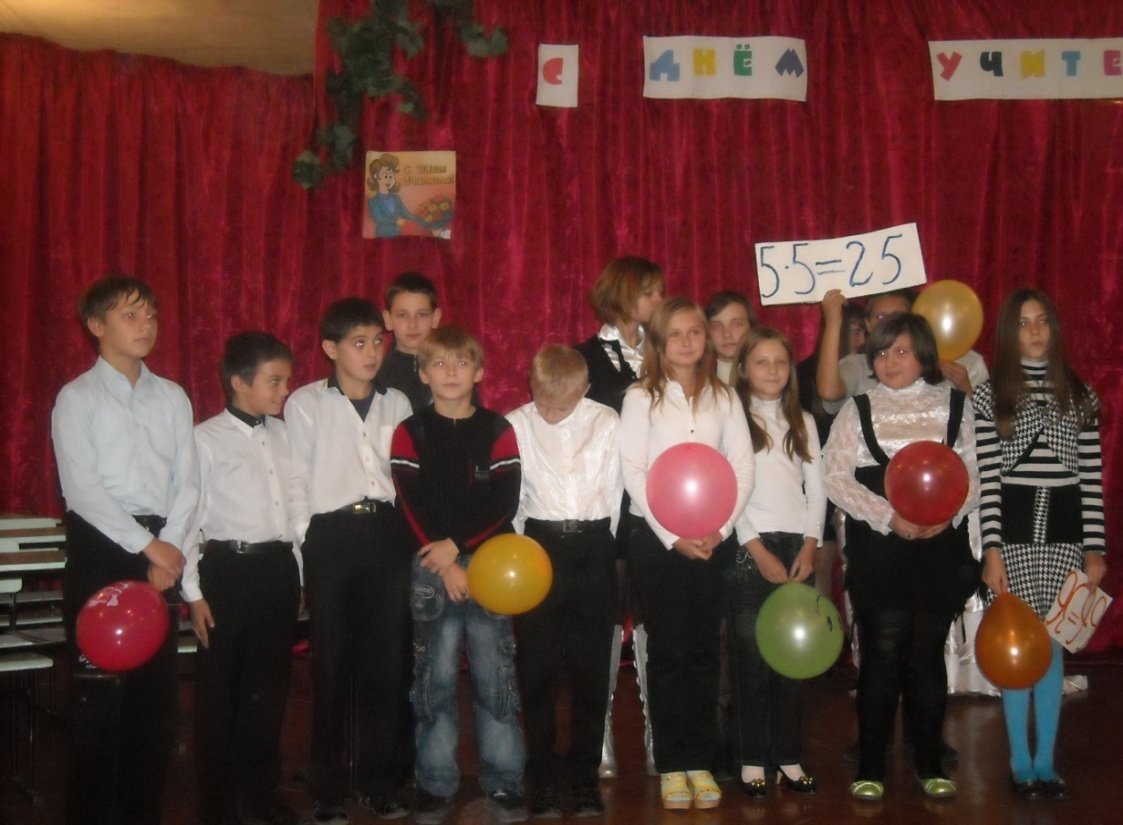 2009
2011
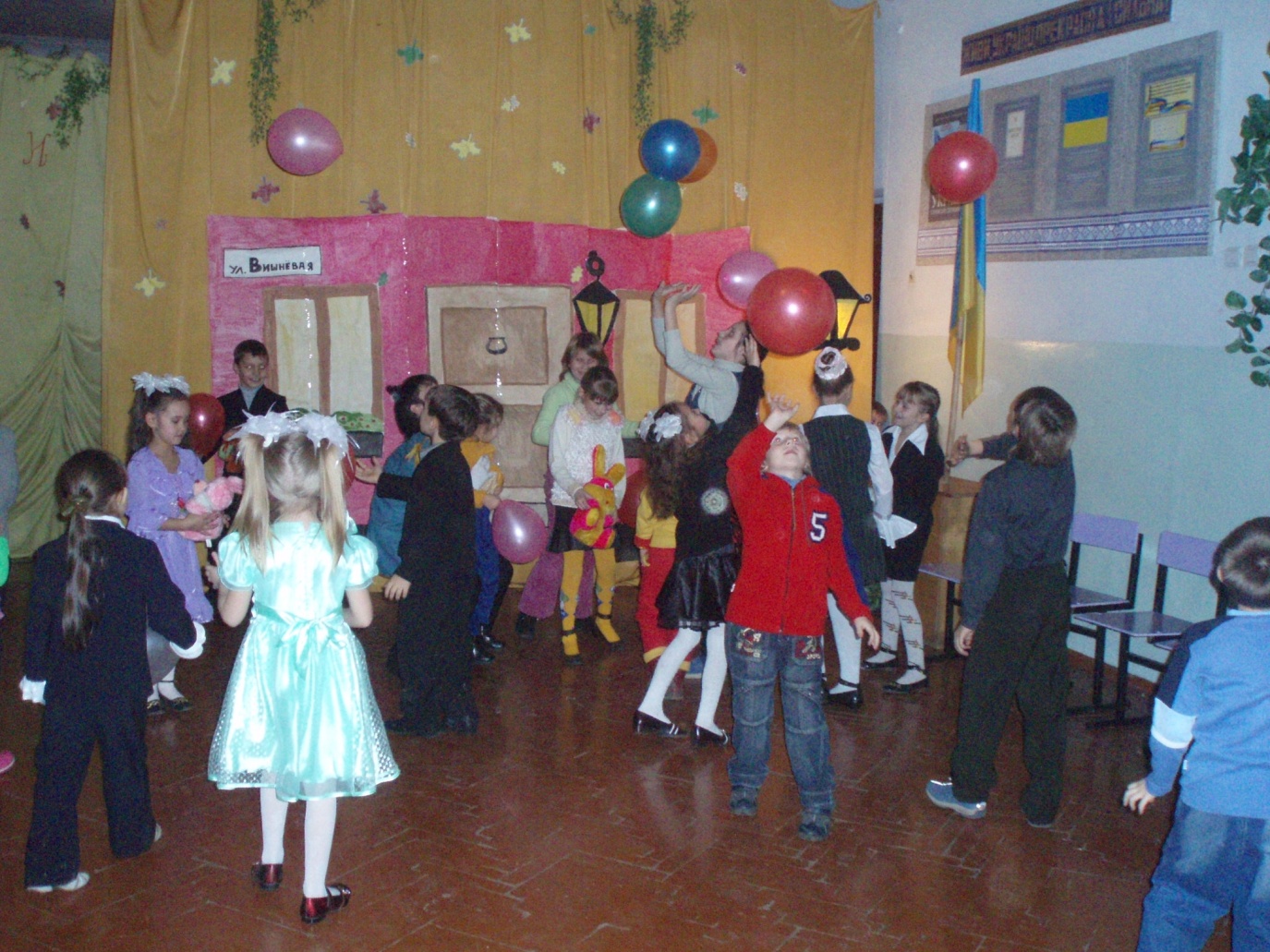 Благодійний осінній бал - 2007
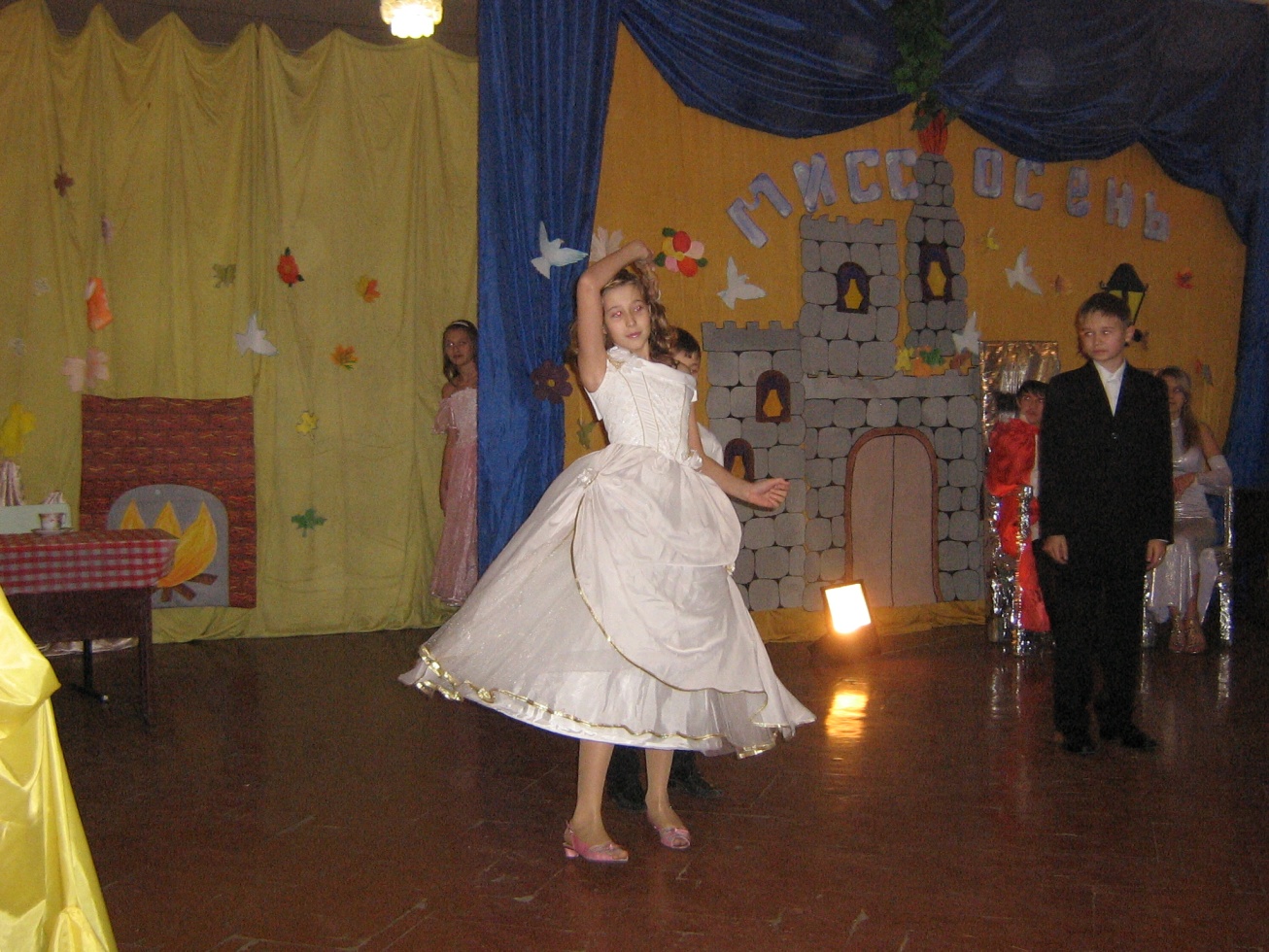 Осінній бал - 2008
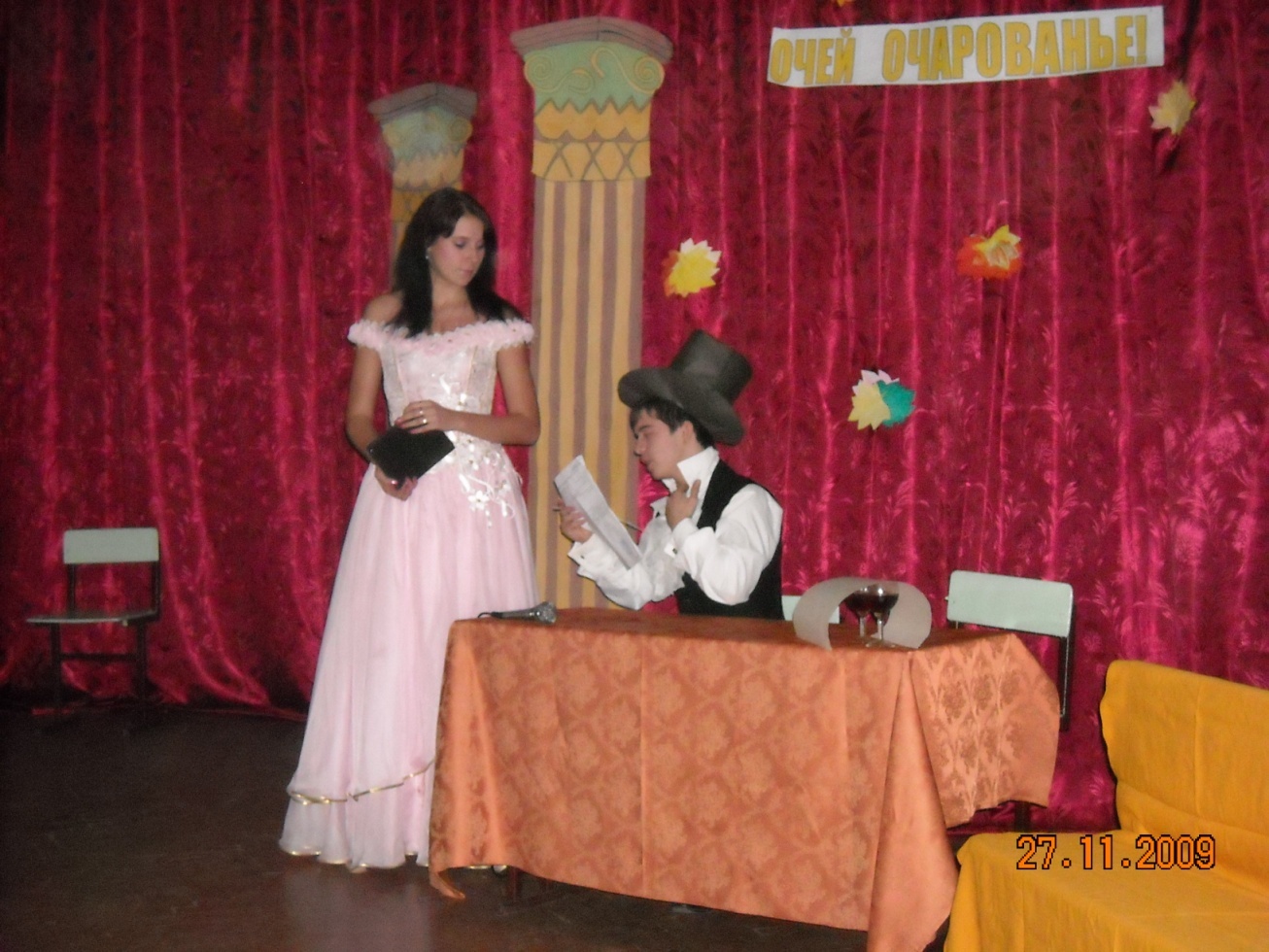 Осінній бал за творами А.С.Пушкіна - 2009
Осінній бал в стилі Мері Поппінс- 2010
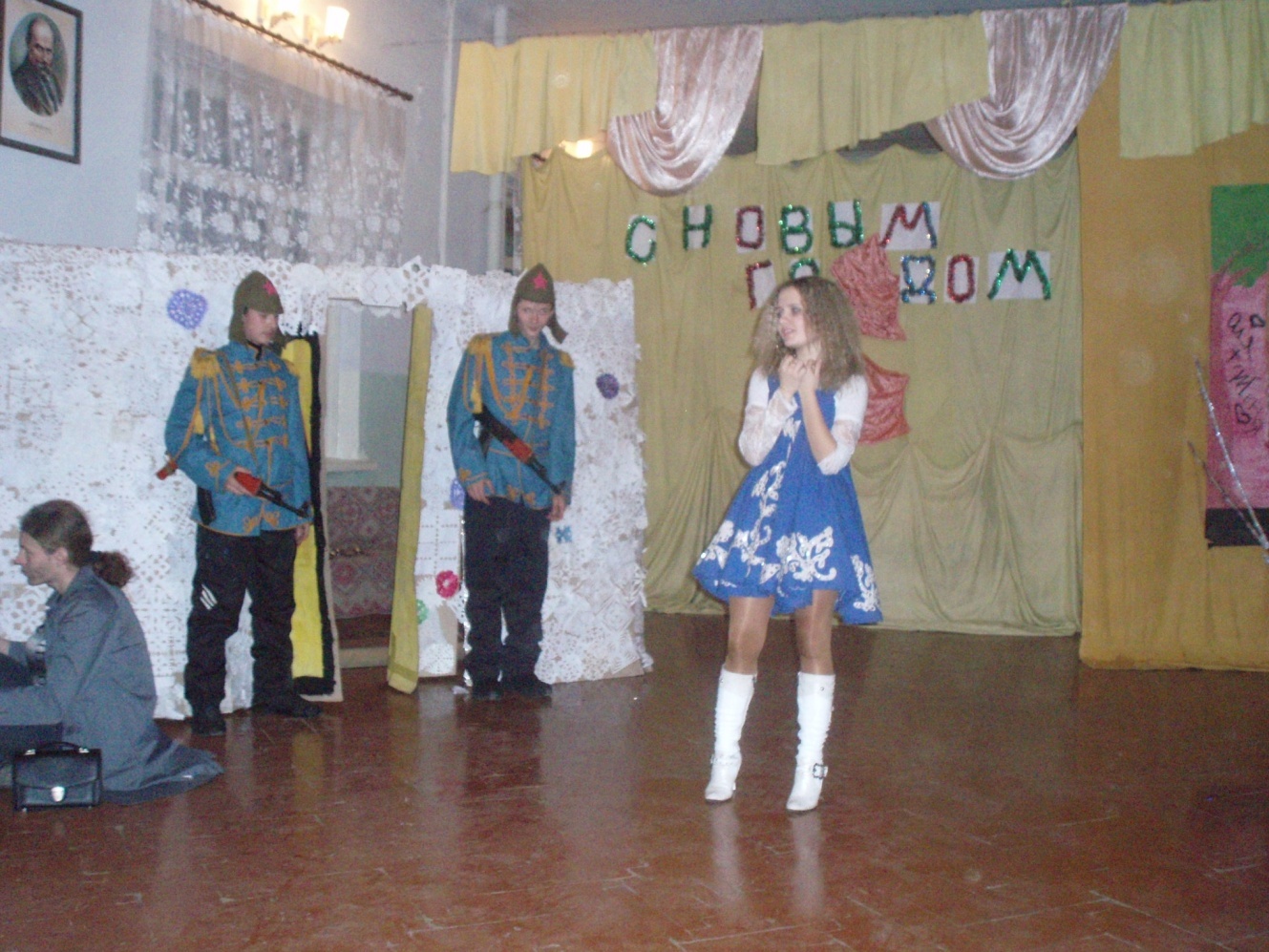 Новорічна казка “Летучий корабль” - 2007
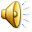 Новорічна казка “Новорічні пригоди Маши та Віті” - 2008
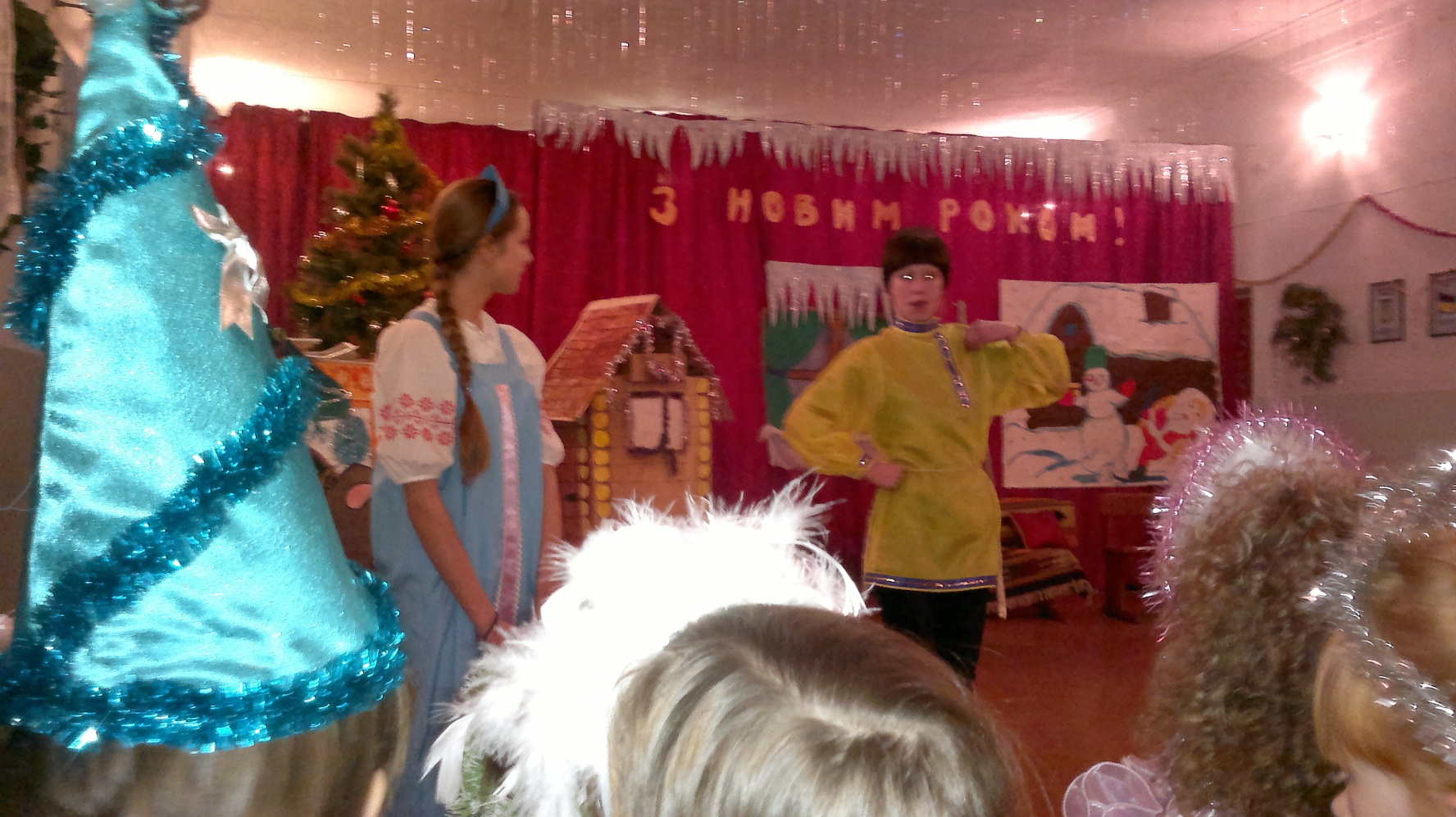 Новорічна казка “Морозко” - 2010
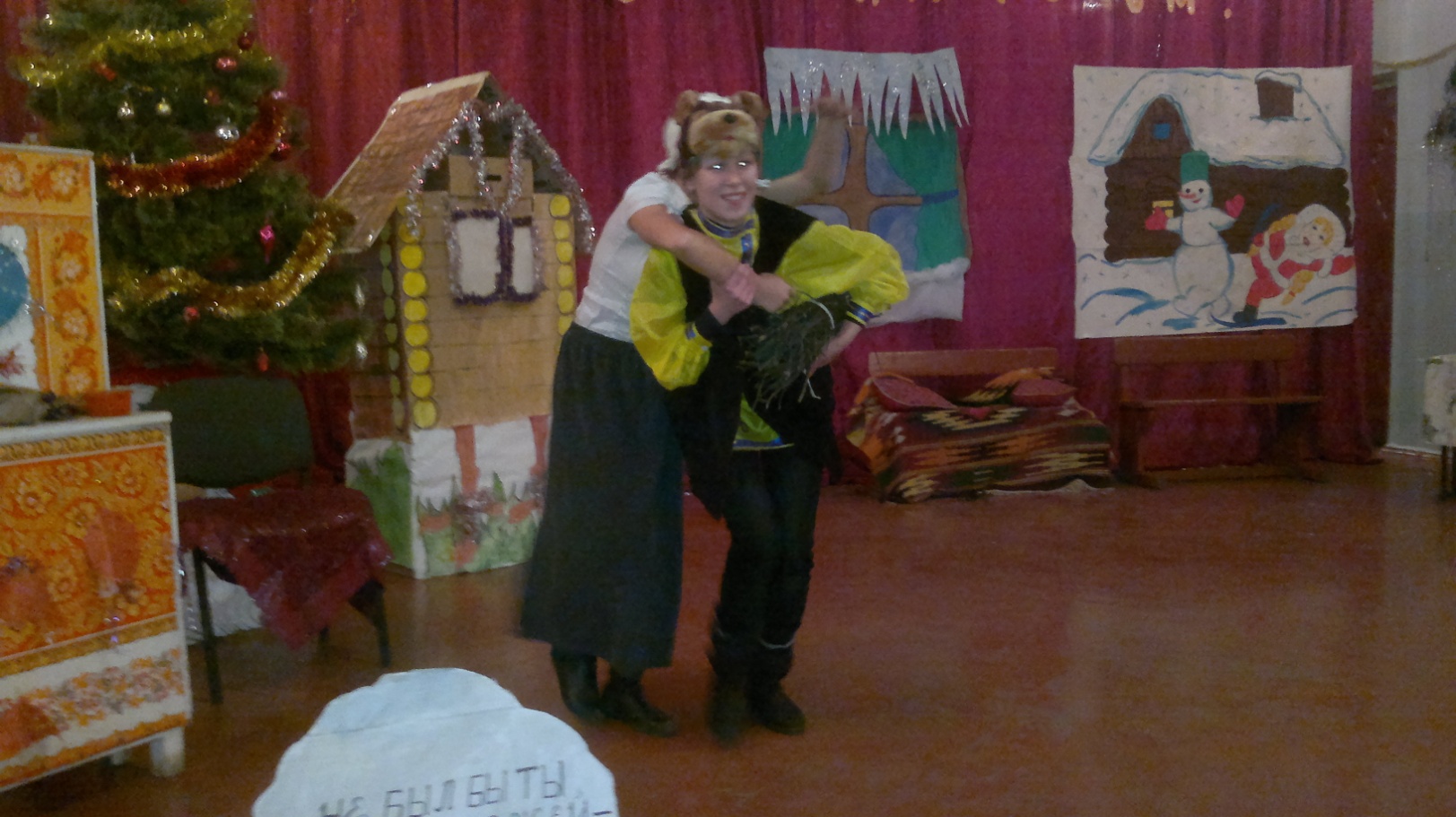 Проведення мітингів до Дня визволення Донбасу та Дня Перемоги
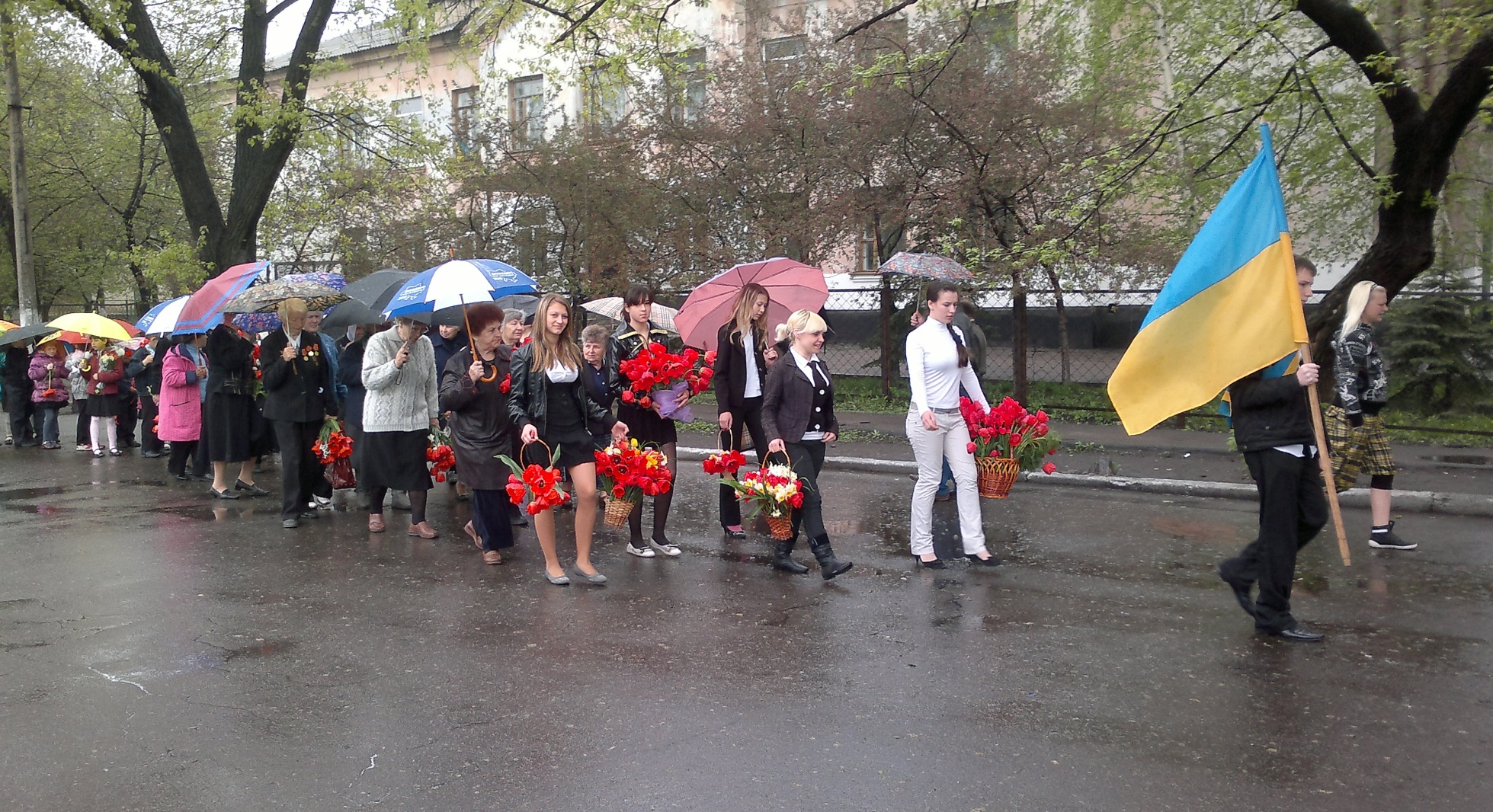 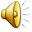 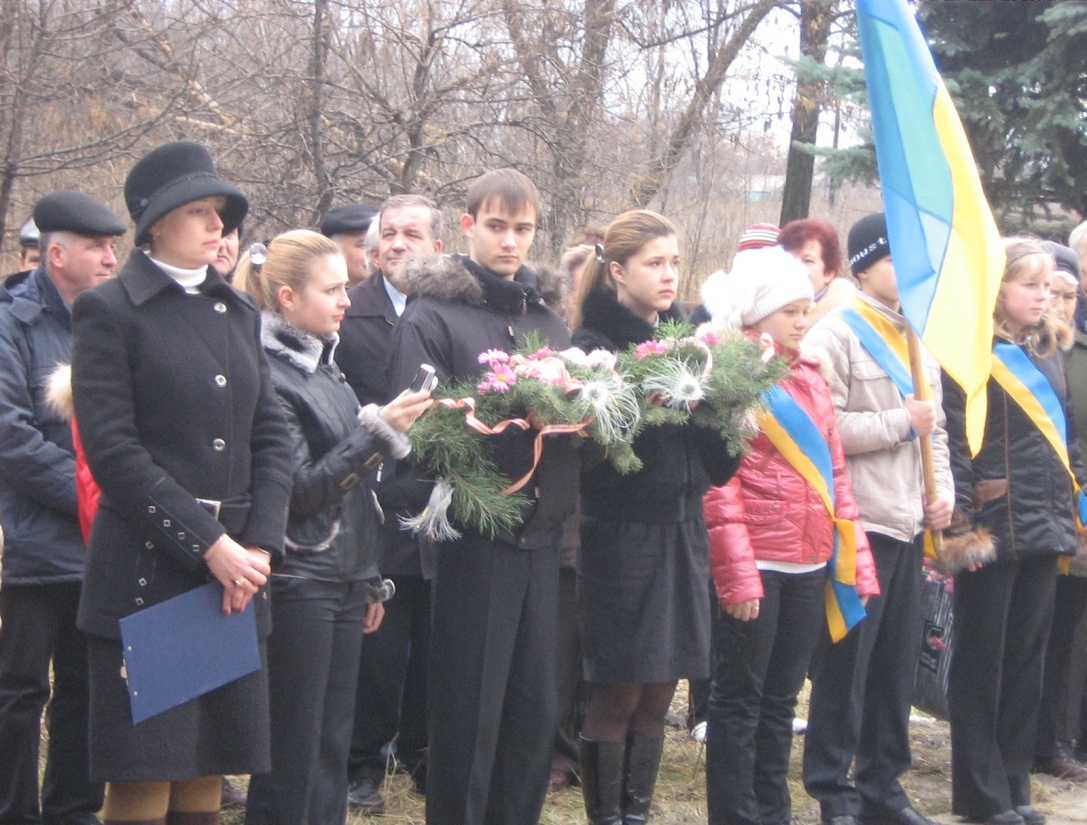 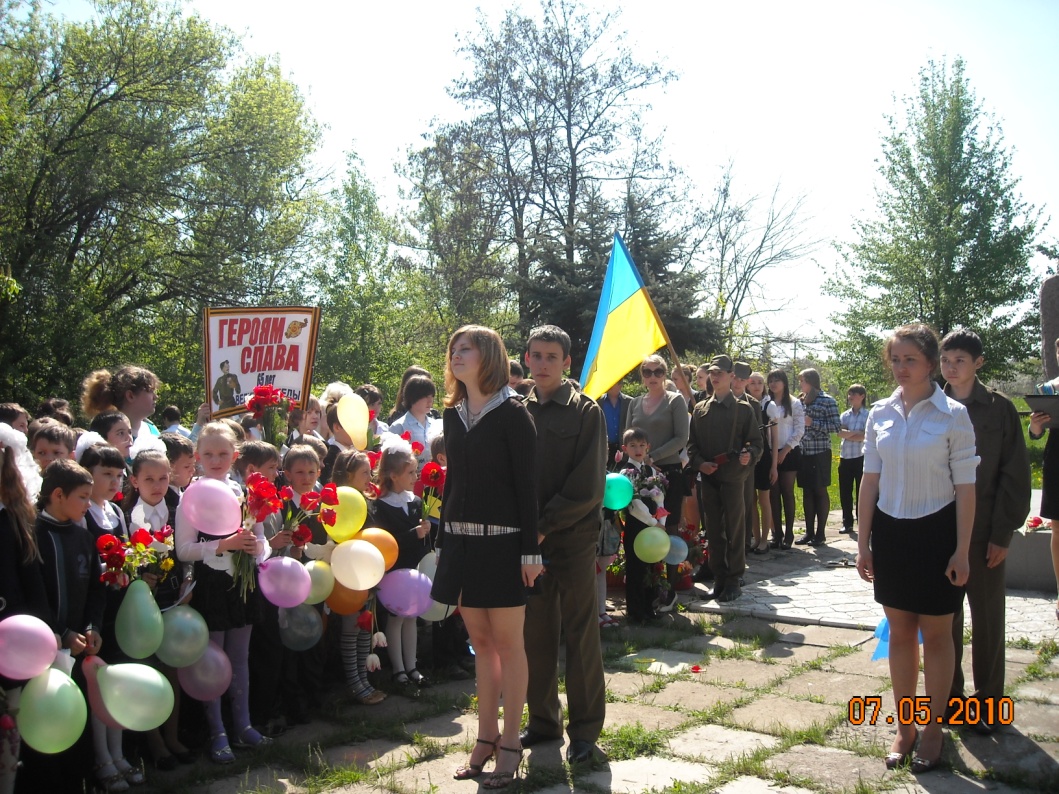 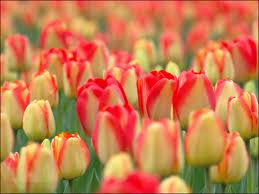 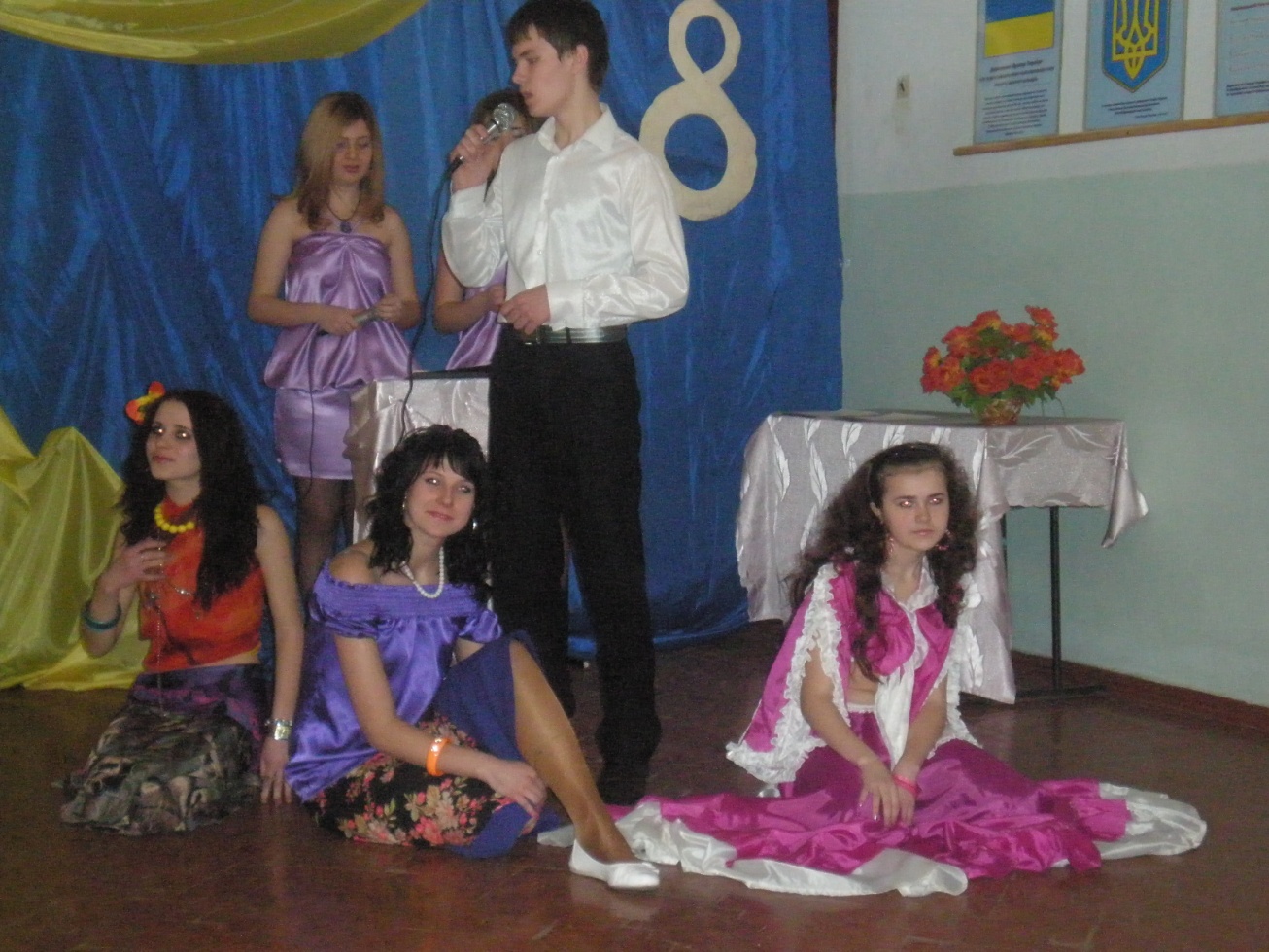 Свято до 8 березня
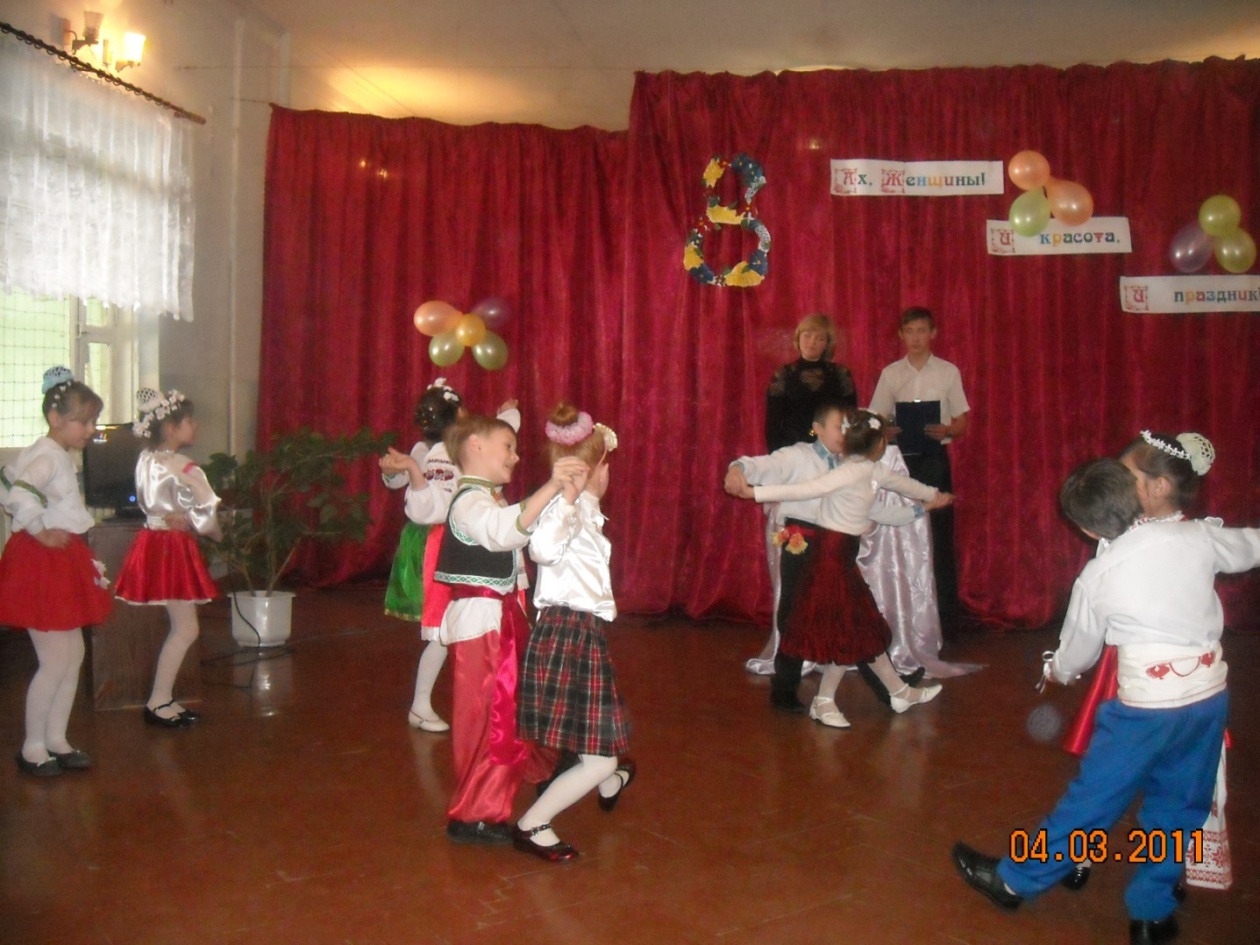 Ми творчі та креативні
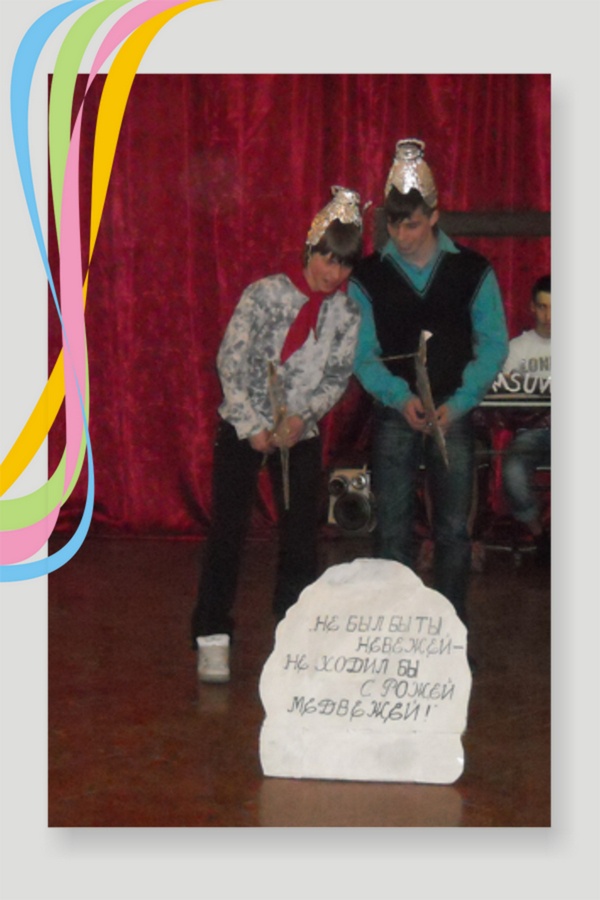 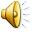 День сміху
Благодійні ярмарки
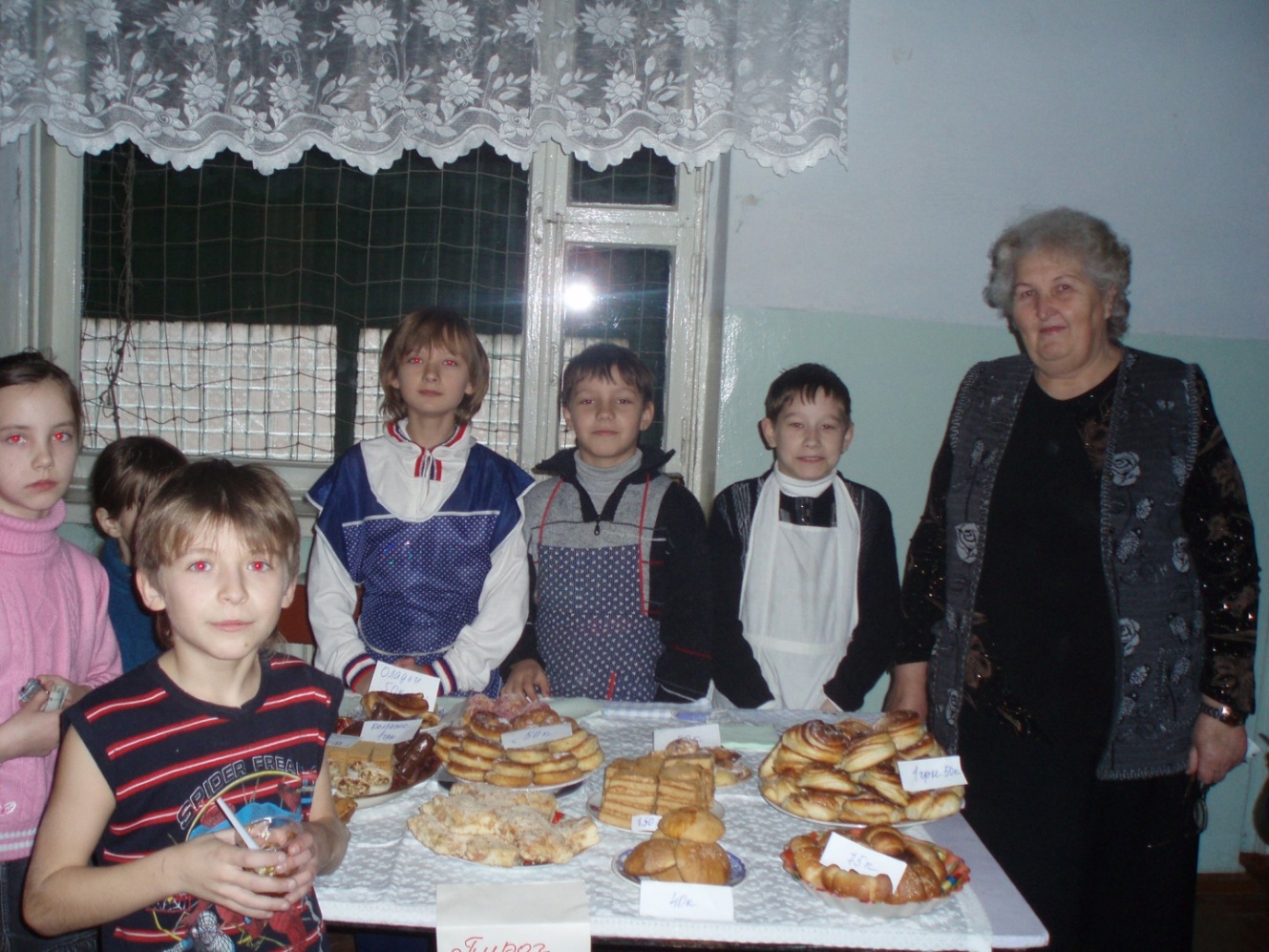 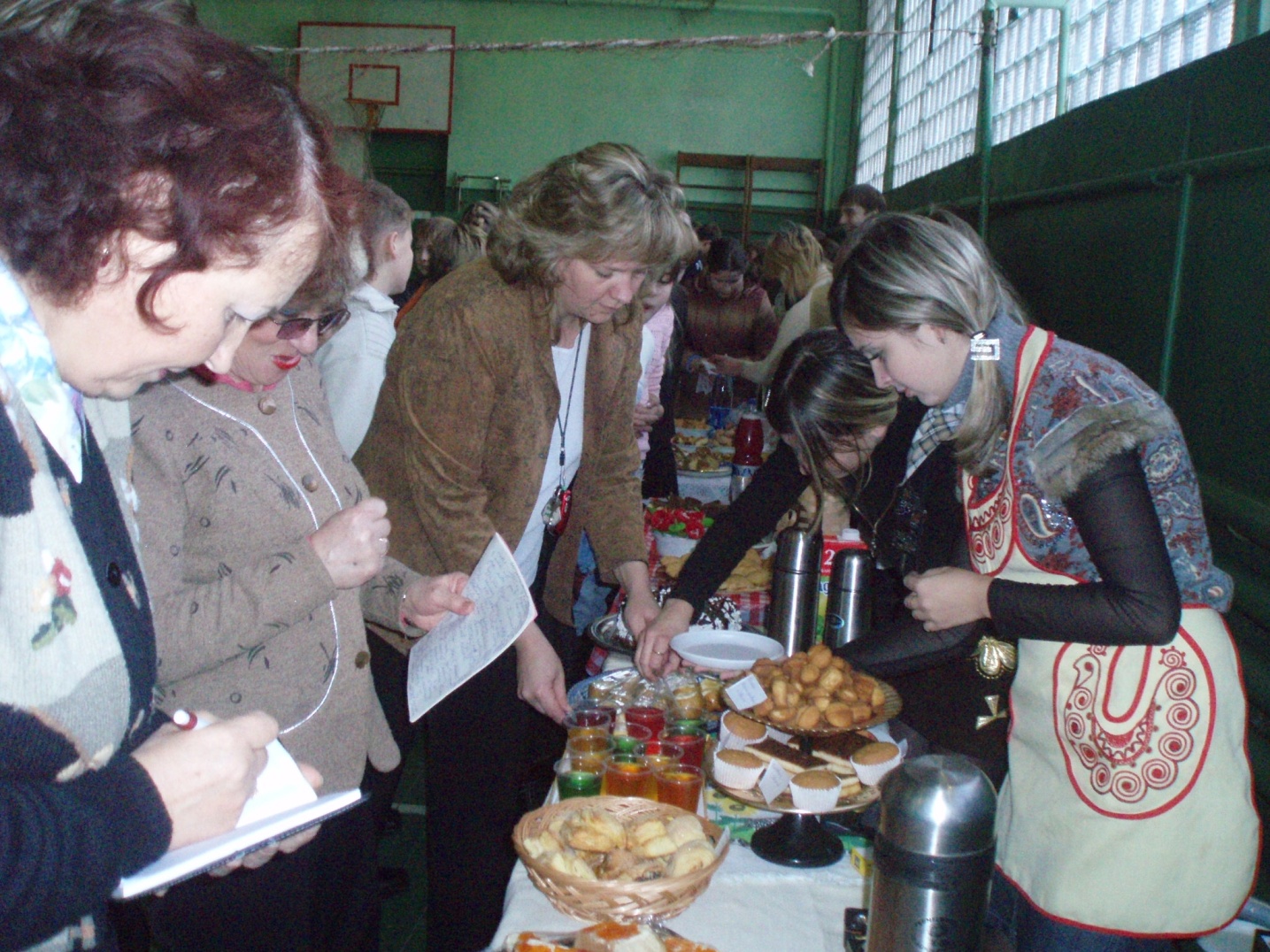 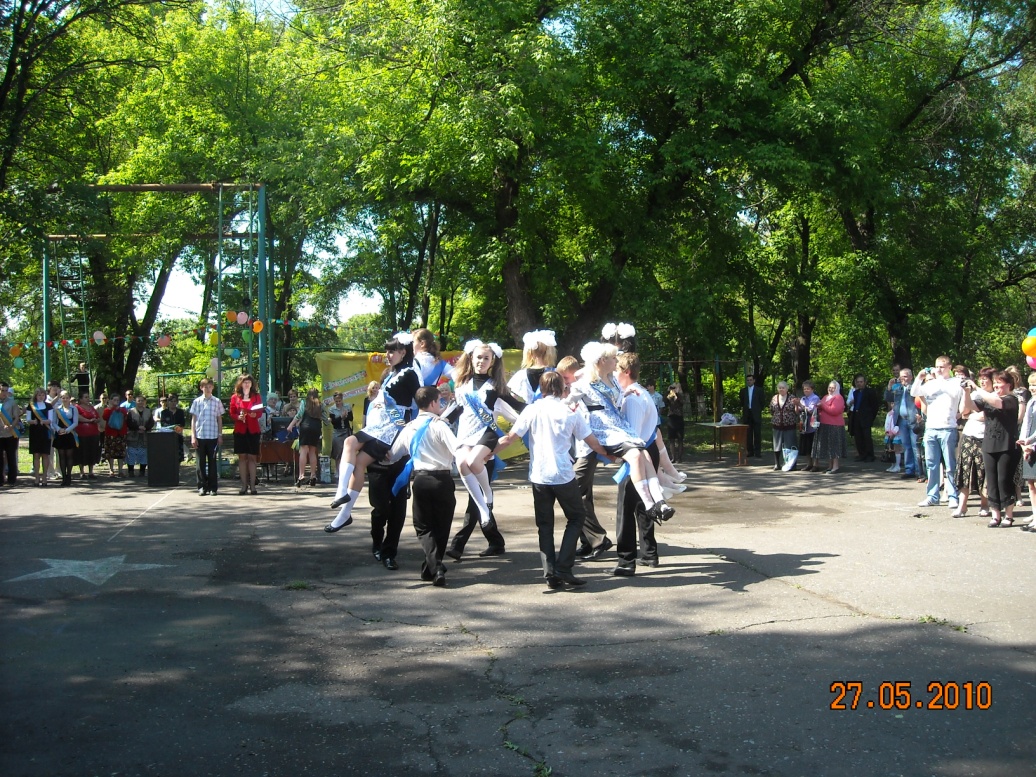 Традиційний вальс випускників
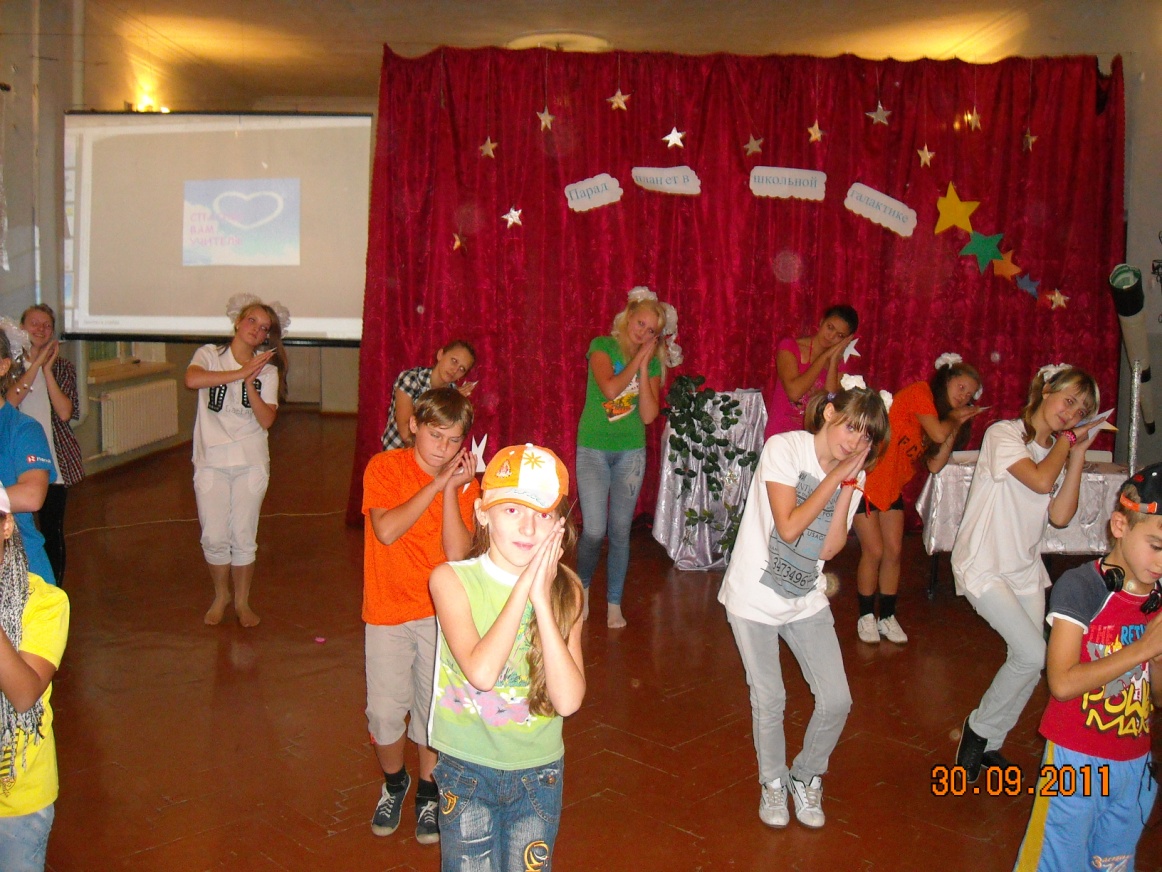 Традиційний масовий танок учнів школи
2011
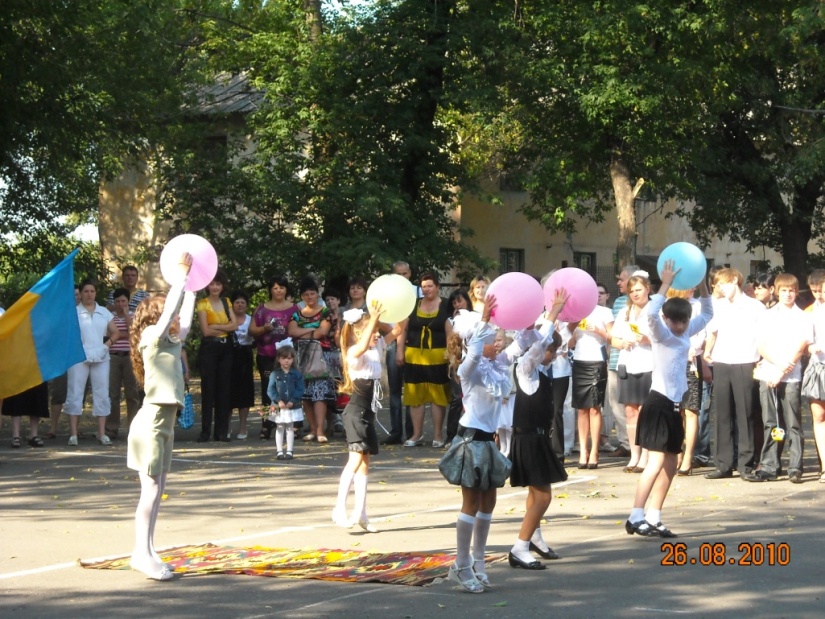 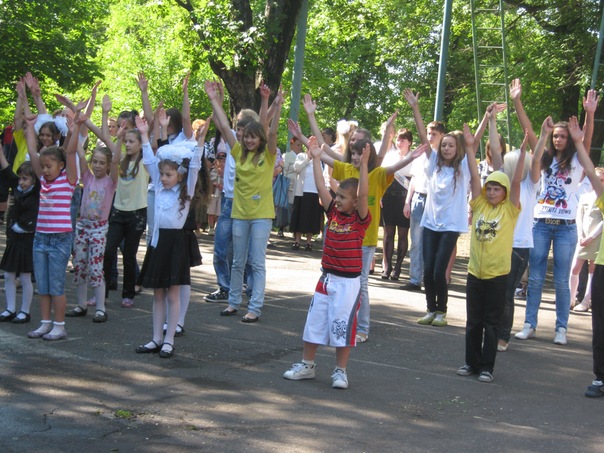 2010
2011
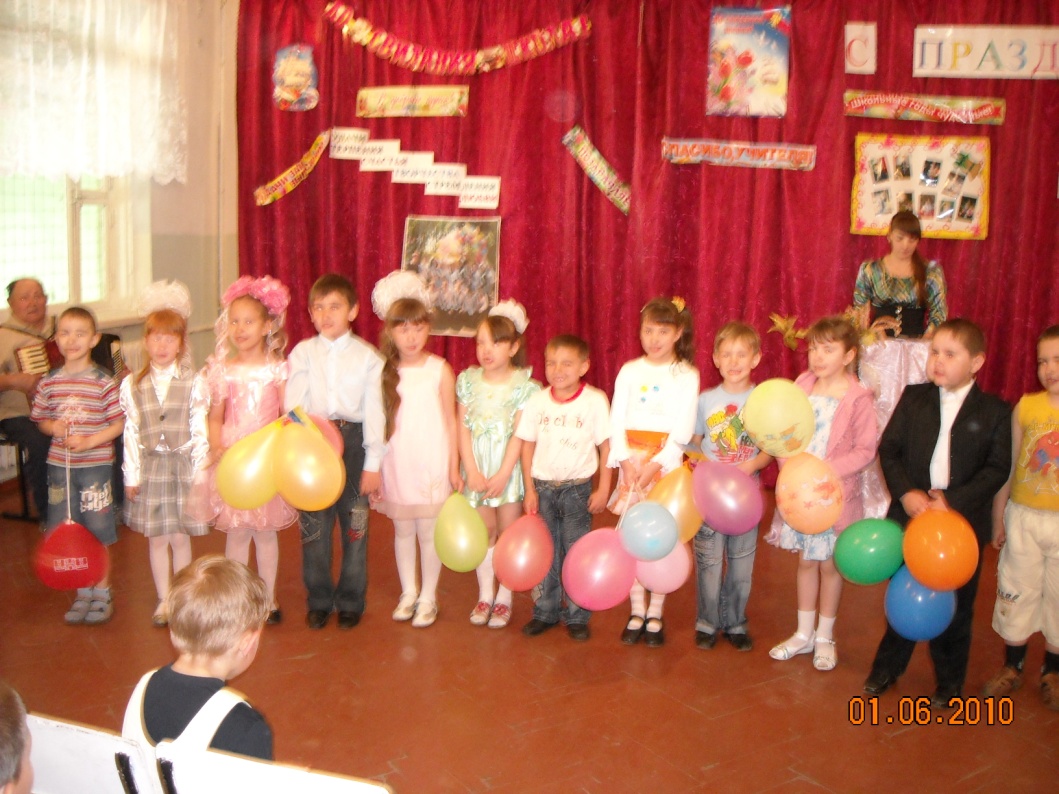 Концерт до Дня захисту дітей
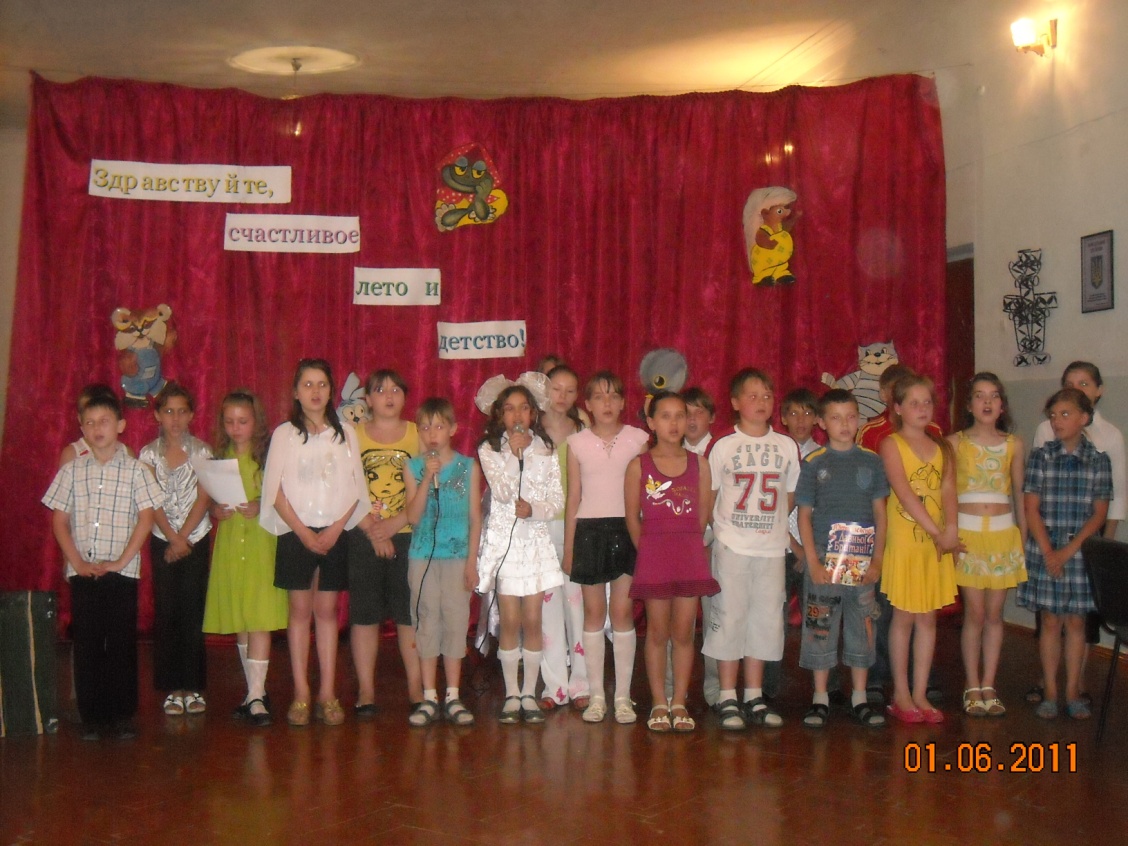 2011
2010
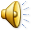 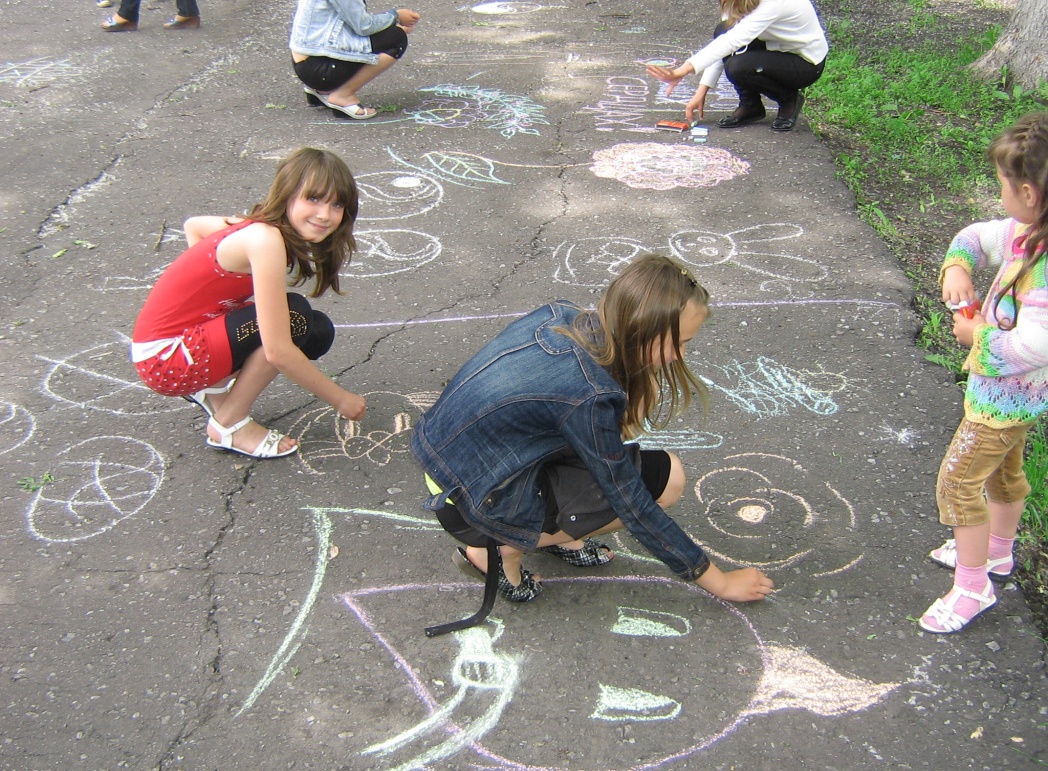 Конкурс малюнків “Щасливе дитинство”
2009
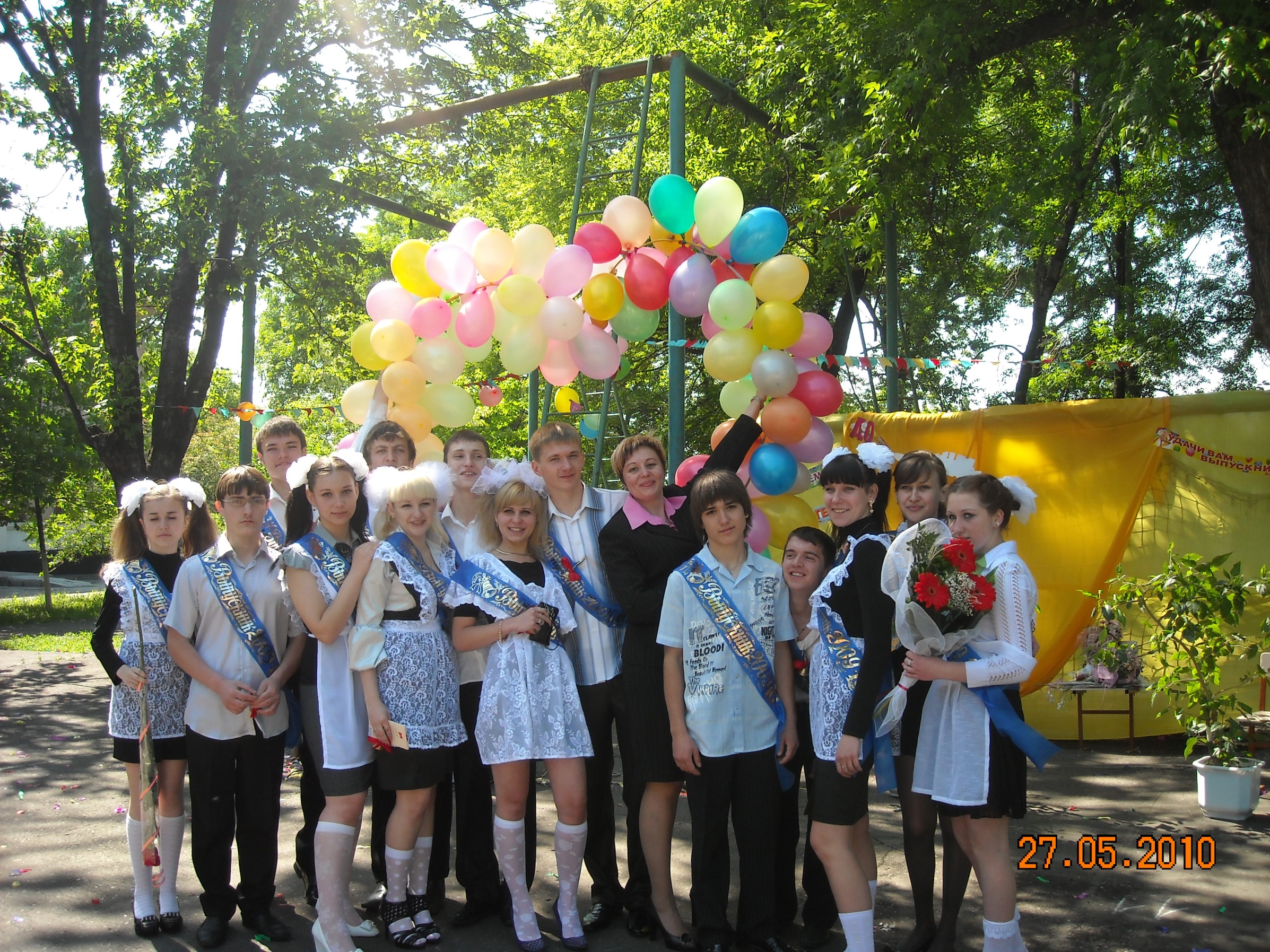 Наша школа-осередок соціальної адаптації учнів у реальному житті,місце втілення в життя навчальних,
соціально-виховних проектів;центр здійснення мрій і сподівань,життєтворчості дитини.
Мета нашої школи- просто навчити жити,
навчити працювати, навчити спілкуватися 
І бути готовим до постійного навчання і удосконалення…
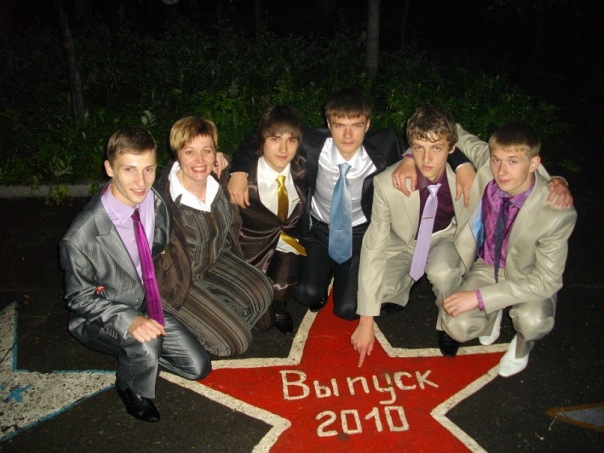